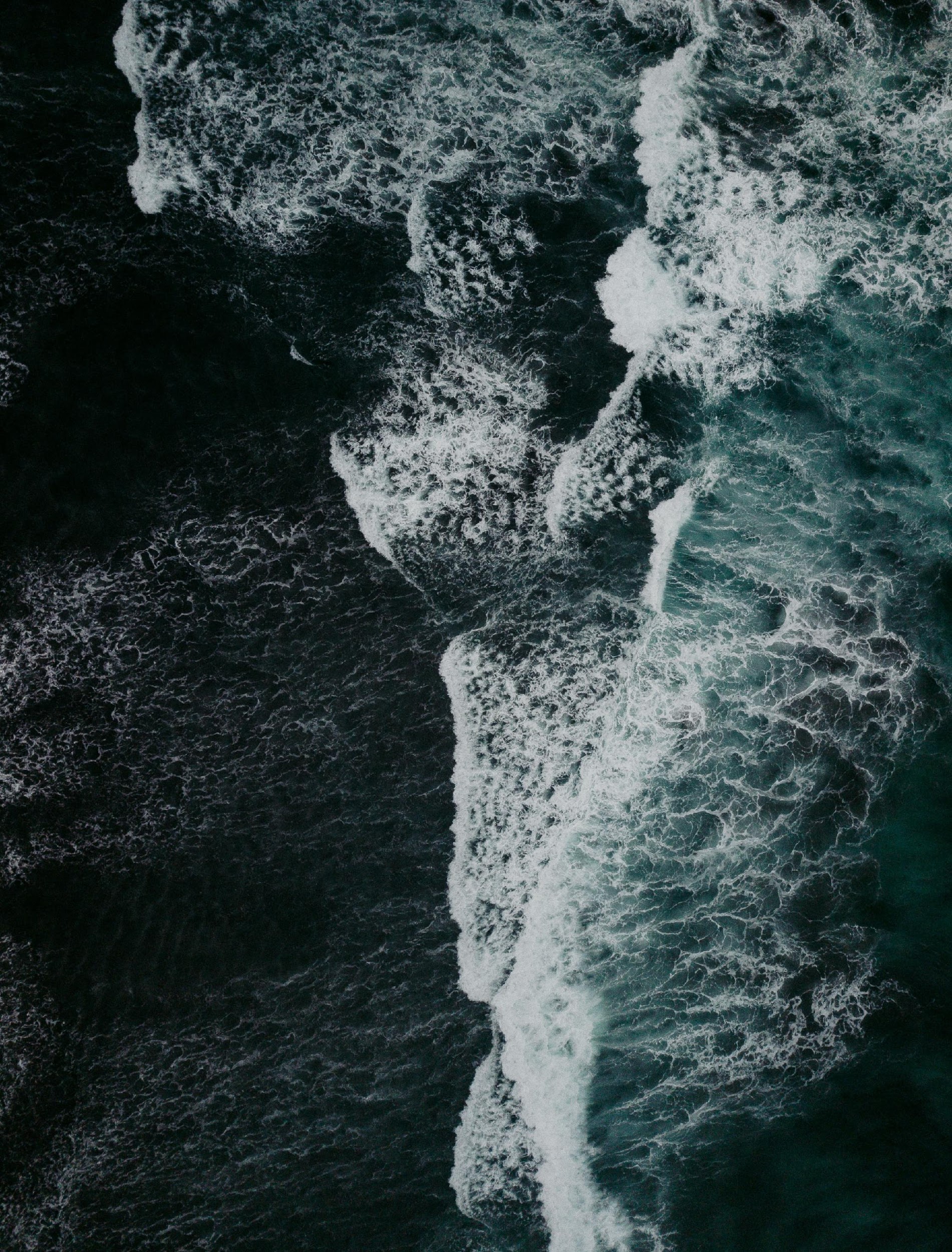 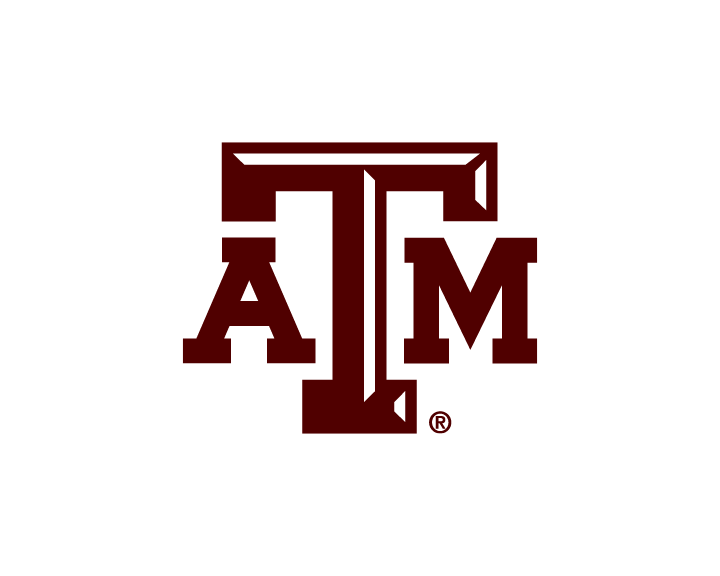 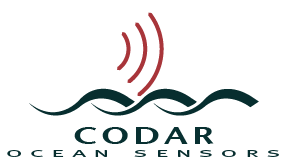 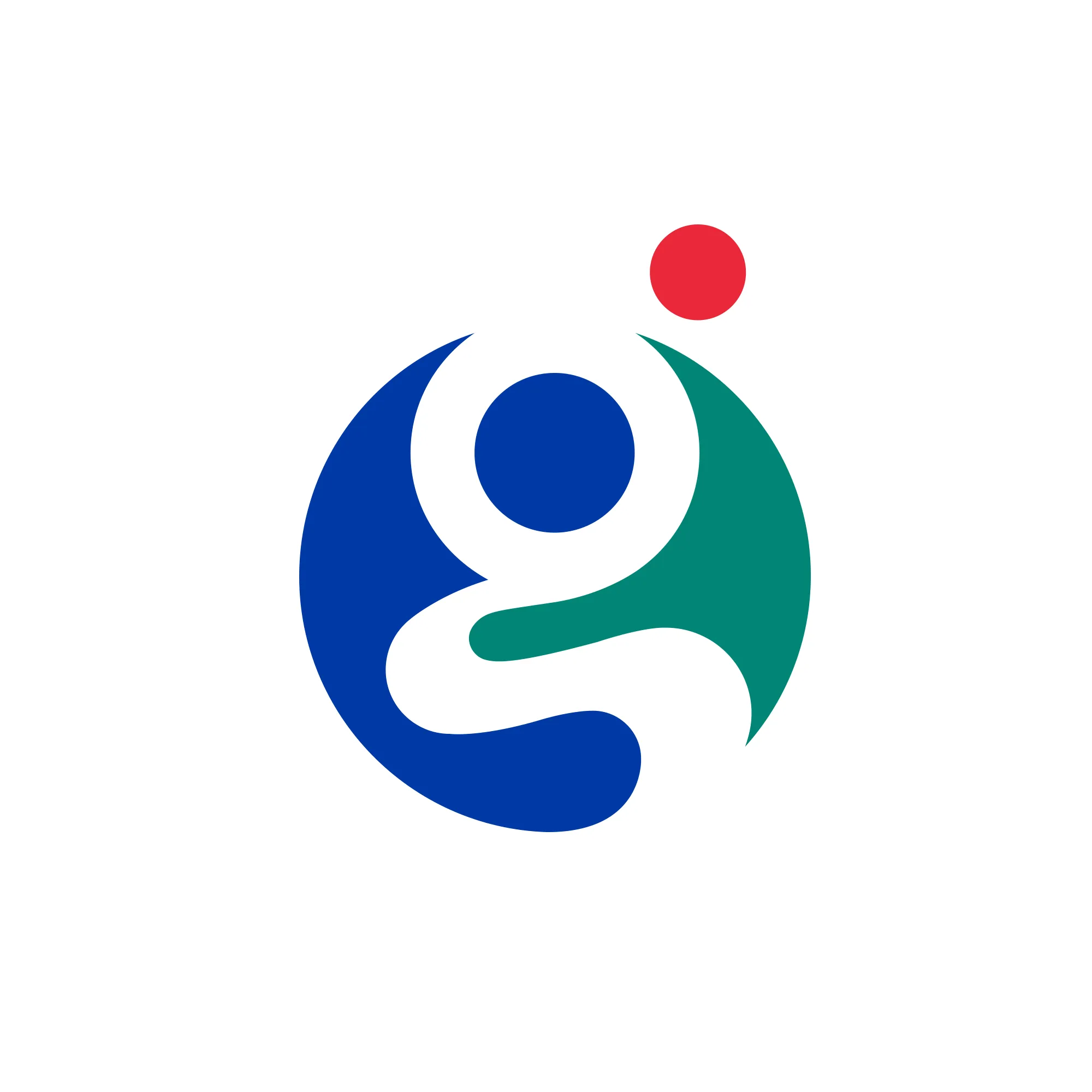 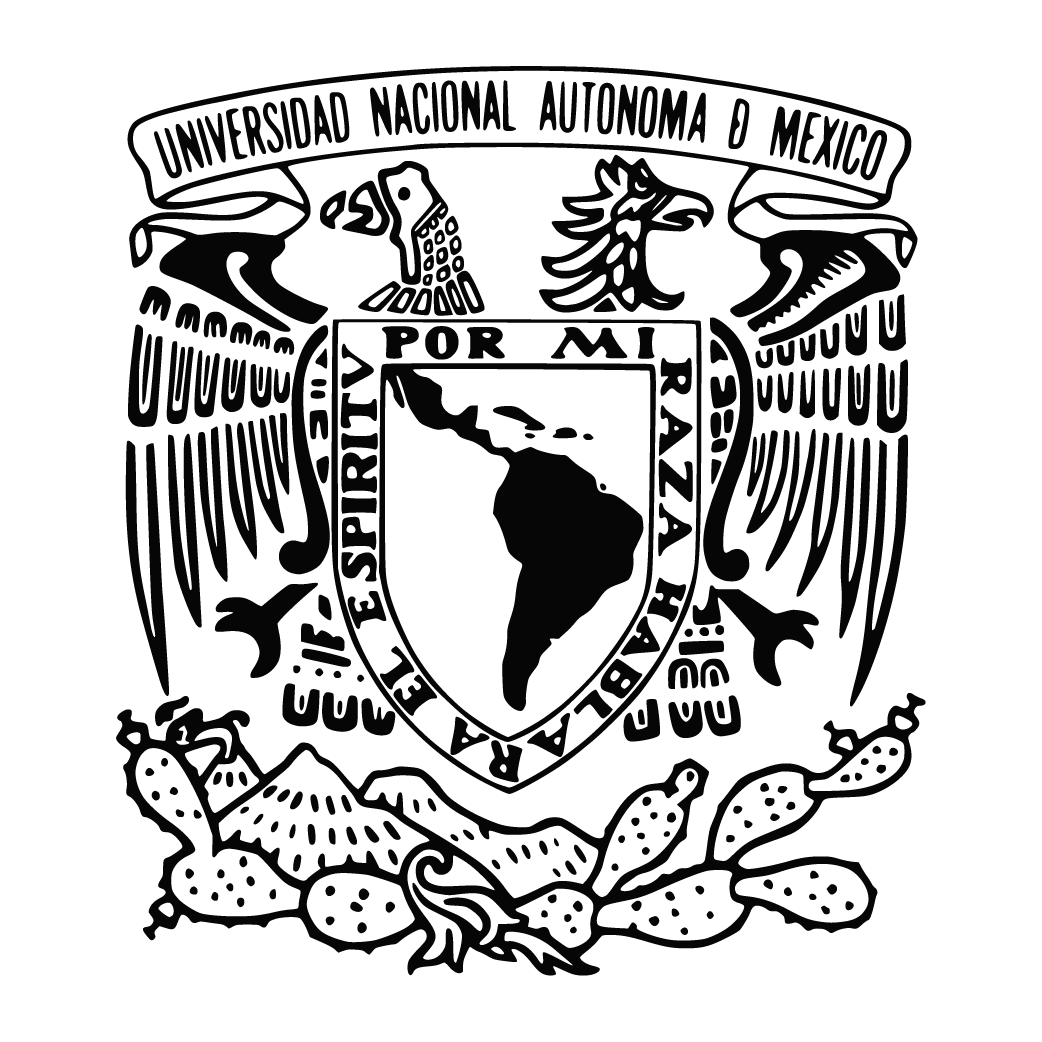 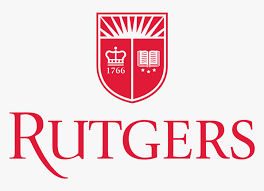 Surface current velocity observationsof the Yucatan Channelusing High-Frequency Radar
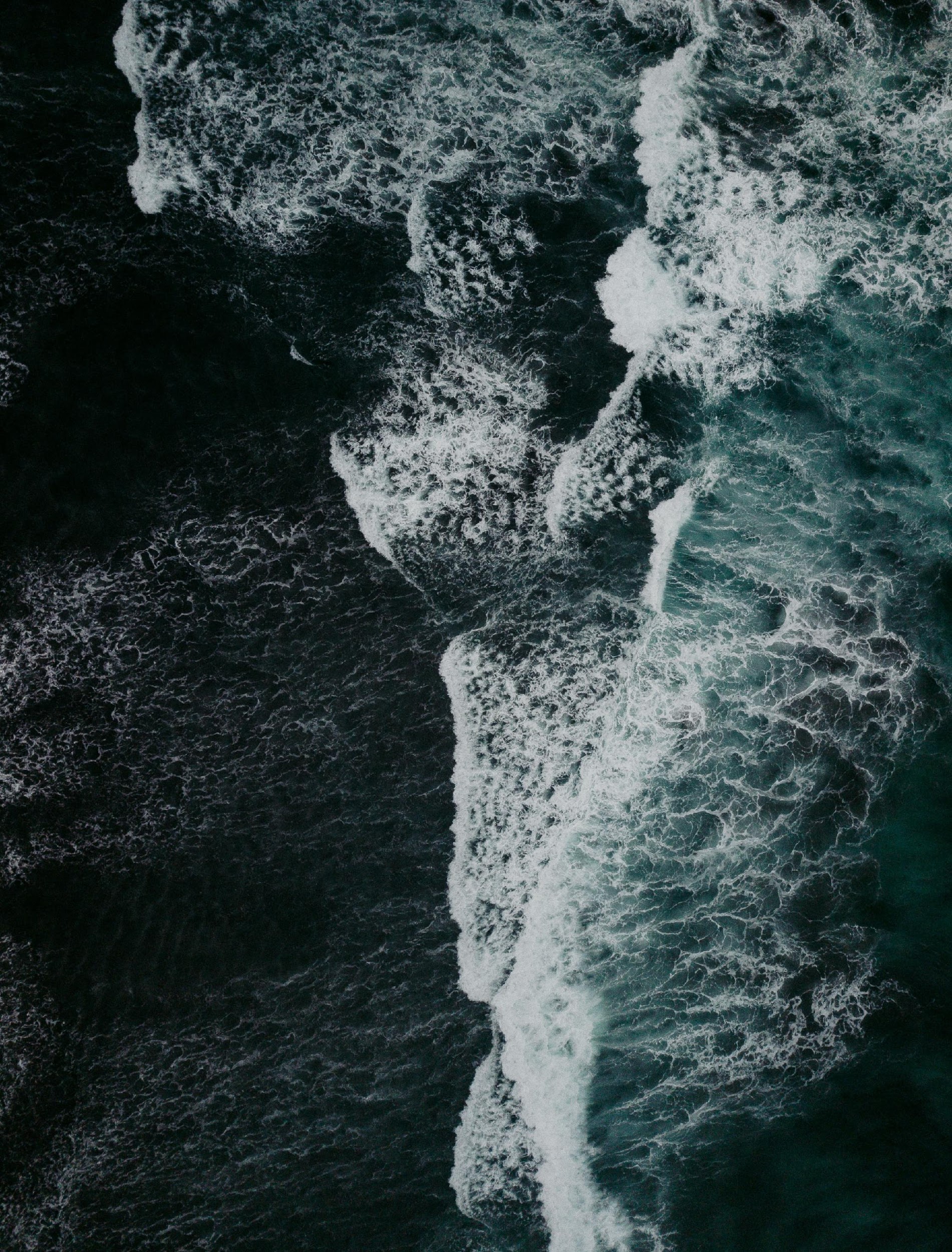 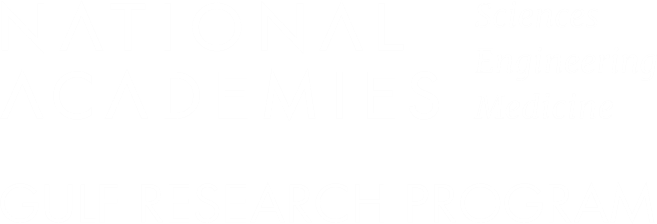 Steven F DiMarco1, Professor, MTS Fellow ‘20
1Geochemical and Environmental Research Group
Department of Oceanography, Department of Ocean Engineering
Texas A&M University

S Glenn2 (MTS Fellow ’17), M Smith2, R Ramos3, AH Knap1 (MTS Fellow ’23),
R Jiménez4, D Salas de Léon4, K Teresa4, C Whelan5
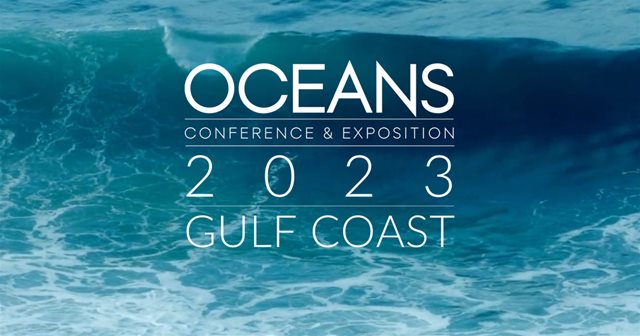 3Woods Hole Group, LLC
2Center for Ocean Observing Leadership
  Rutgers University
5CODAR Ocean Sensors, LLC
4Universidad Nacional Autónoma de México
Atlantic Meridional Overturning Circulation (AMOC)
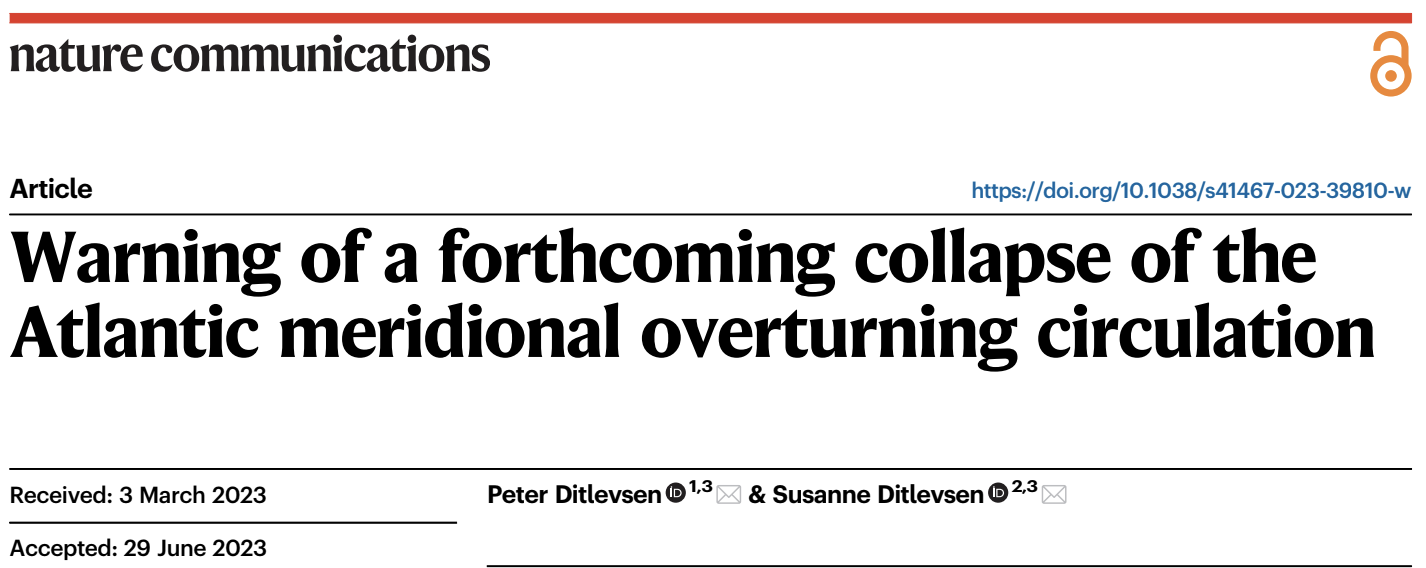 Cold Deep
Water Transported South
Published  July 2023
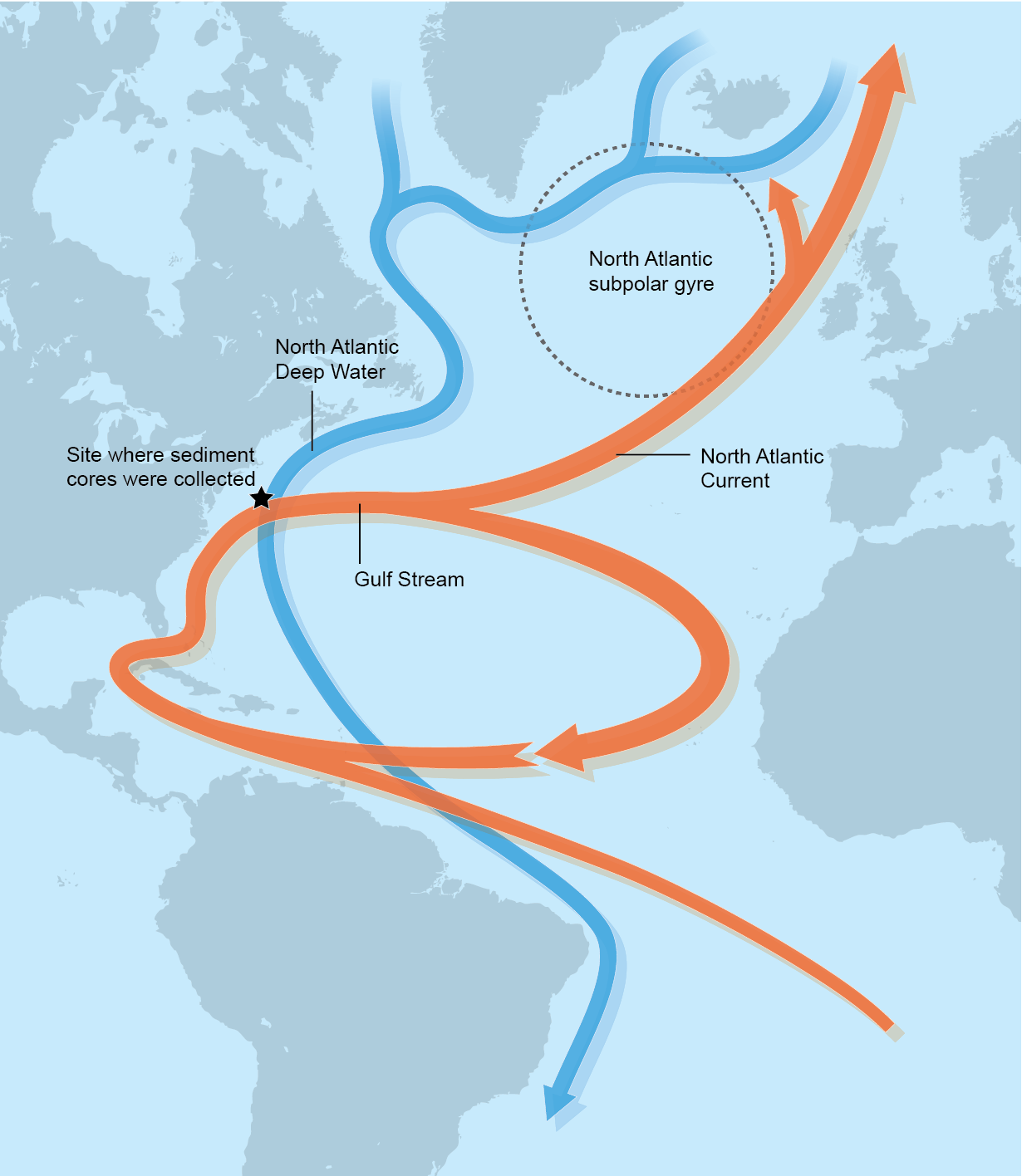 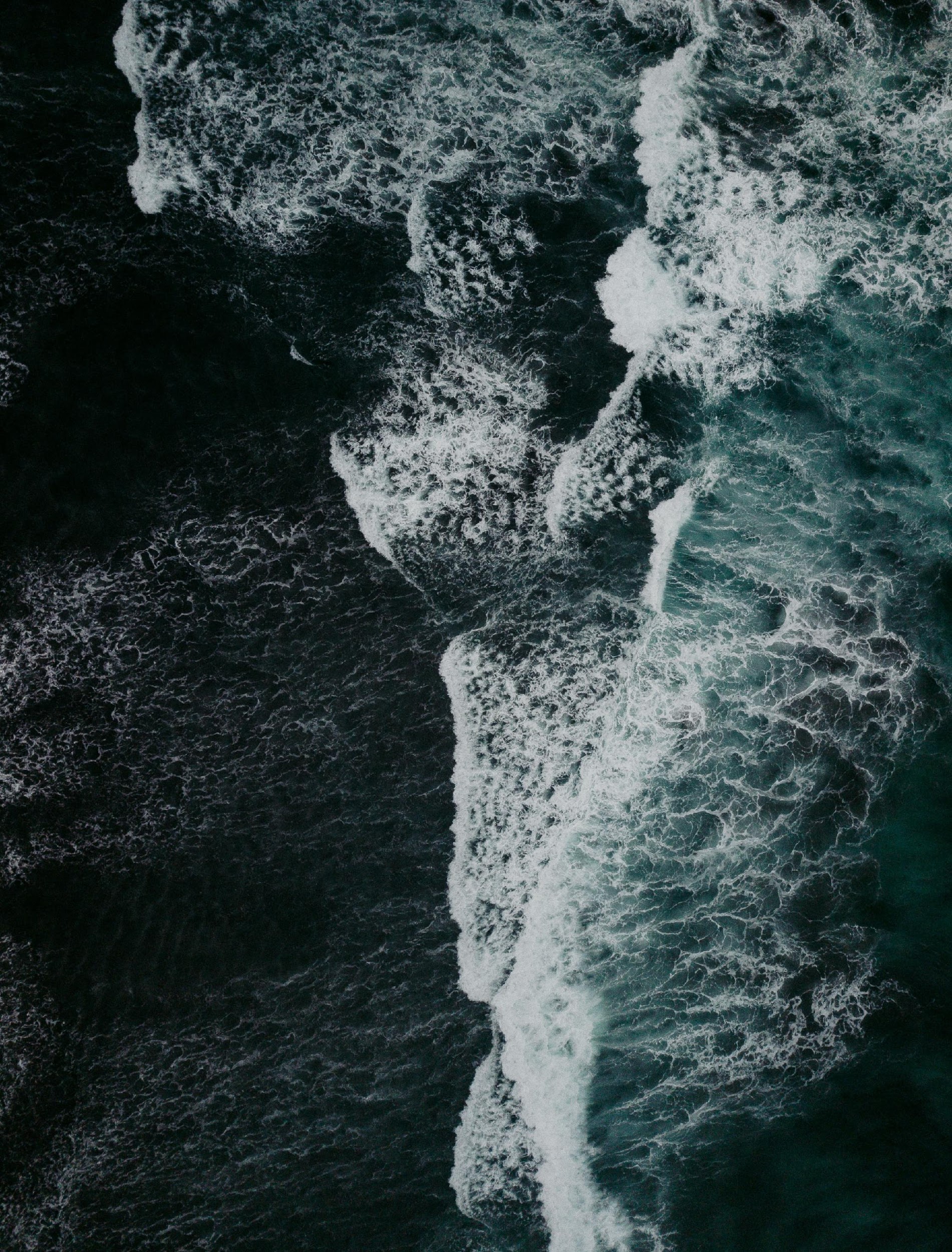 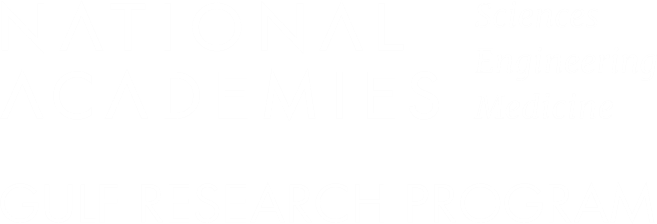 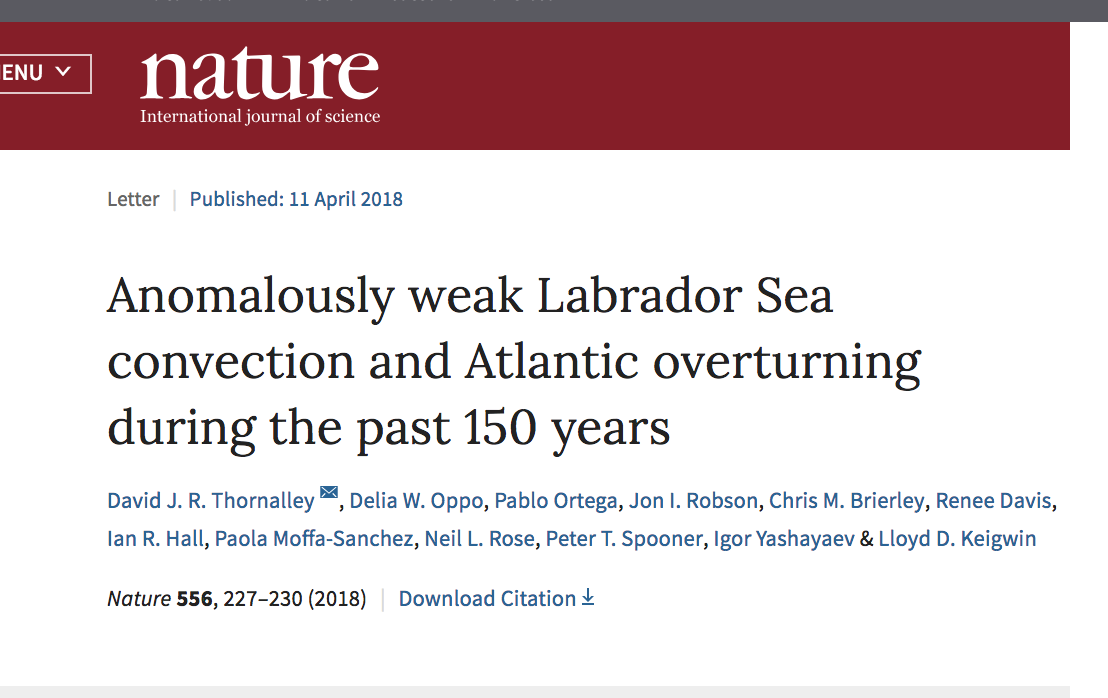 Published  April 2018
Loop 
Current
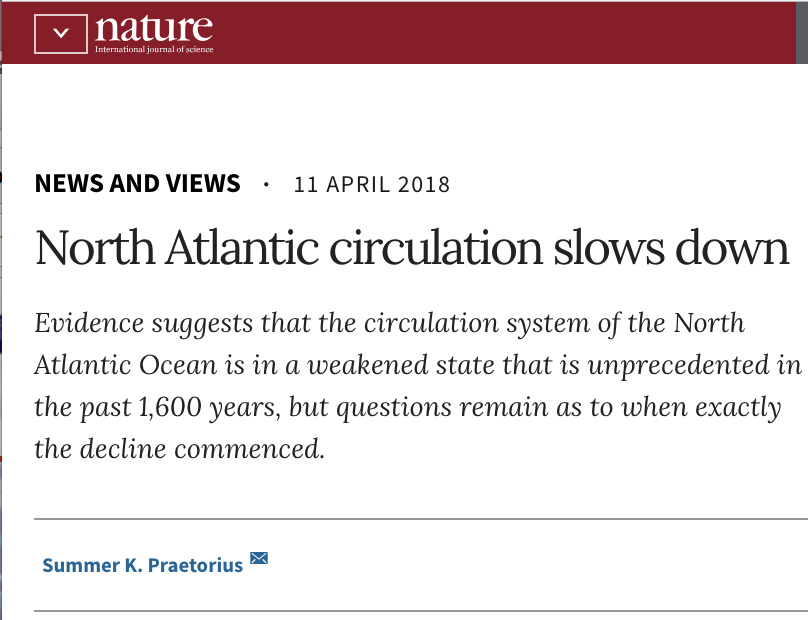 Warm Surface
Water Transported North
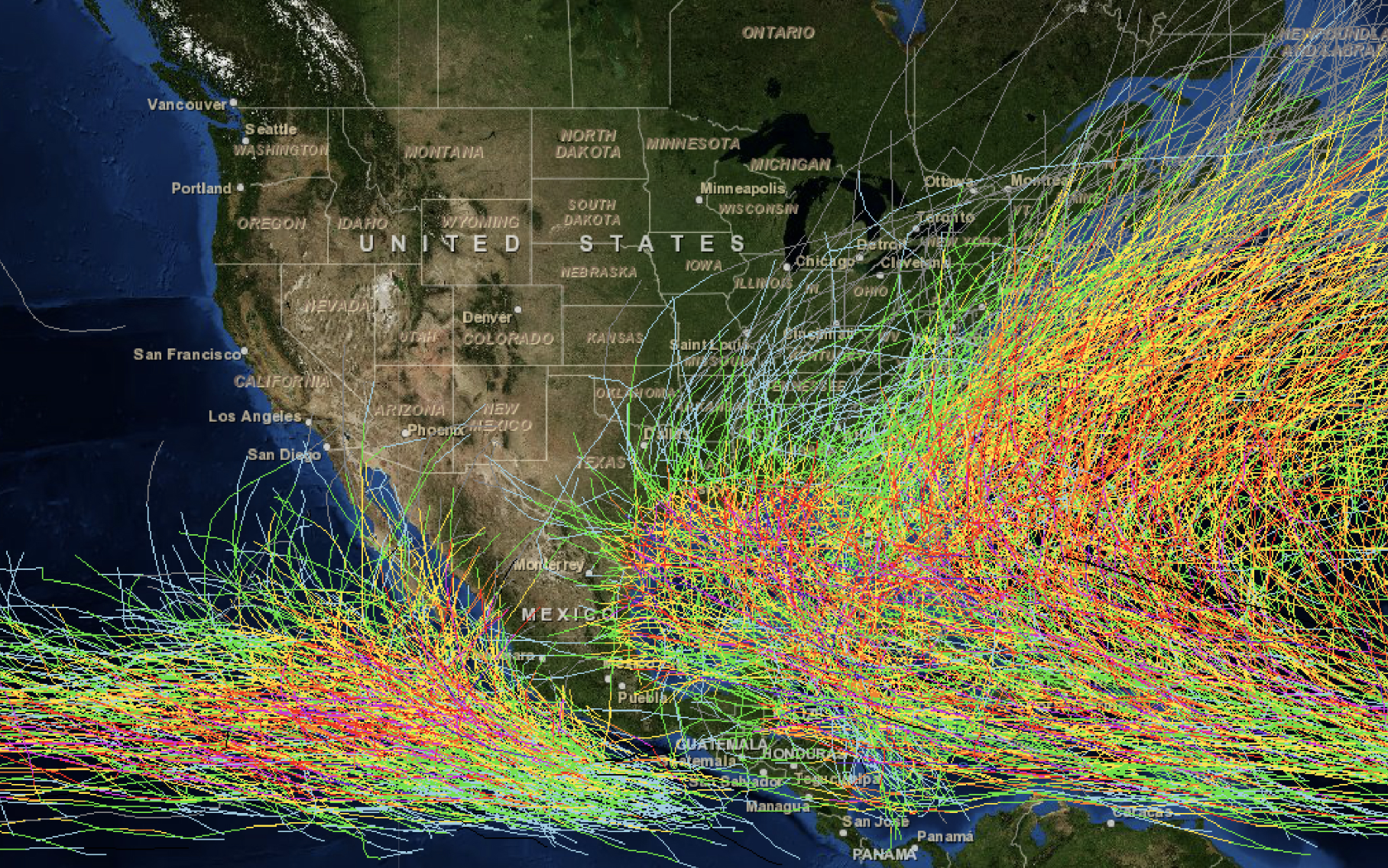 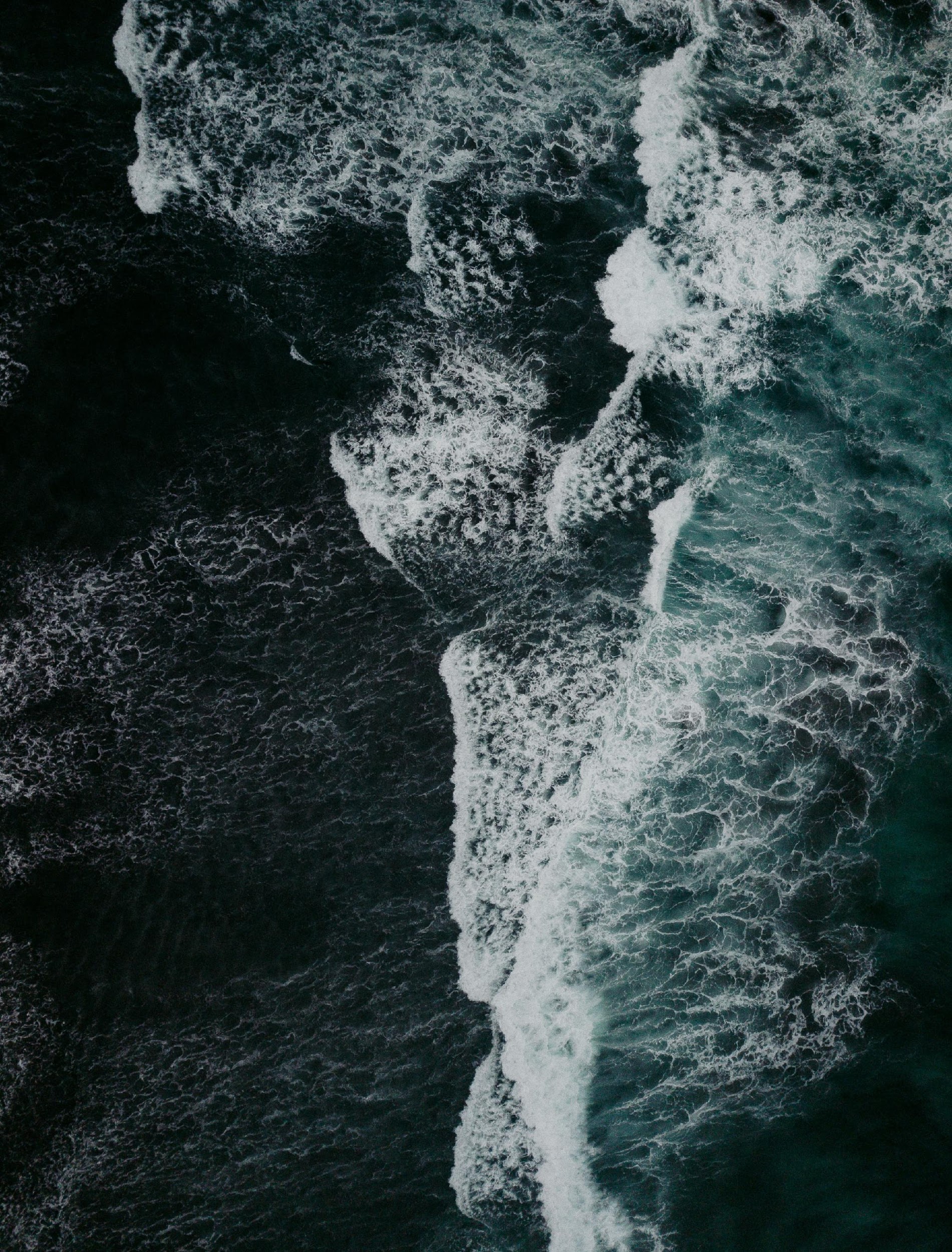 NOAA Priorities and Hurricanes
NOAA FY22-26 Strategic Goals:
Accelerate Growth in an Information Based Blue Economy 
Build a Climate Ready Nation
Make Equity central to NOAA’s Mission
Hurricanes cause more economic damage than all other Weather and Climate Disasters Combined 
NOAA NCEI Billion-Dollar Weather and Climate Disasters database

Climate models project future hurricanes will be more intense and slower moving, causing increased flooding due to higher storm surge and more rainfall
e.g., NASA Global Climate Change, Vital Signs of the Planet, Feature, 1 June 2022

The vast majority of excess deaths from hurricanes are concentrated in poor and socially vulnerable communities.  
e.g., Parks et al., Science Reports, 16 August 2023
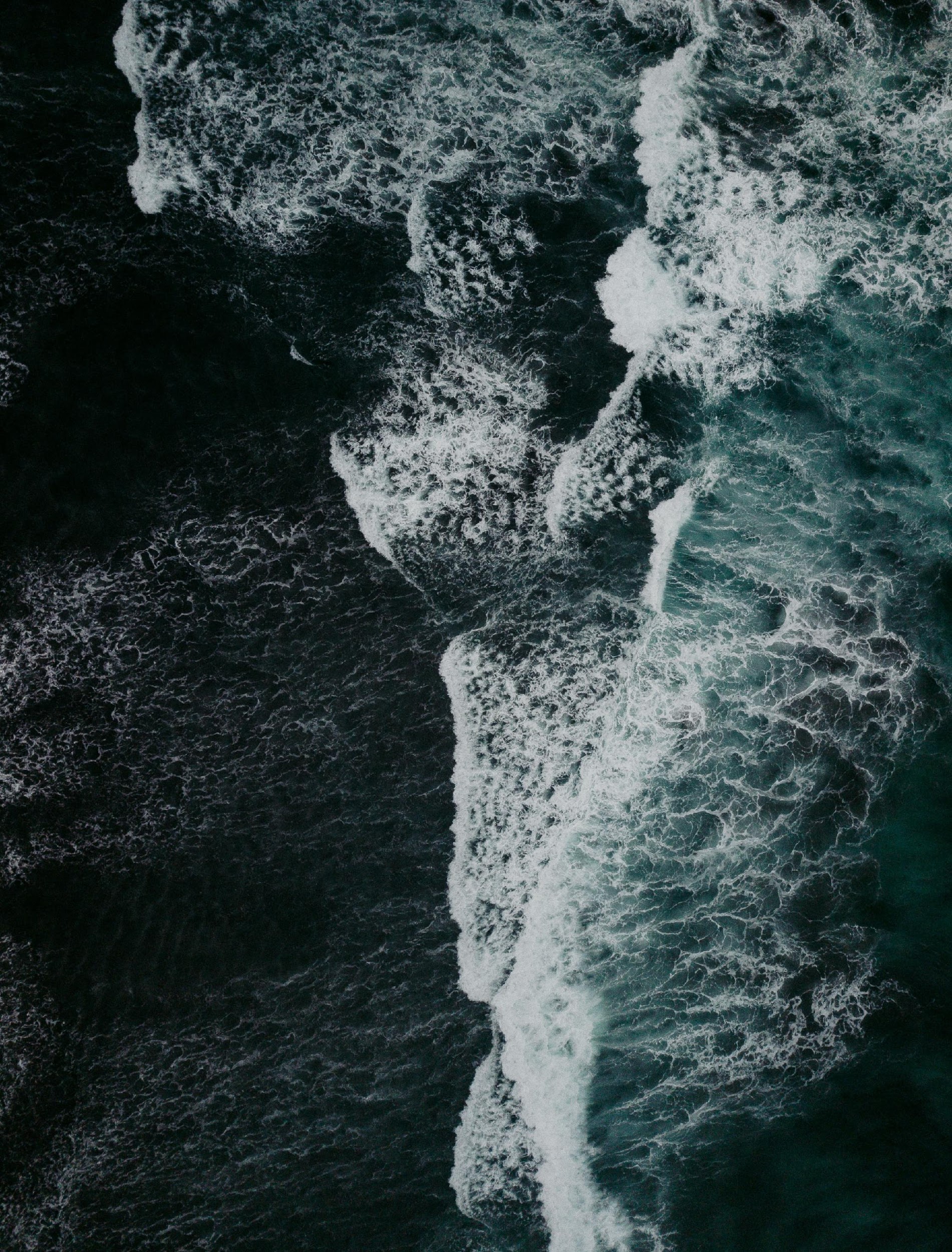 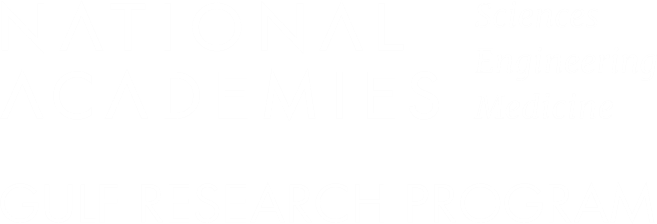 NOAA Historical Hurricane Tracks: 1851 - 2017
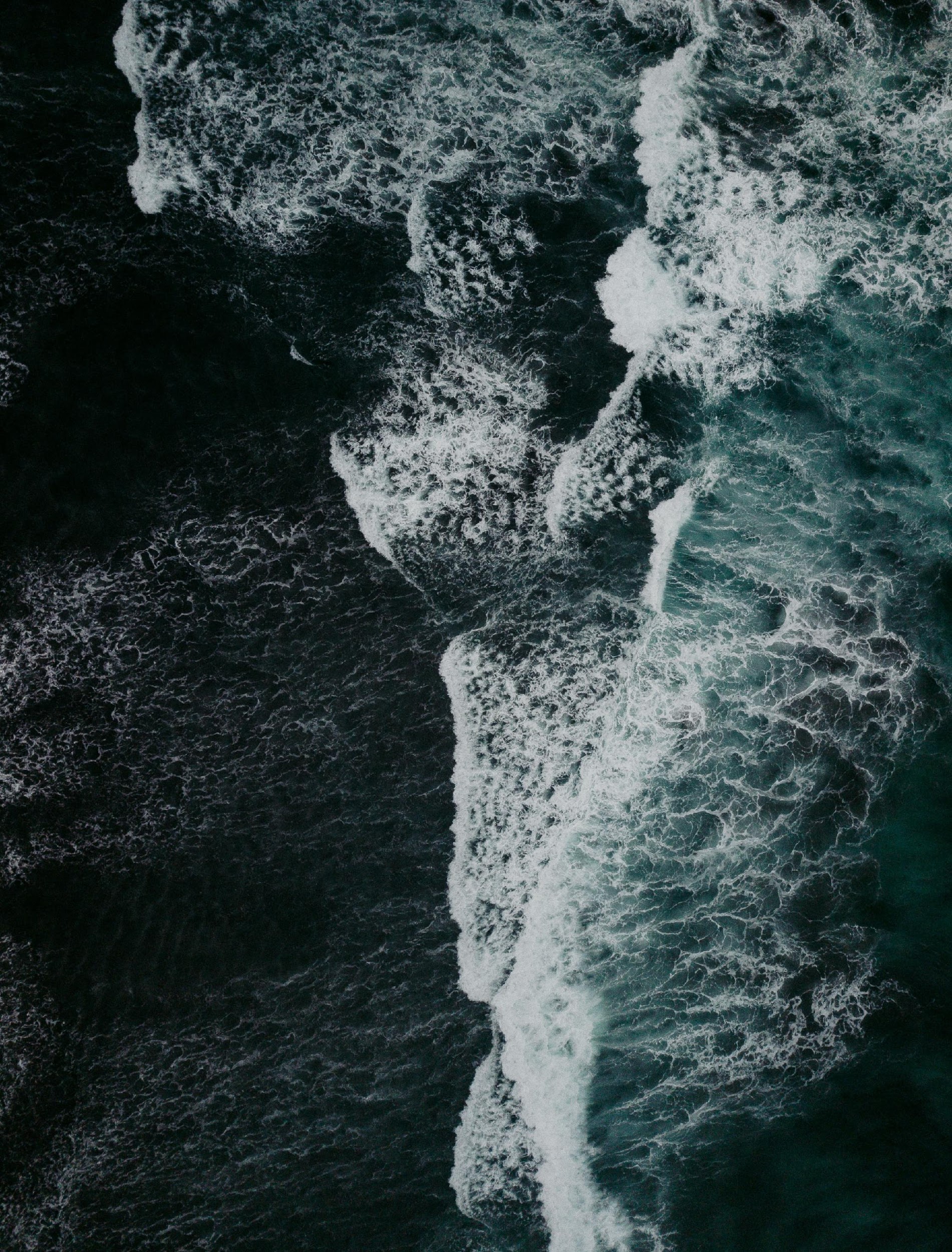 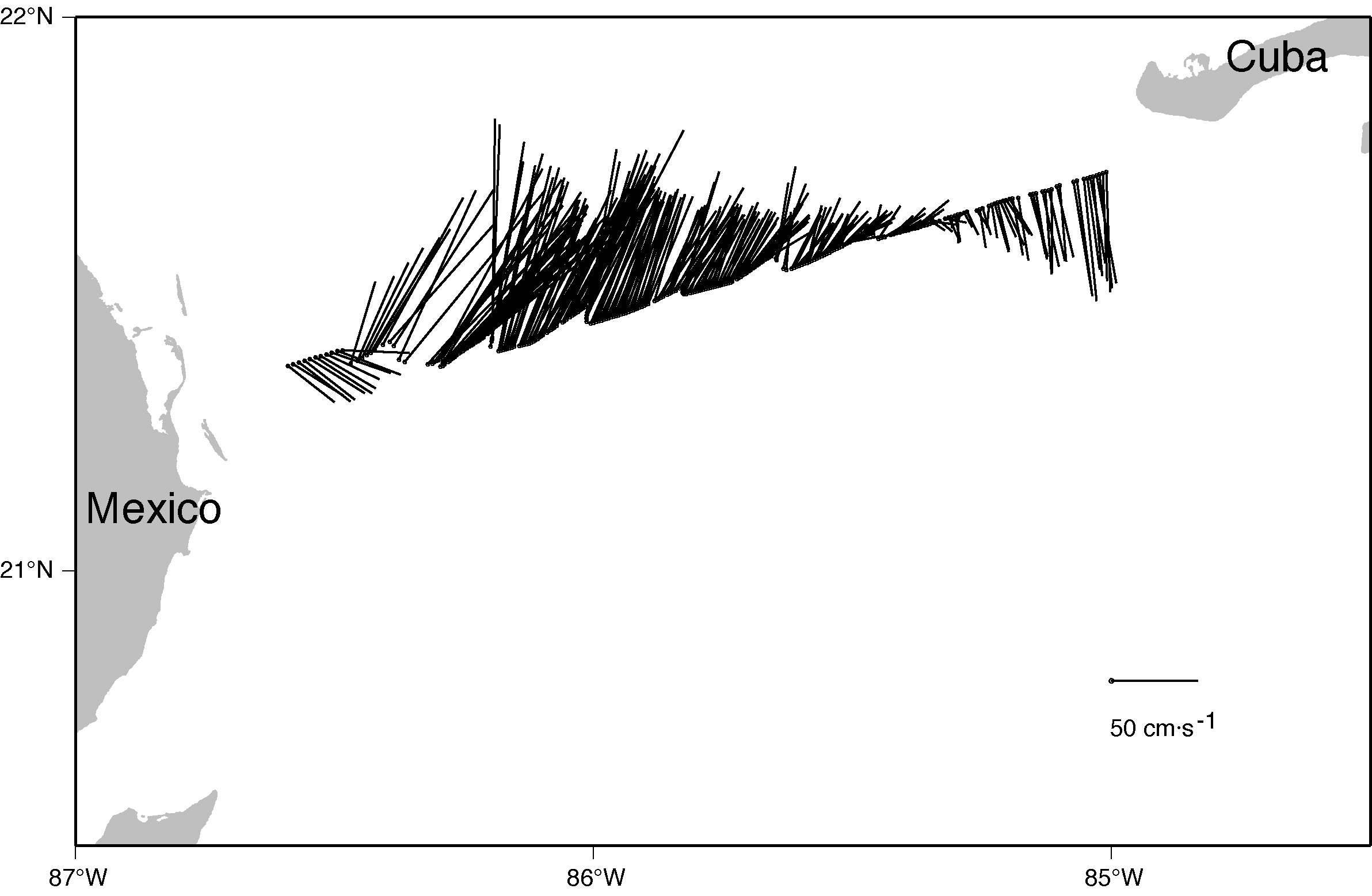 Yucatan Current Observations
1999 NOPP/TAMU:VMADCP
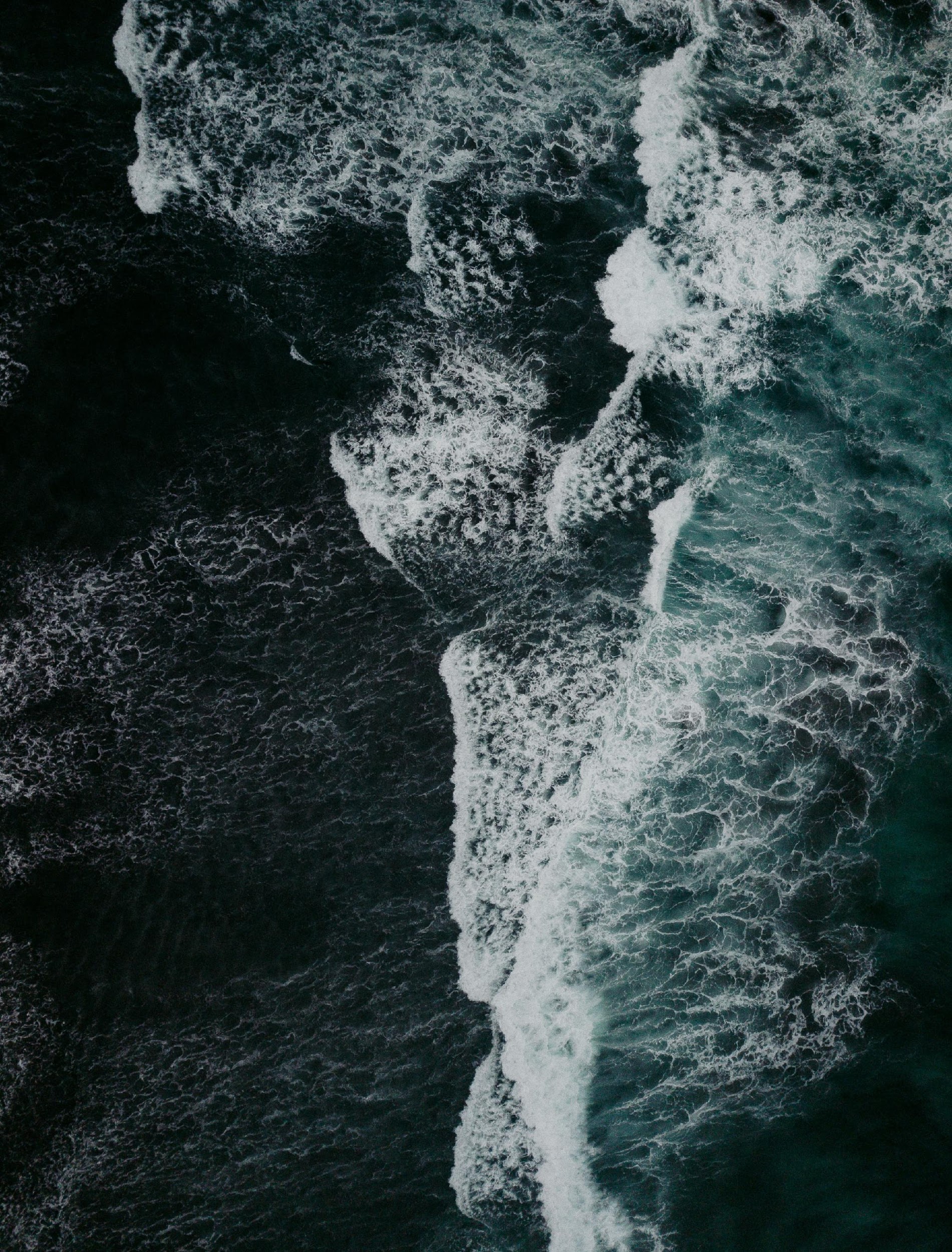 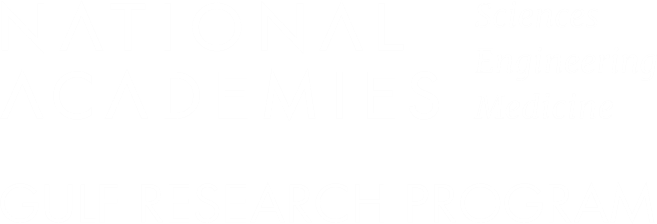 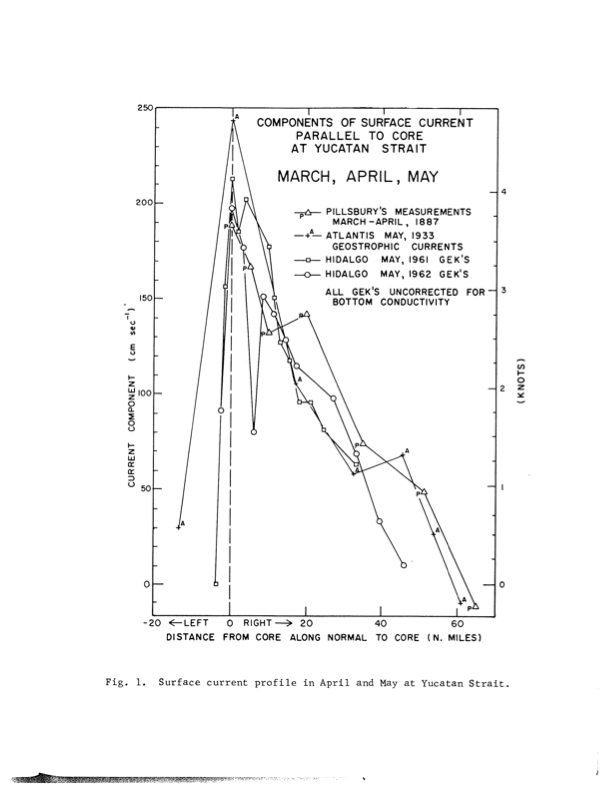 1887, 1933, 1961, 1962
4
200
3
150
Inflow Current Speed (cm/s)
Knots
2
100
1
50
0
0
Cochrane, 1962
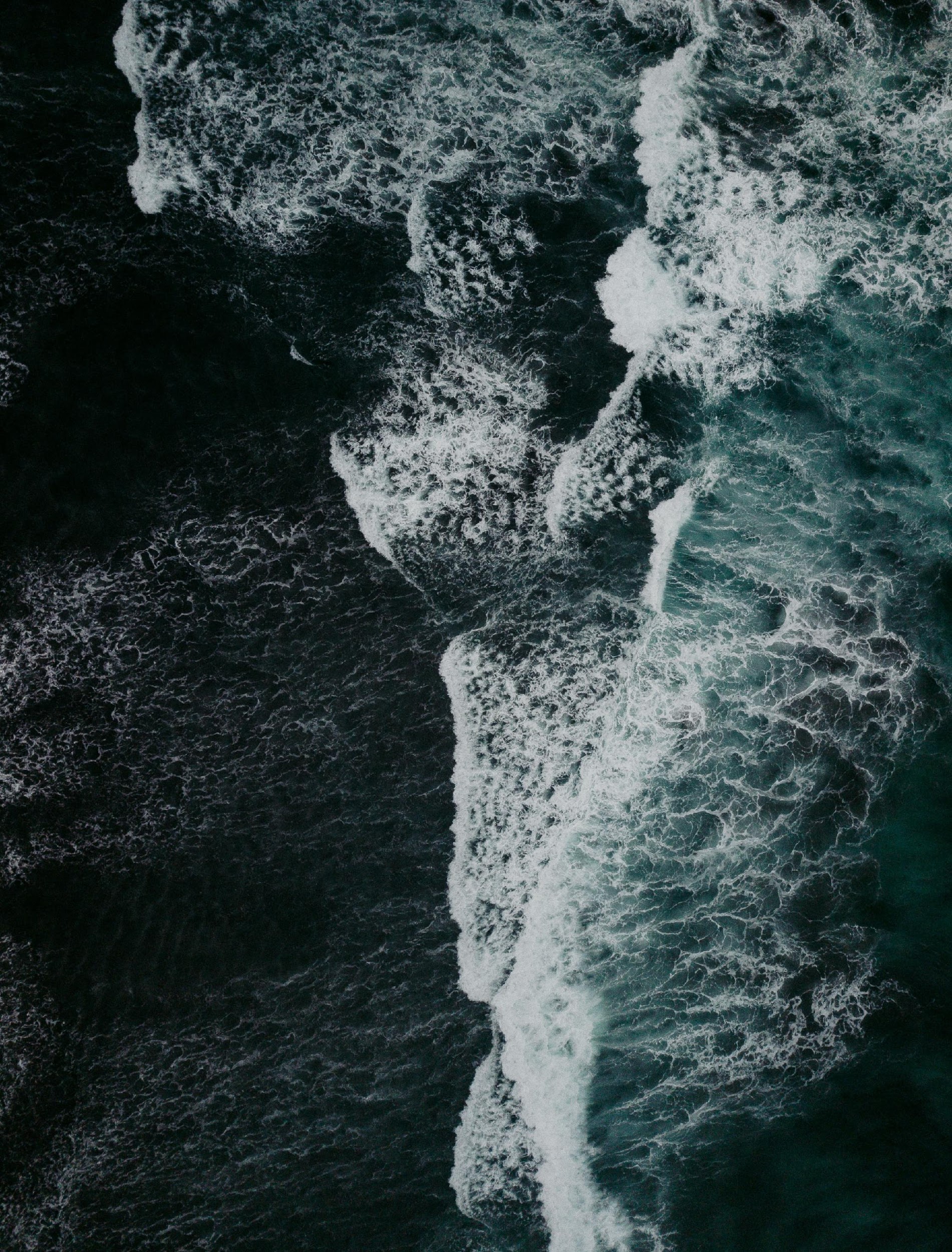 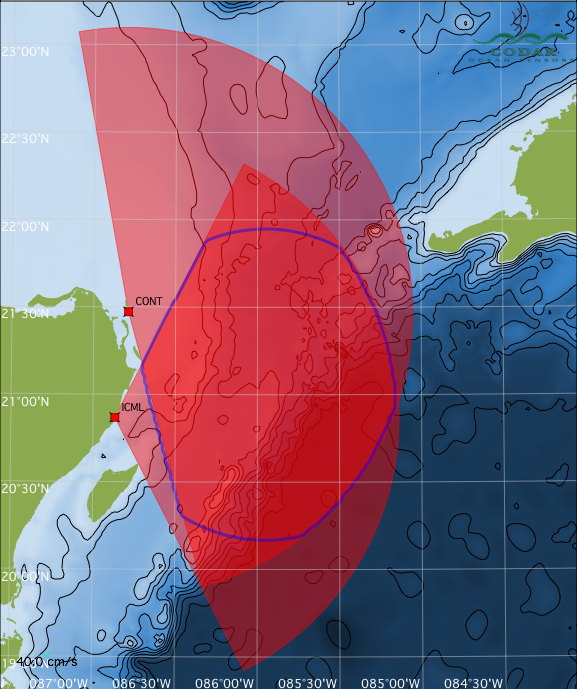 Yucatan ChannelHi-Frequency Radar
Cuba
ISCY
Two sites: Quintanna Roo, Mexico
Isla Contoy (ISCY) - north site

Puerto Morelos, La Unidad Academica de Sistemas Arrecifales (UASA) - south site

Idealized Coverage (shown)
Mexico
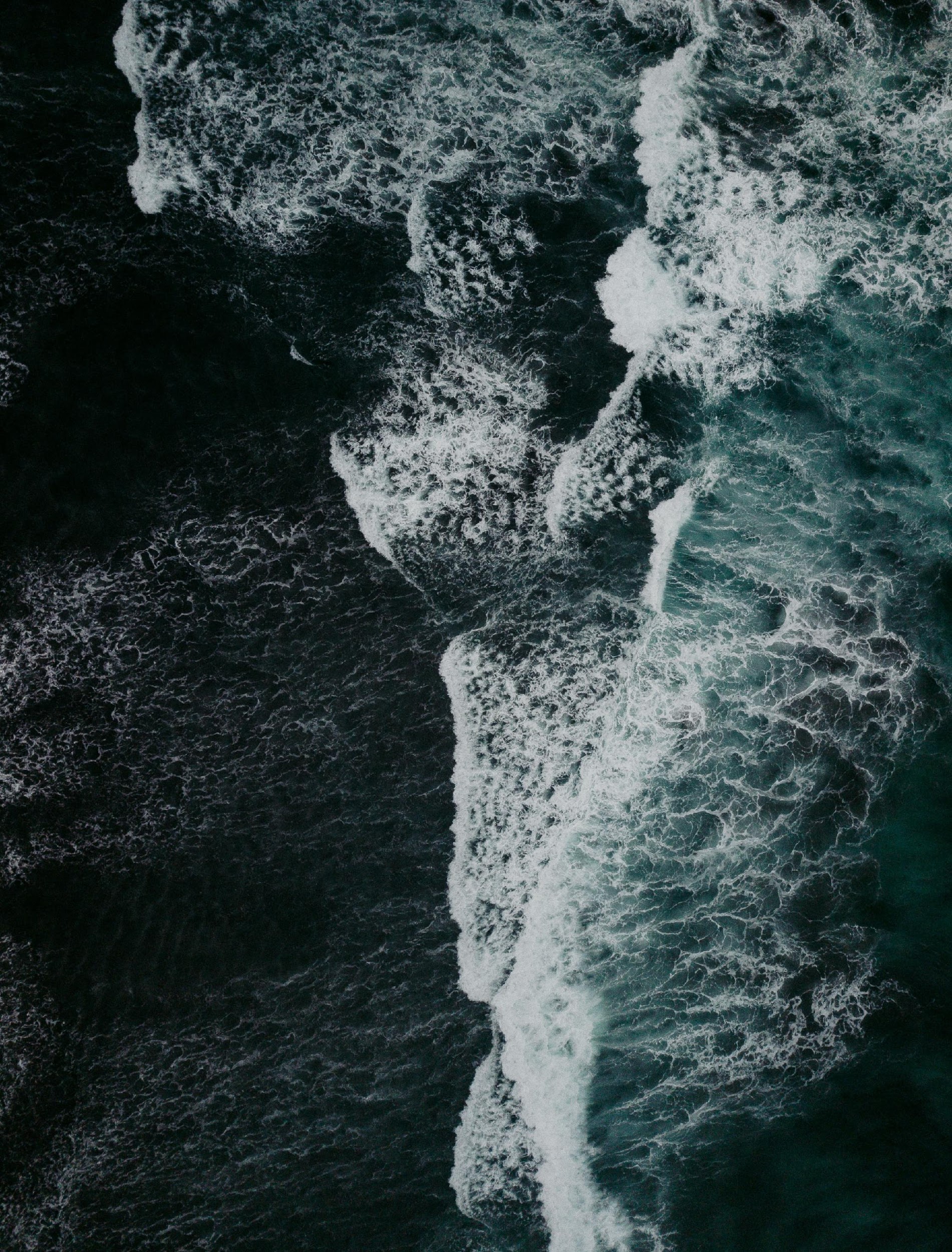 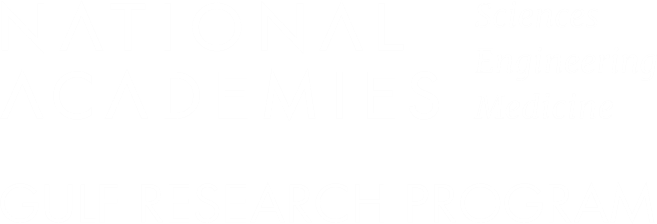 UASA
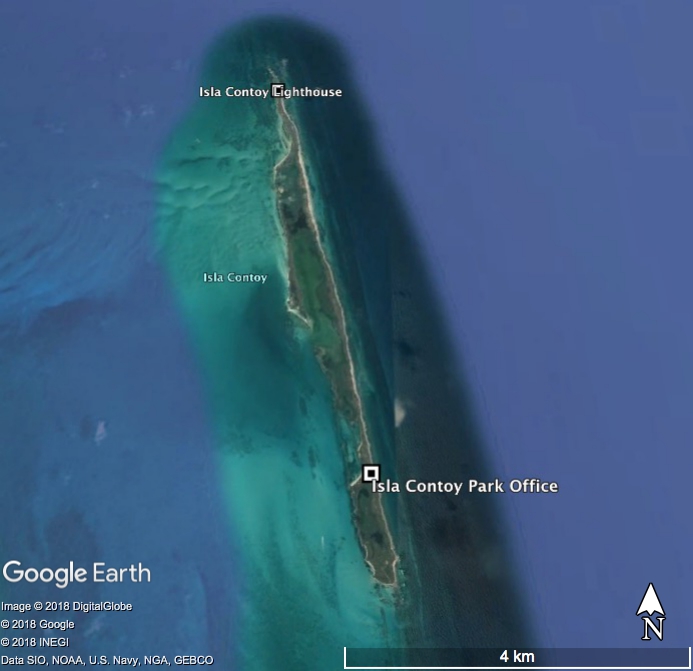 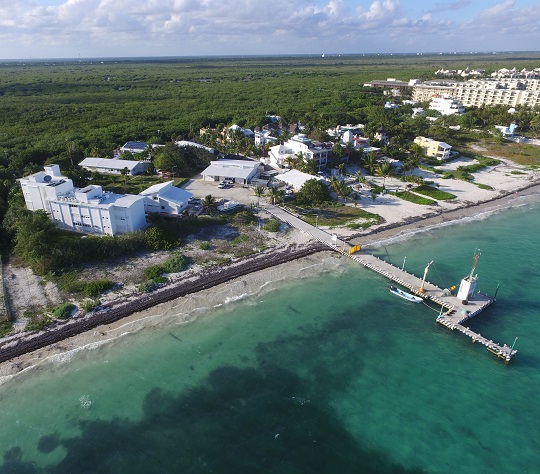 ISCY
UASA
[Speaker Notes: Scott: glider technology
Bruce: Informed data products
Steve: Velocity equipped APEX Floats
Tony: HF radar summary
Steve:  glider mission summary
Steve: GHOST assessment
Tony: GCAB summary
Scott: processing of HFRadar
Steve: Initial time line]
Yucatan Channel HF Radar Near-Real-Time Data Processing
Remote Site Processing
Radial Current Processing
Total Vector Processing
HFR Data Curator (Rutgers)
Generate total vectors from multiple radial sites
HFR Operators (TAMU, UNAM)
Apply Totals QARTOD QC tests
Data Density Threshold (Required)
GDOP Threshold (Required)
Max Speed (Required)
Spatial Median Comparison (Suggested)
Valid Location (Suggested)
U Component Uncertainty (Required
V Component Uncertainty (Required)
Review HFR Remote Site
Check antenna pattern – Transponder & AIS APMs
Check radial diagnostics
Check site operator logs for any hardware changes
Apply Radial QARTOD QC tests
Syntax (Required)
Max Threshold (Required)
Valid Location (Required)
Radial Count (Suggested)
Spatial Median Filter (Suggested)
Temporal Gradient (Suggested)
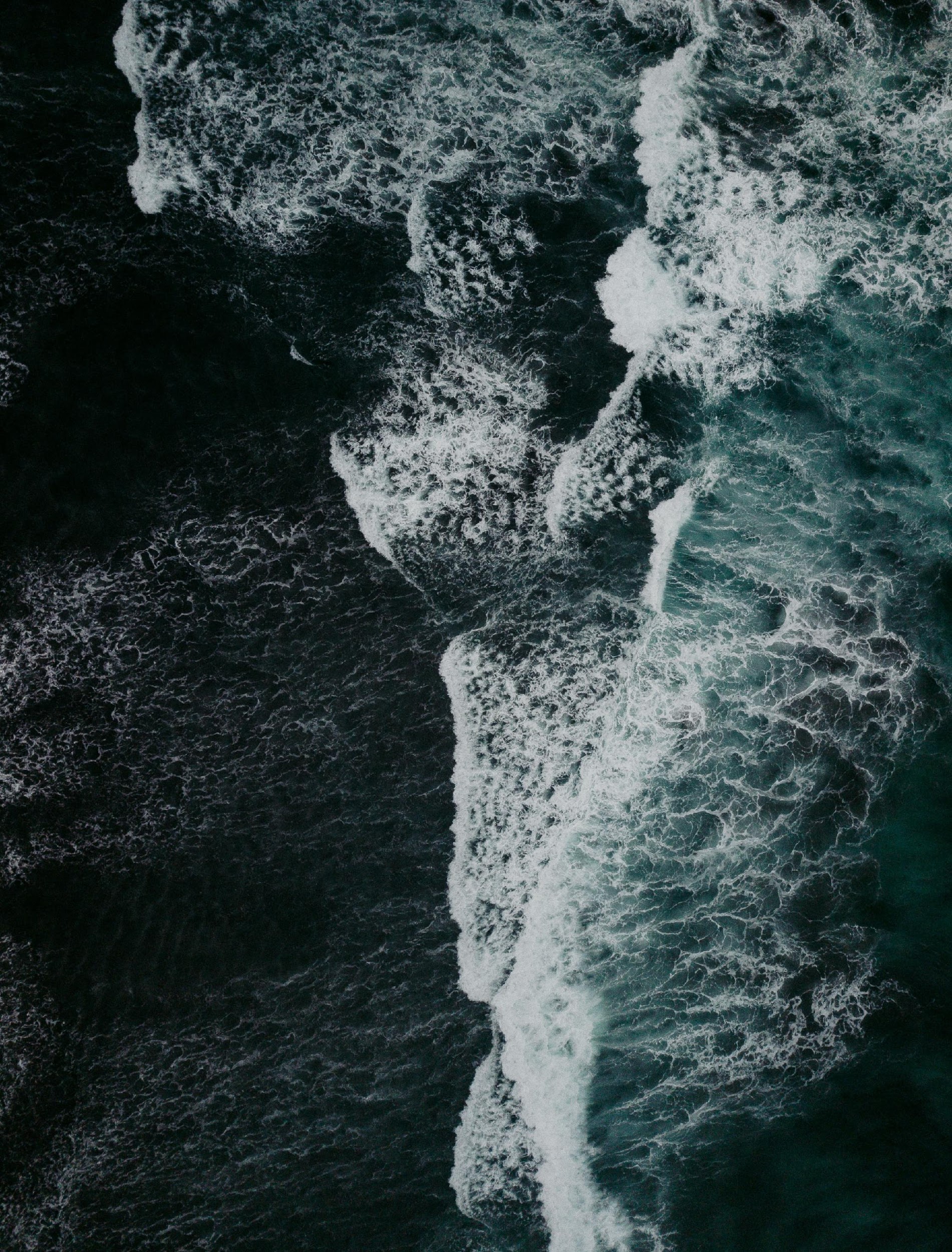 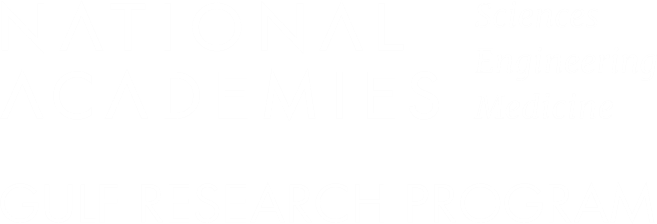 Apply Spectra QARTOD QC tests
Signal-to-Noise Ratio for each Antenna
Cross Spectra Covariance Matrix Eigenvalues
Direction of Arrival Metrics (magnitude)
Direction of Arrival Function Widths
Positive Definiteness of 2x2 Signal Matrix
Review radials
Review totals
Release radials
Release totals
Process Spectra into Radials
Rutgers Data Servers
ERDDAP
THREDDS
Send Radials to Data Curator
External Data Providers & Users
GCOOS, Gandalf, UGOS Scientists, EddyWatch, ...
[Speaker Notes: Feedback loops]
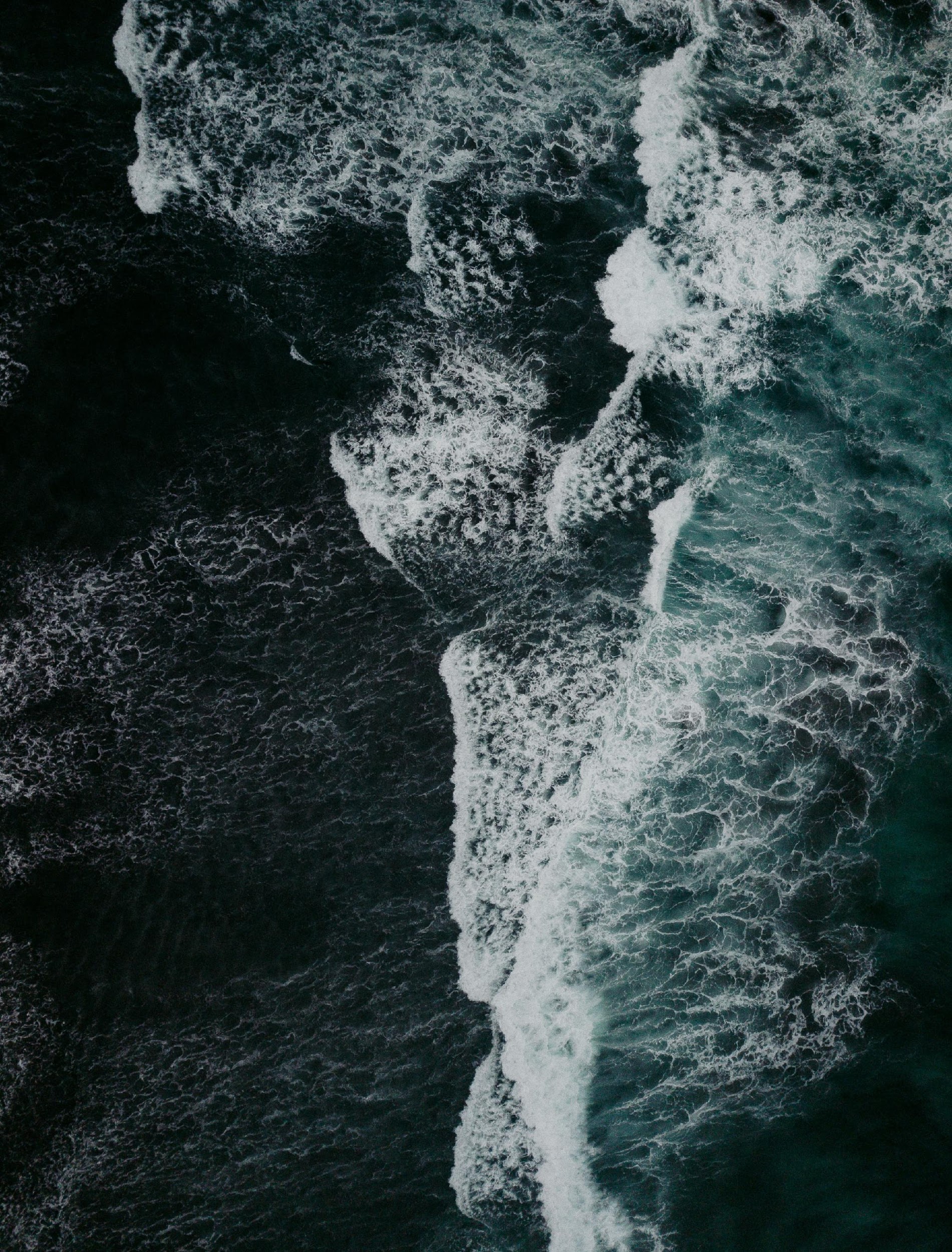 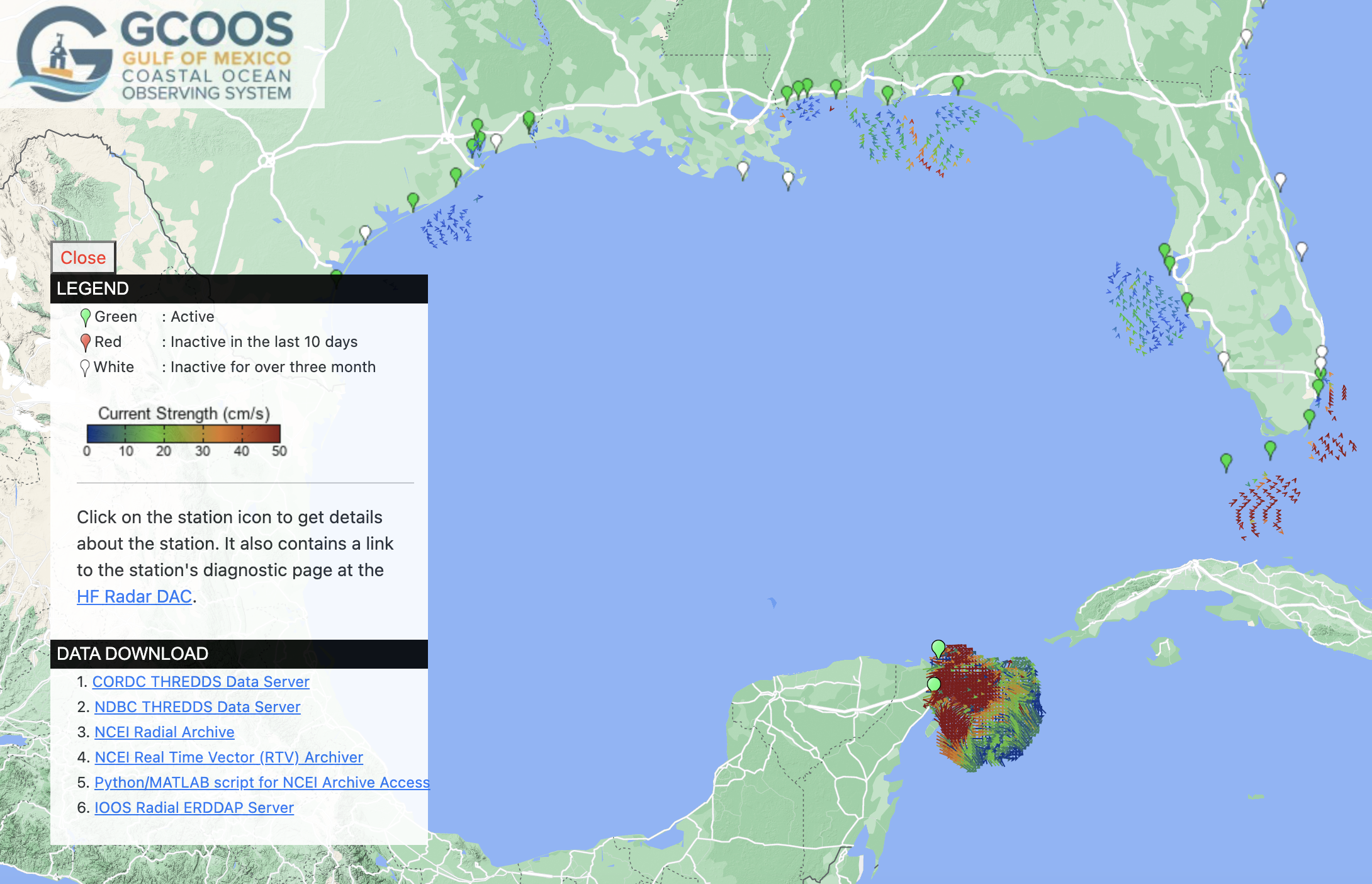 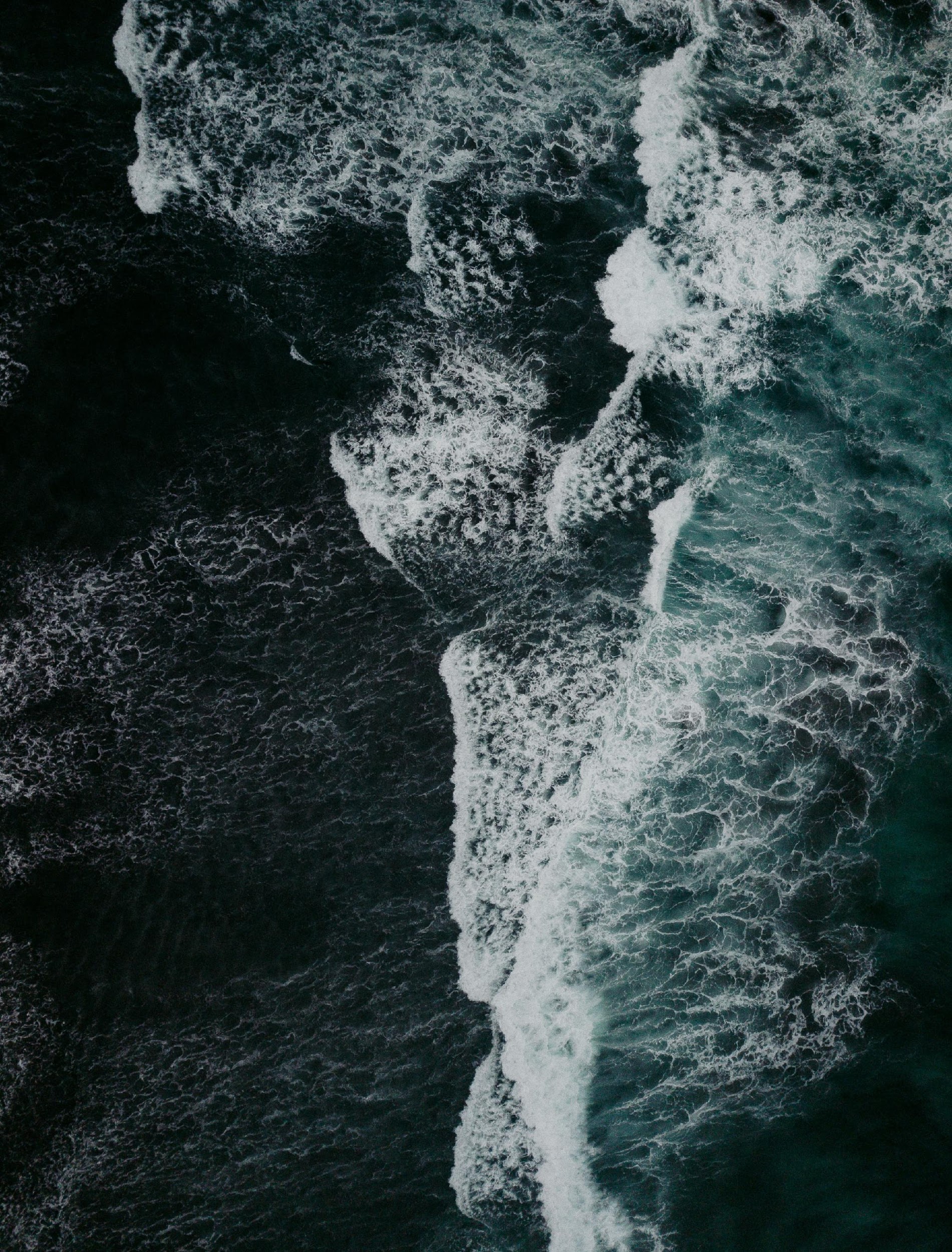 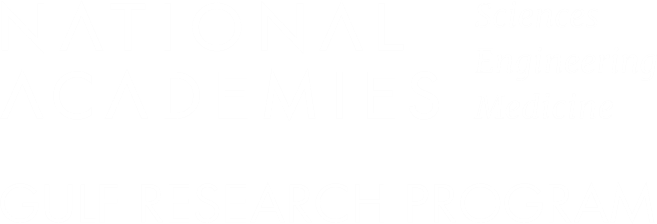 https://data.gcoos.org/hfradar/
Scientific Event AnalysesUncertainty Maps
50 km
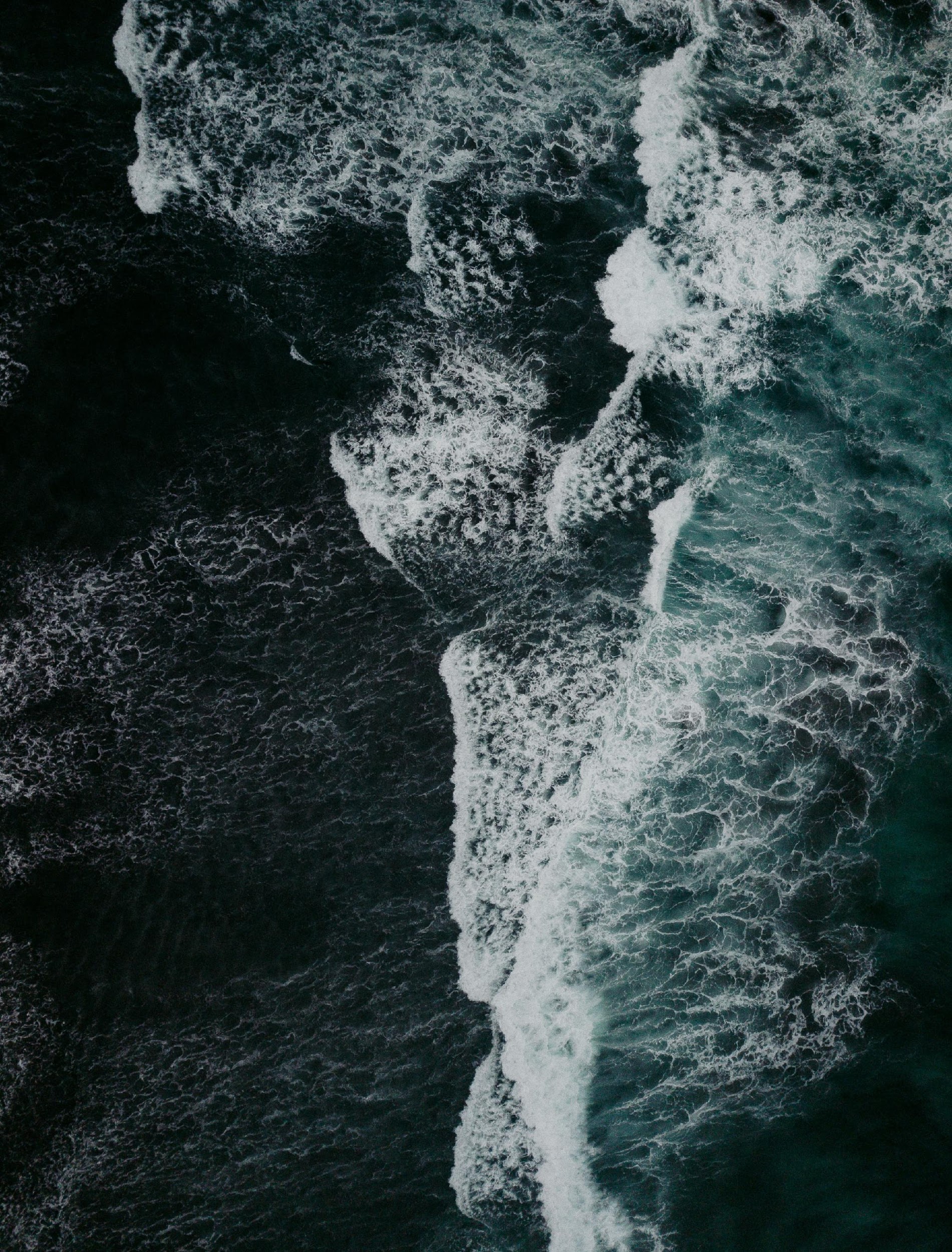 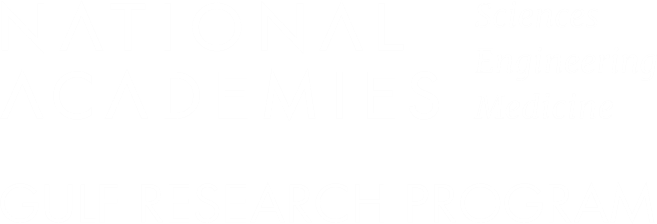 Cross Channel Transect of Highest Quality
Gauss-Markov Optimal Interpolation
[Speaker Notes: There two events]
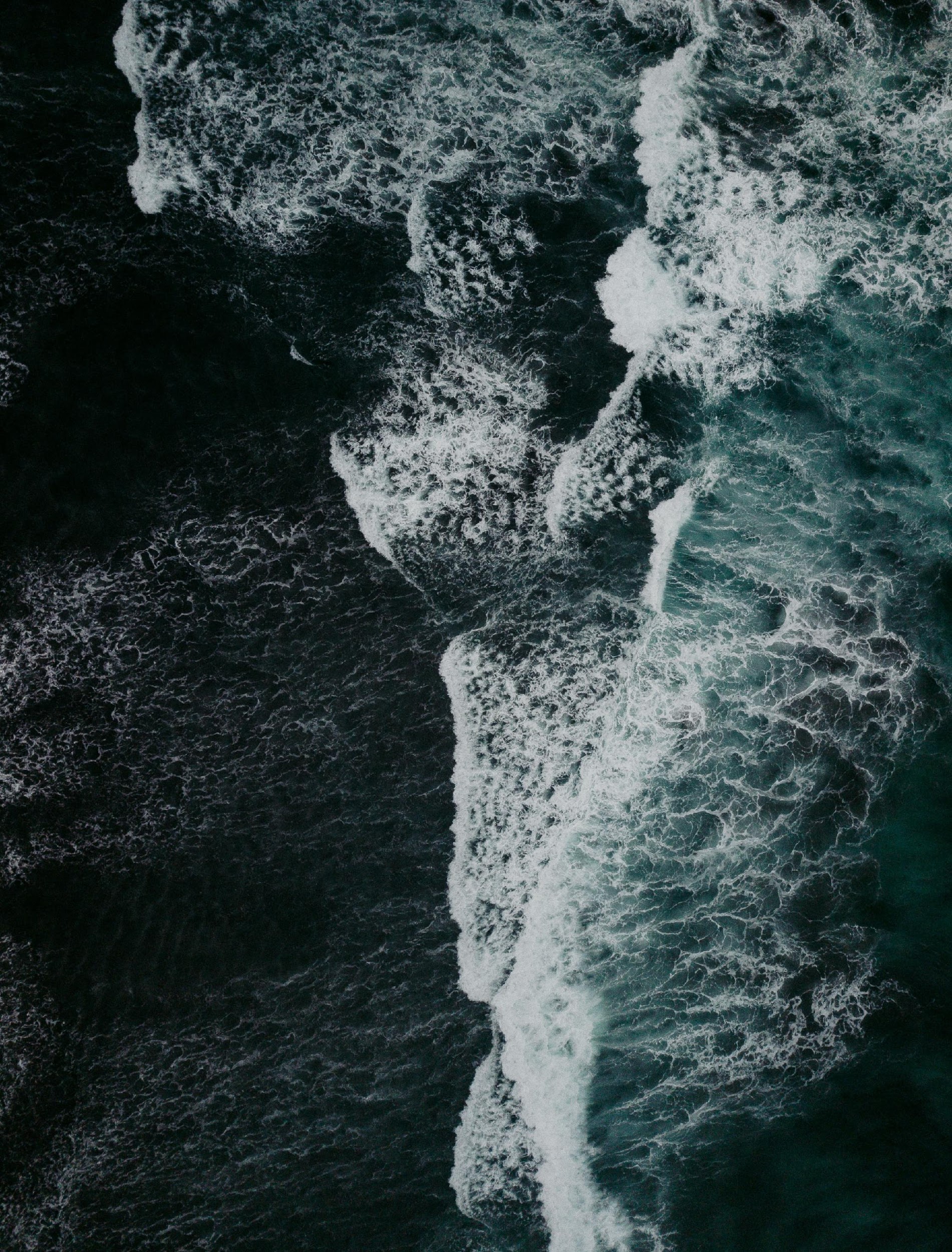 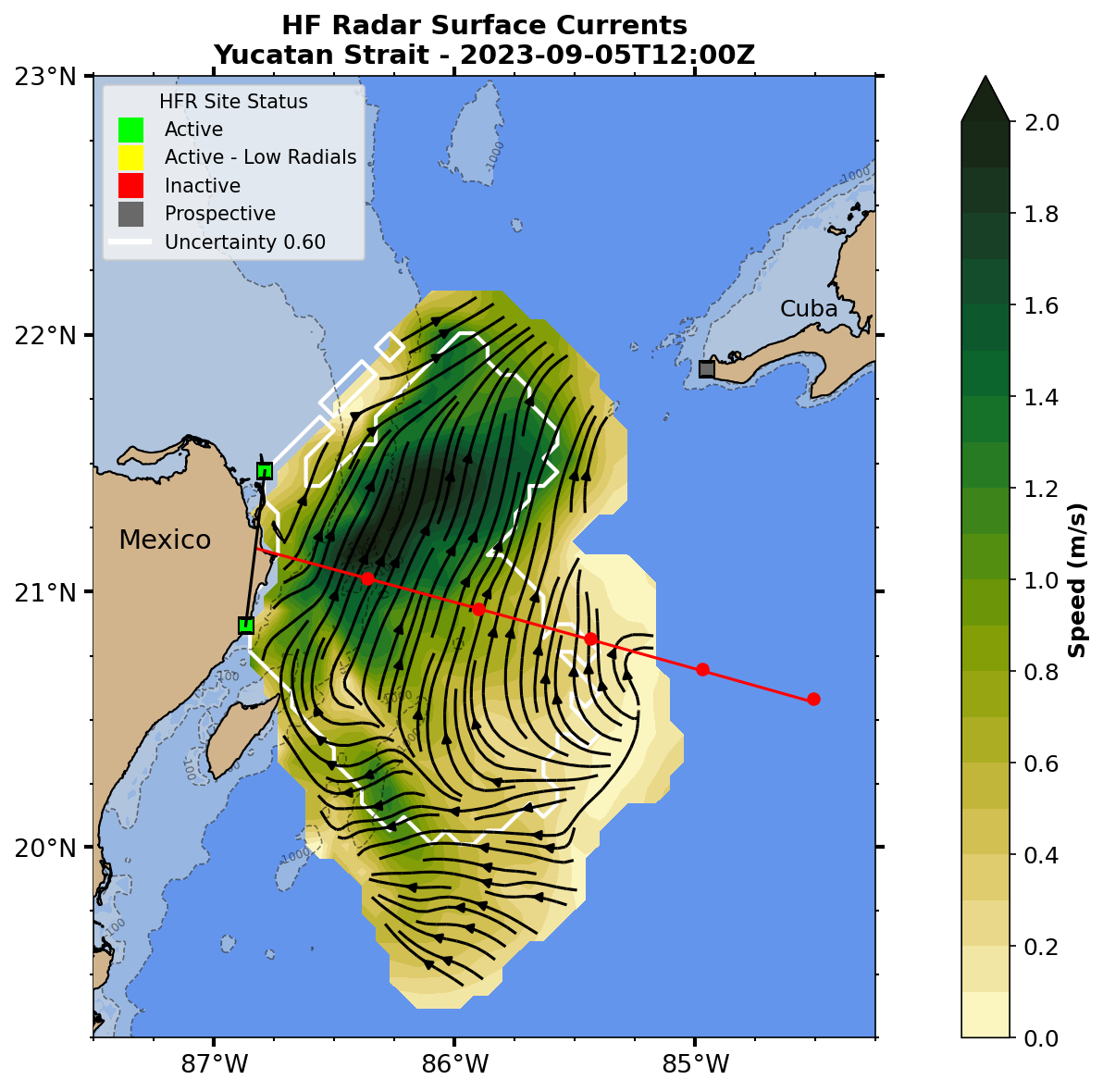 UGOS Yucatan HFR
UGOS1 and UGOS3 Project
Operational June 2022
RUCOOL Processing
Idealized: June ‘22 – Jan ‘23 
Optimized: Jan ’23 – present
Real-Time Viewer
OI surface field
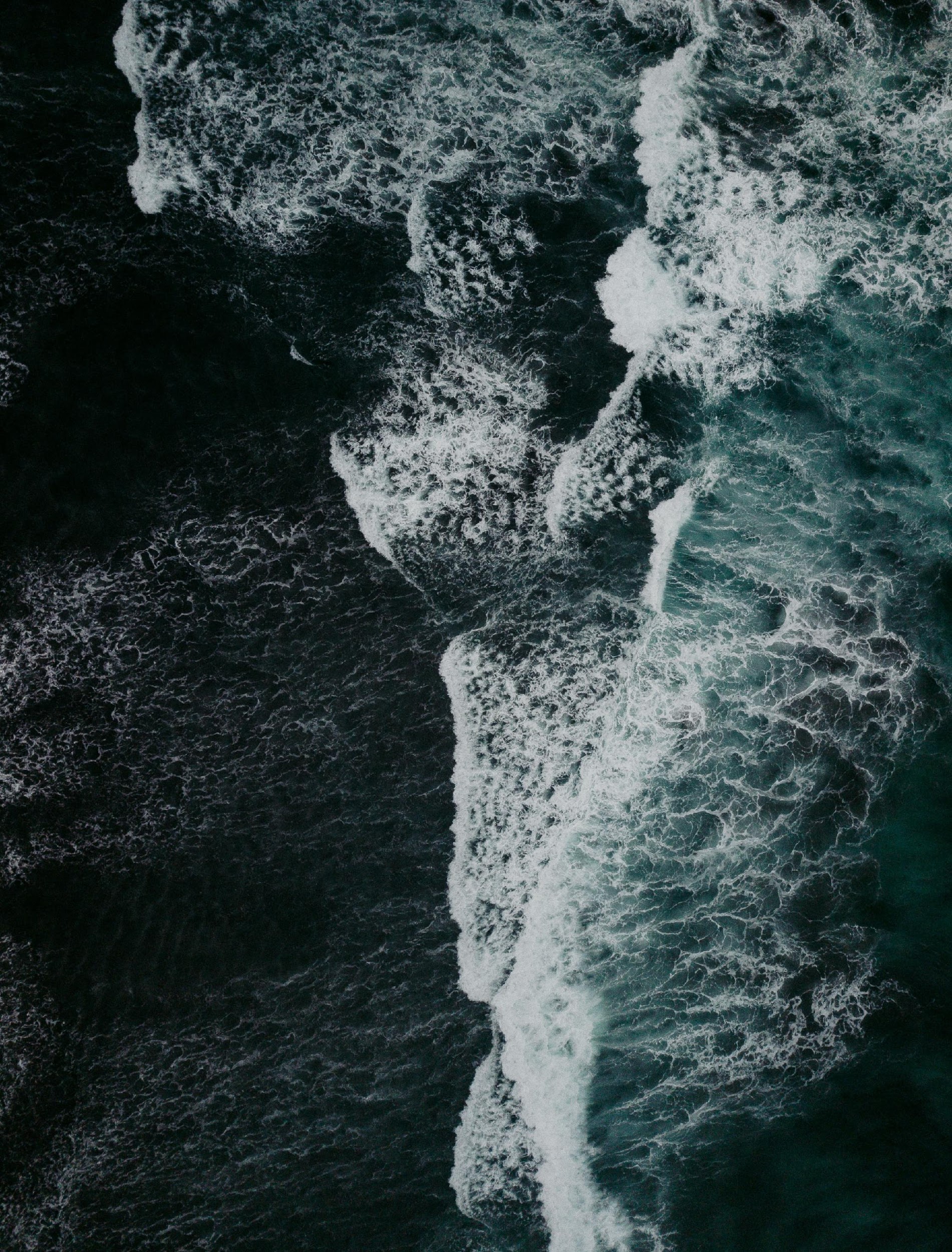 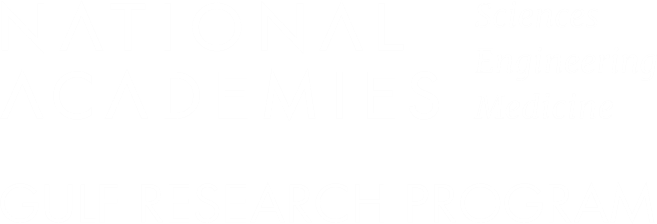 https://rucool.marine.rutgers.edu/ugos-hfr/
Data service will move to NOAA IOOS HFRDAC soon.
Colorbars: cmocean https://matplotlib.org/cmocean/
Thyng et al. Oceanography, 2016
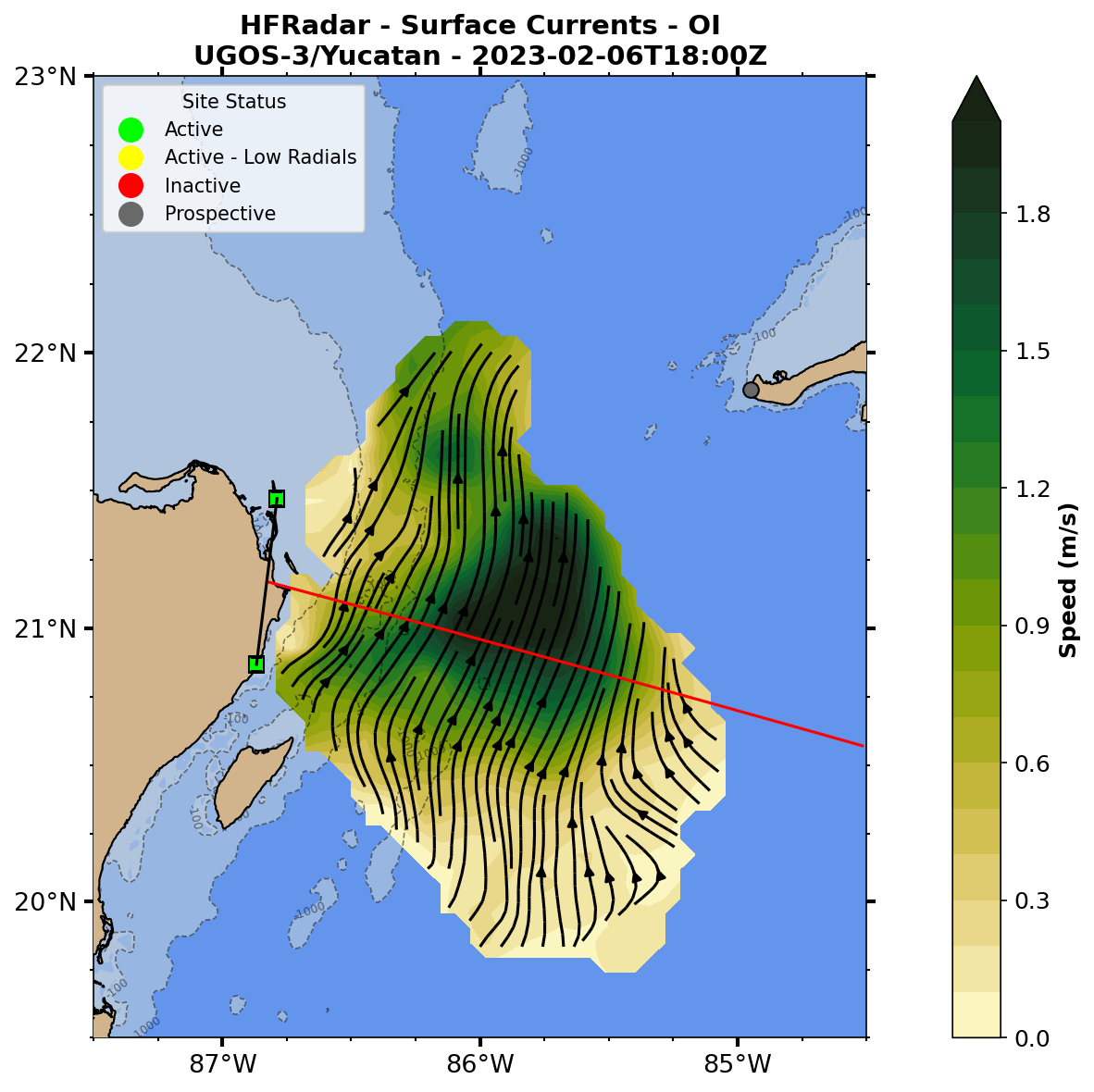 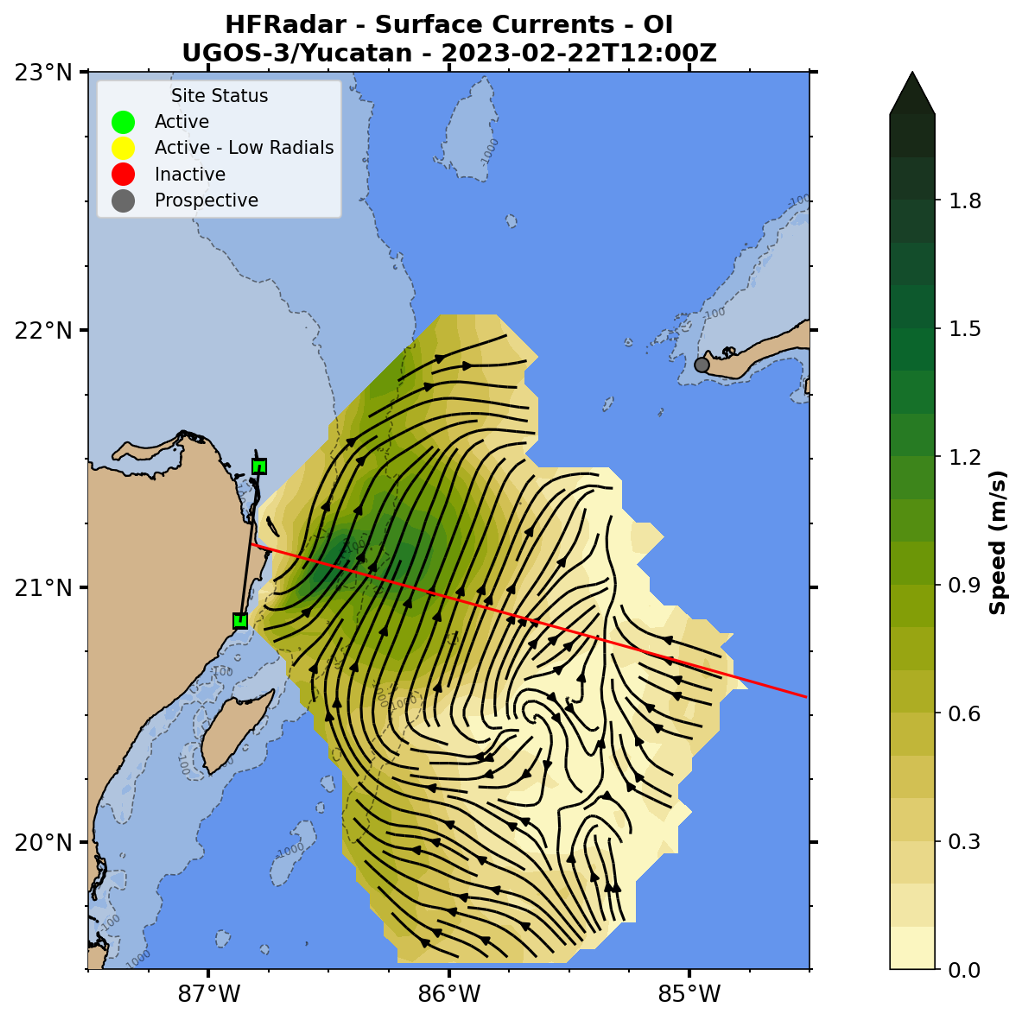 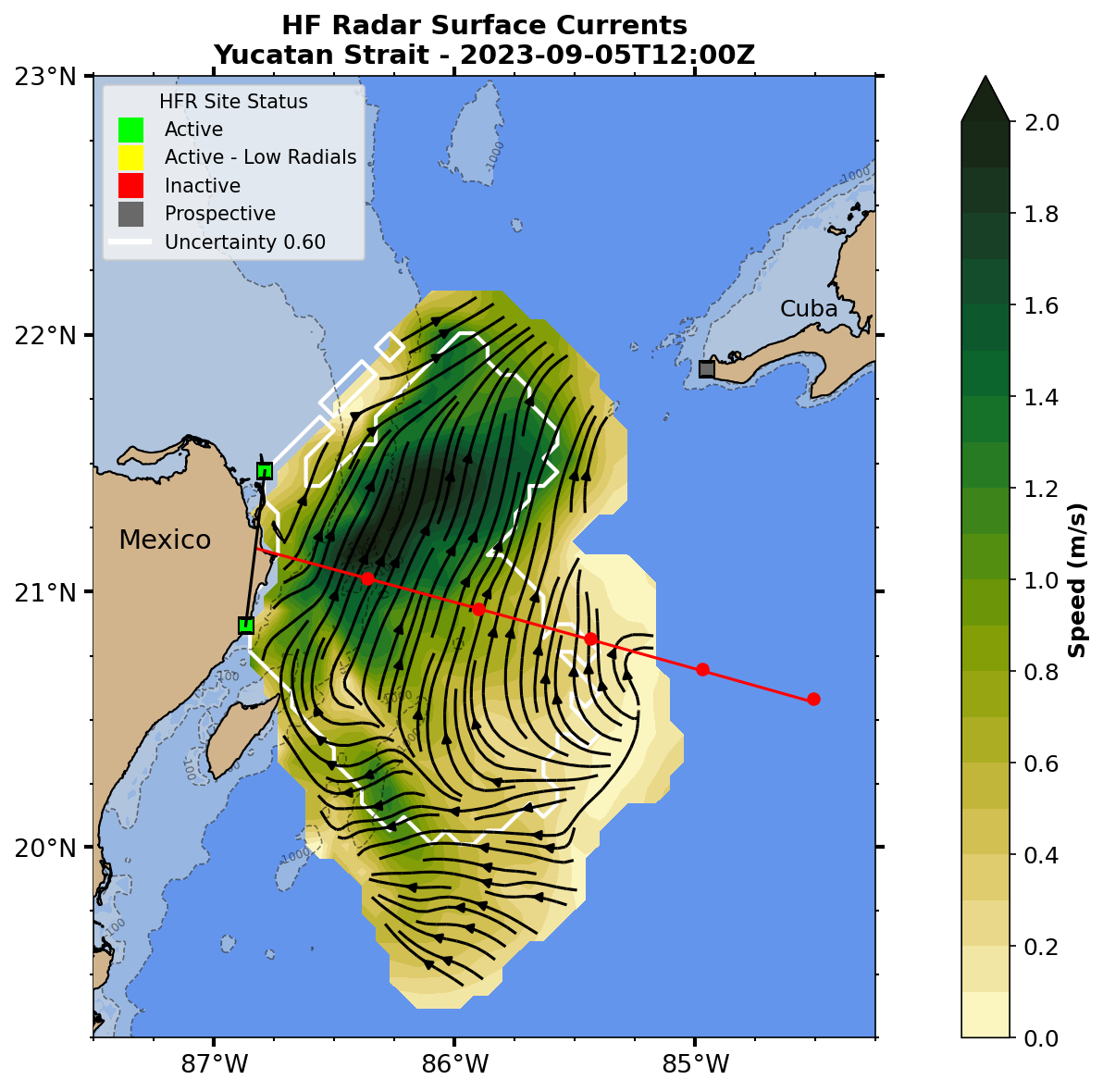 Offshore Speed Core
Bimodal Inflow Current Structure
Nearshore Speed Core
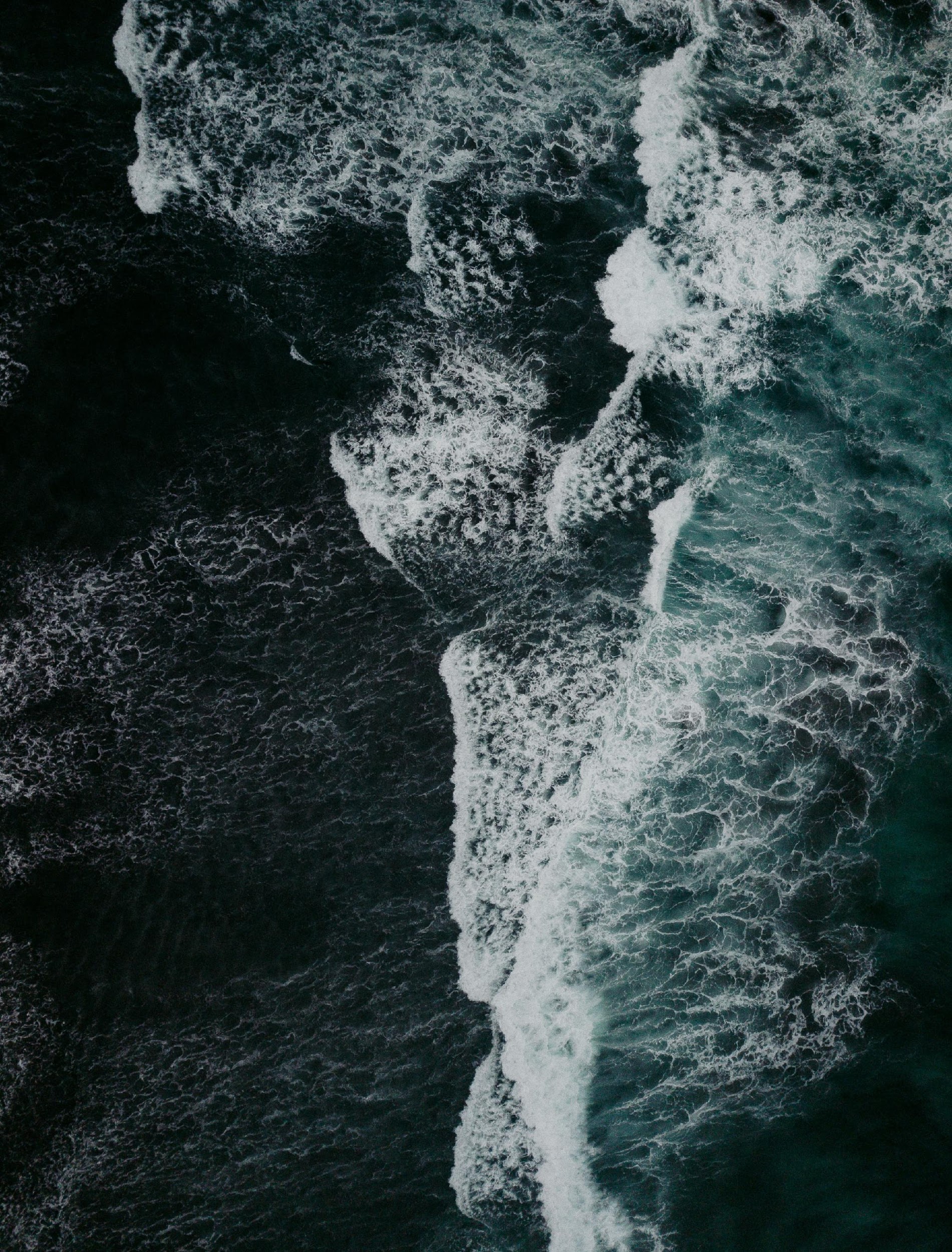 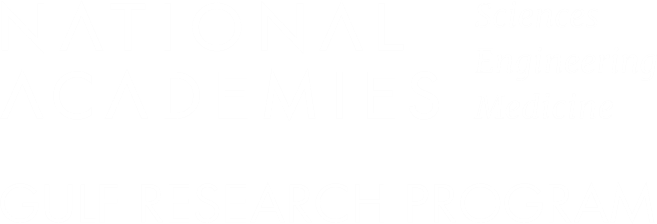 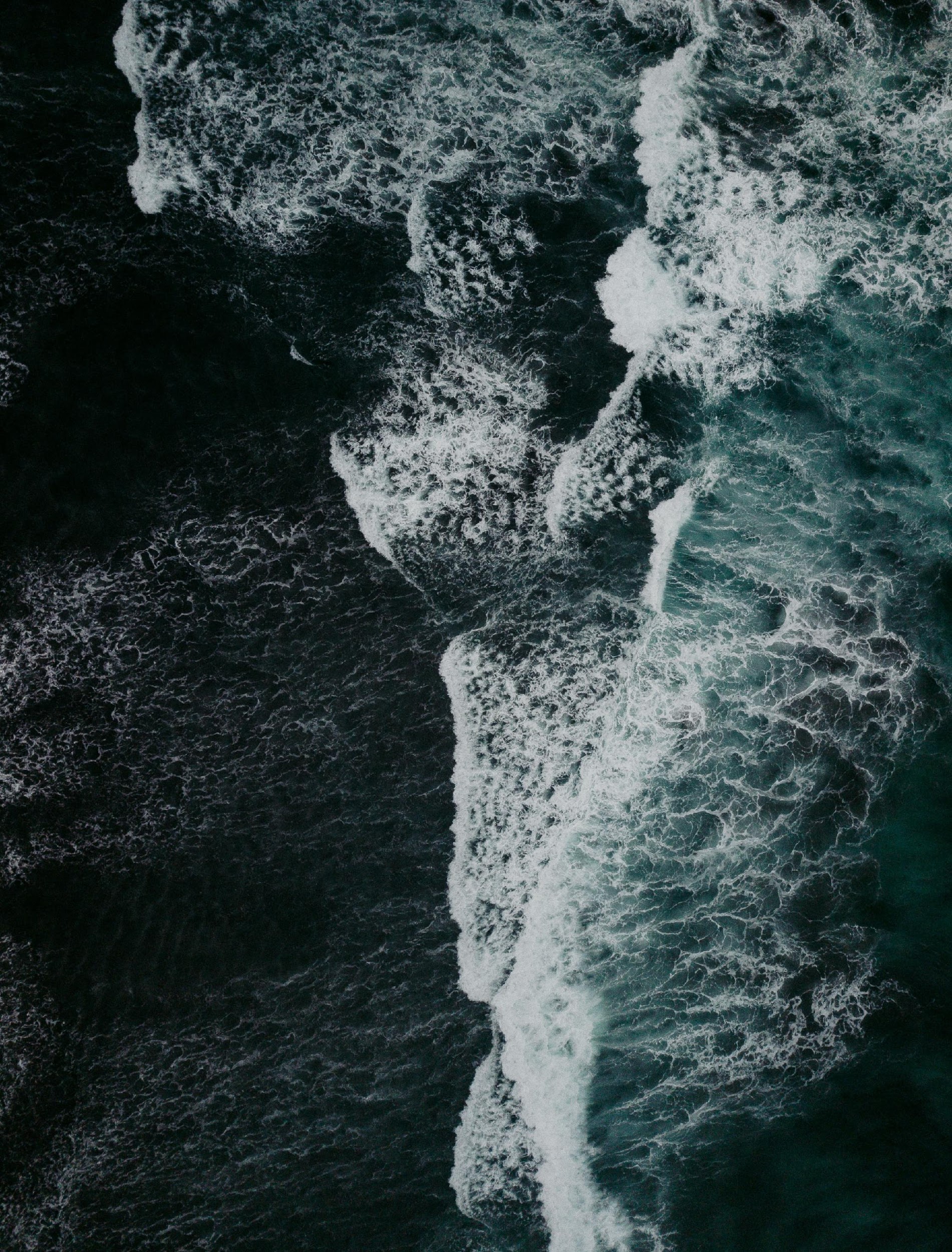 Yucatan Inflow
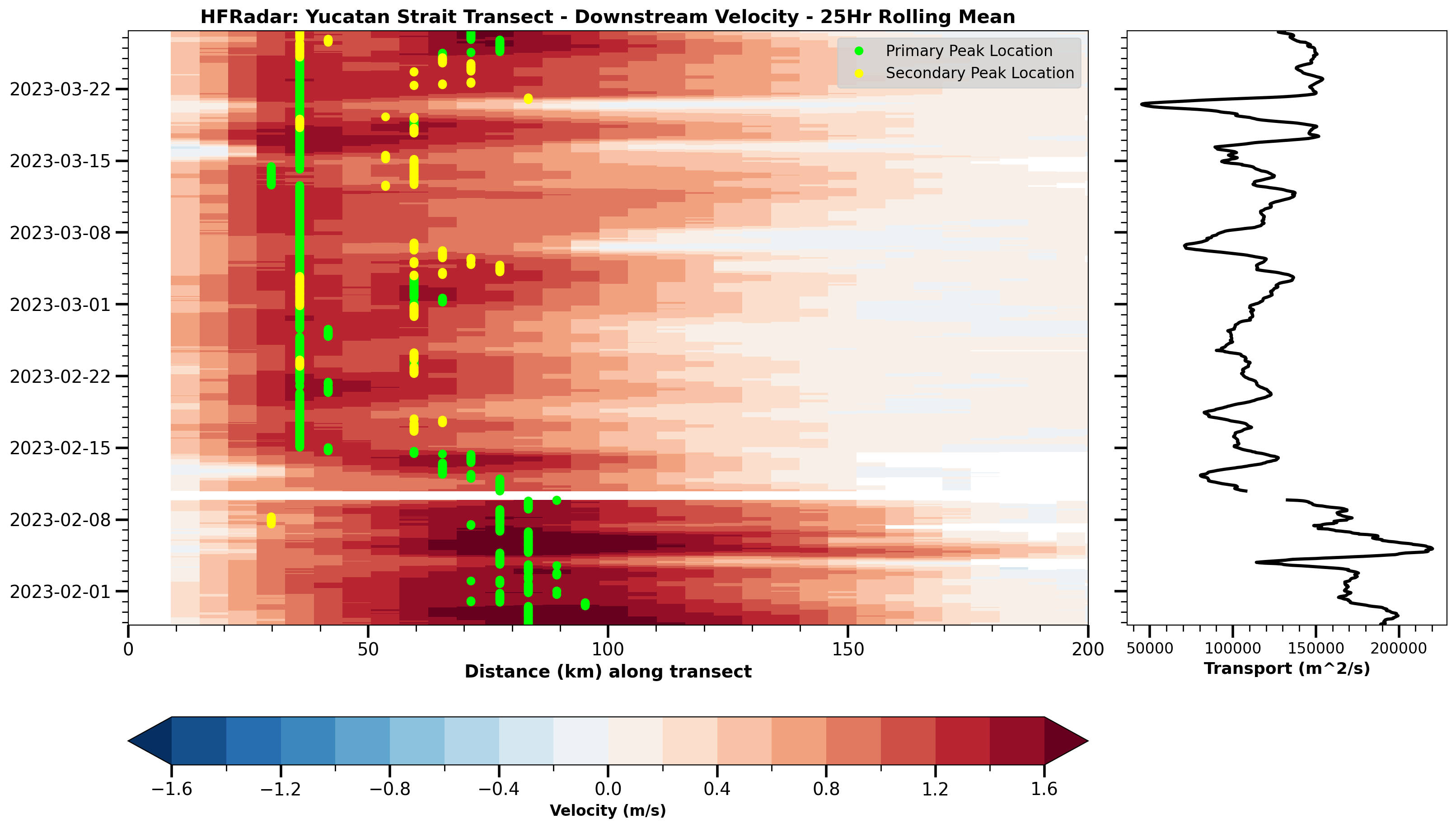 Hovmöller (space vs time) Diagram

Hourly HFR data

Cross-channel transect

25-hr moving average
	(no tides)
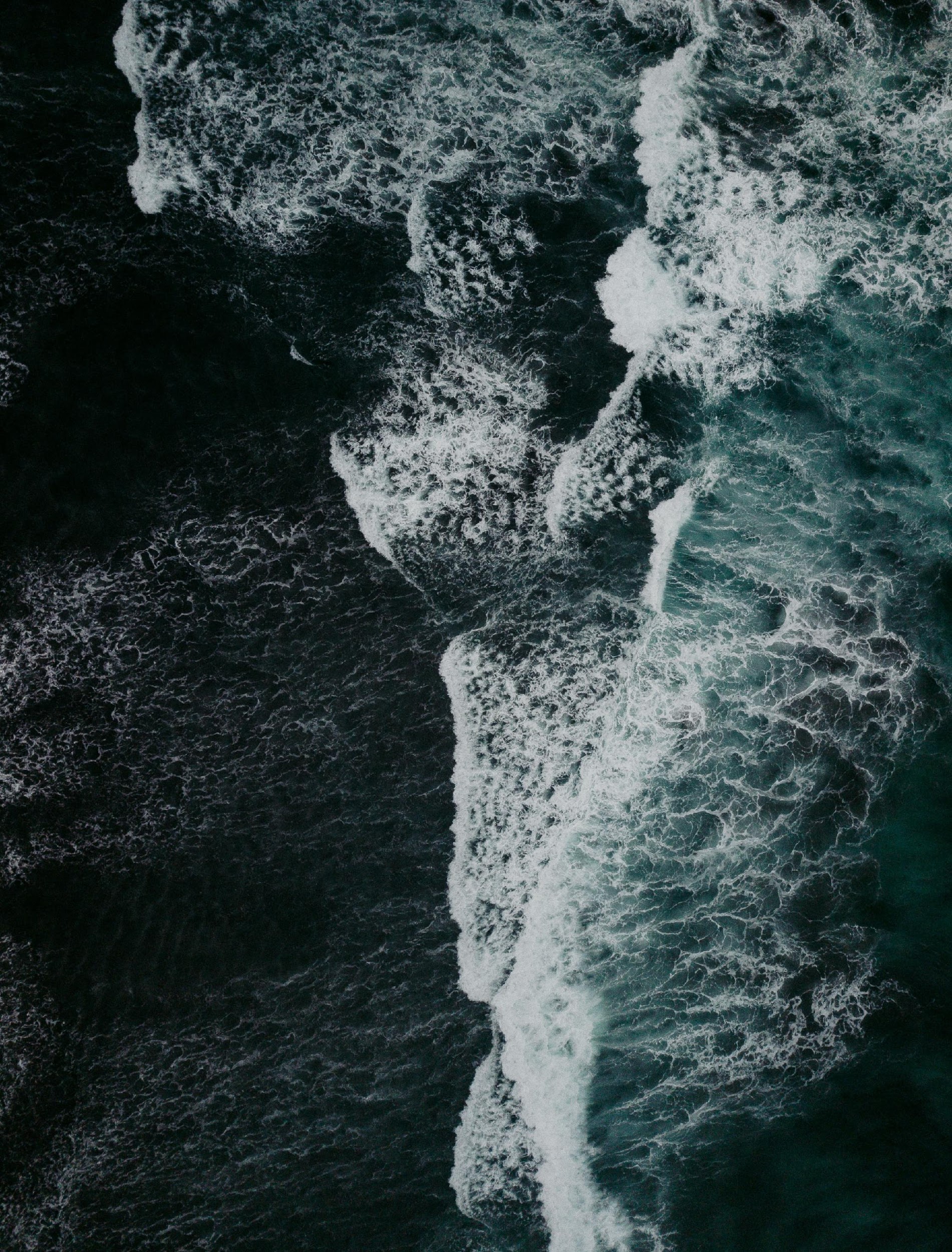 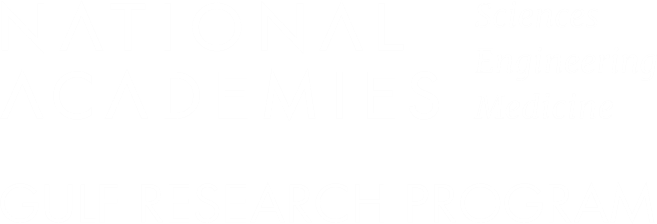 Mexico
Cuba
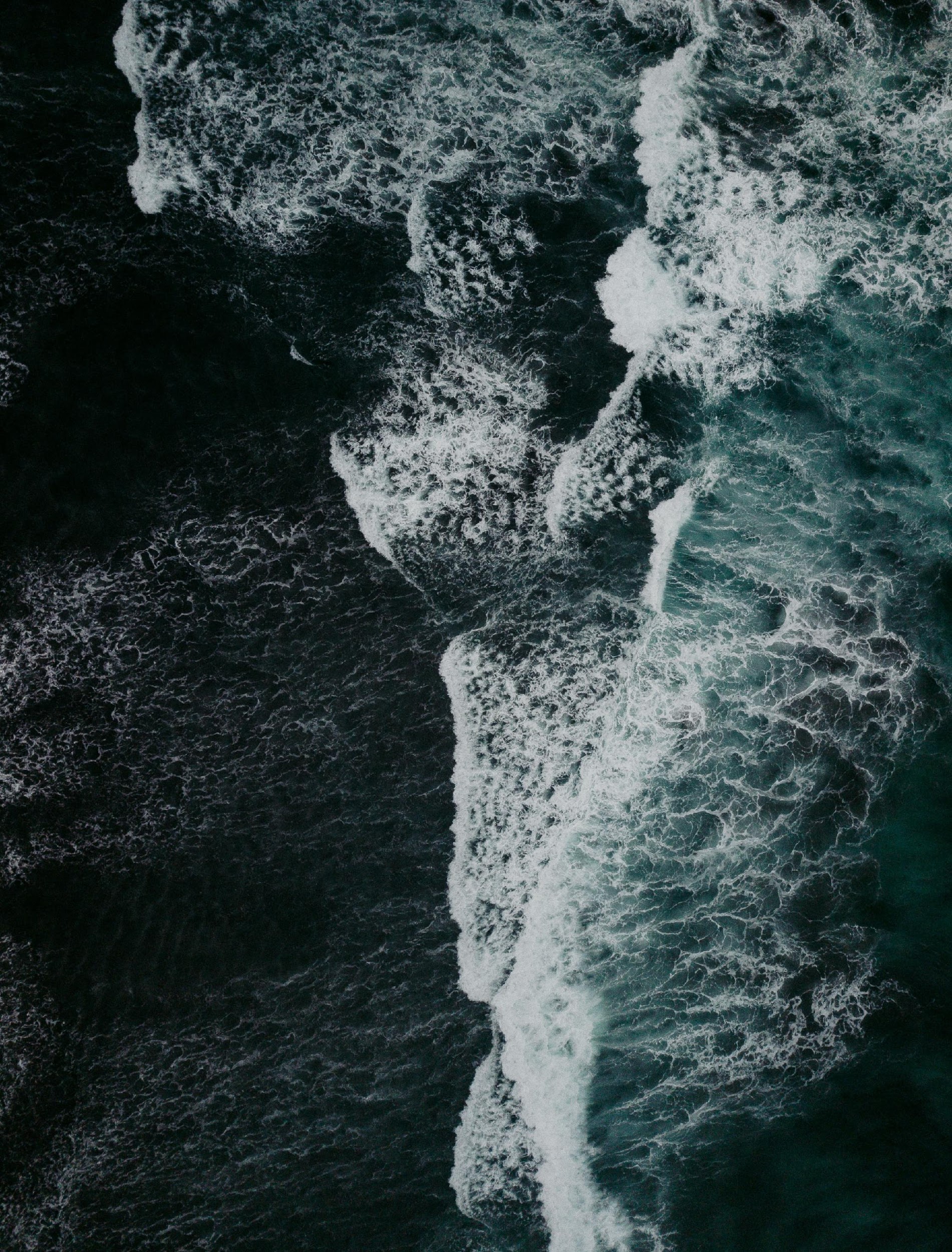 Yucatan Inflow Assessment: Five Operational Models
Animation interval is Hourly
YUCATAN ALONG CHANNEL CURRENTS
NOAA global RTOFS (red)
Regional CNAPS (orange).
Navy global GOFS (dark green)
Regional AMSEAS (light green).
European CMEMS (violet).


HFR – black line – downstream velocity
Sampled at 6 km resolution
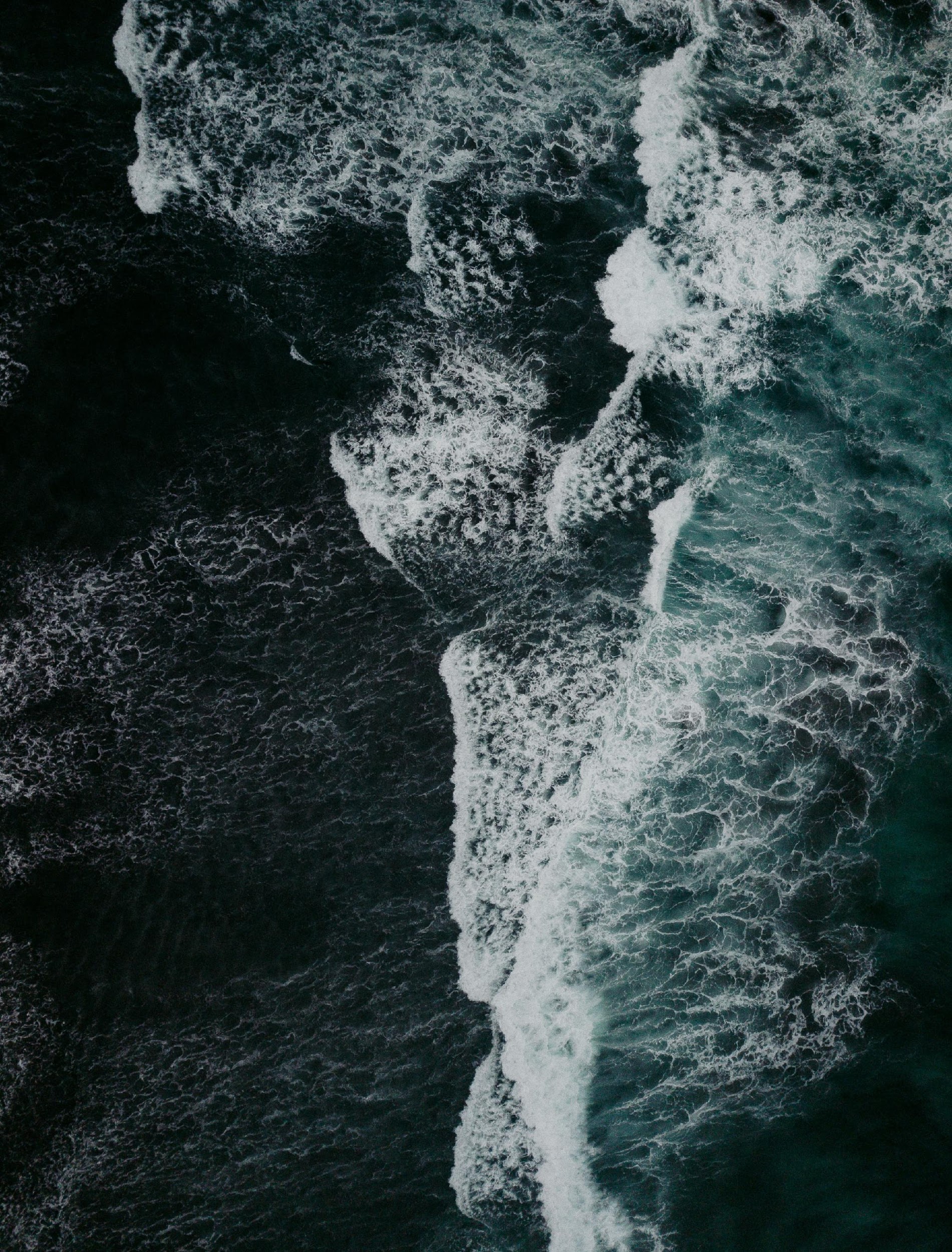 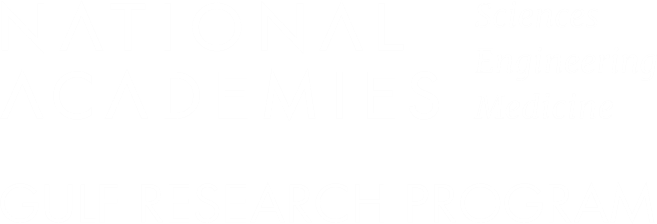 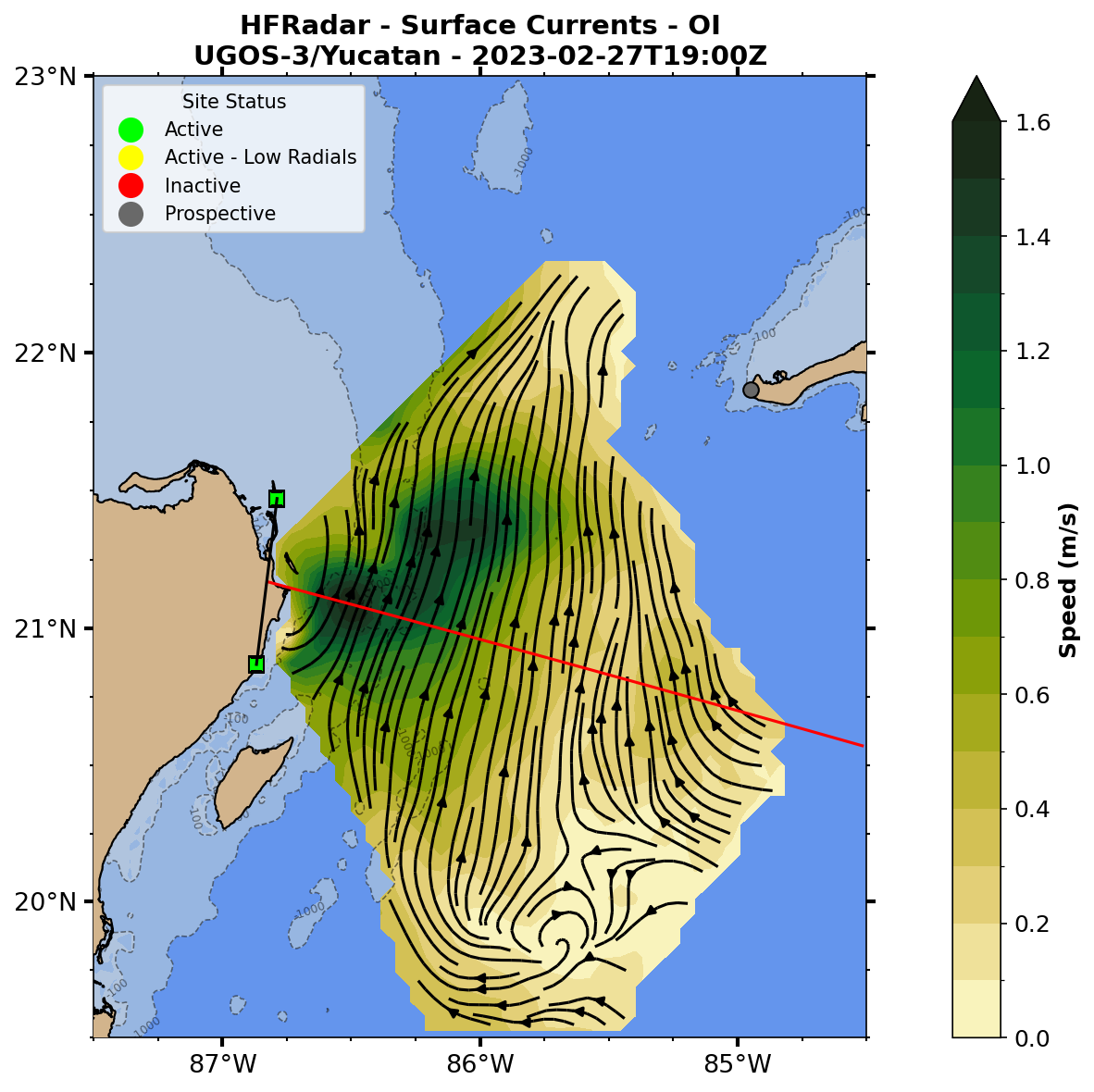 Mexico
Cuba
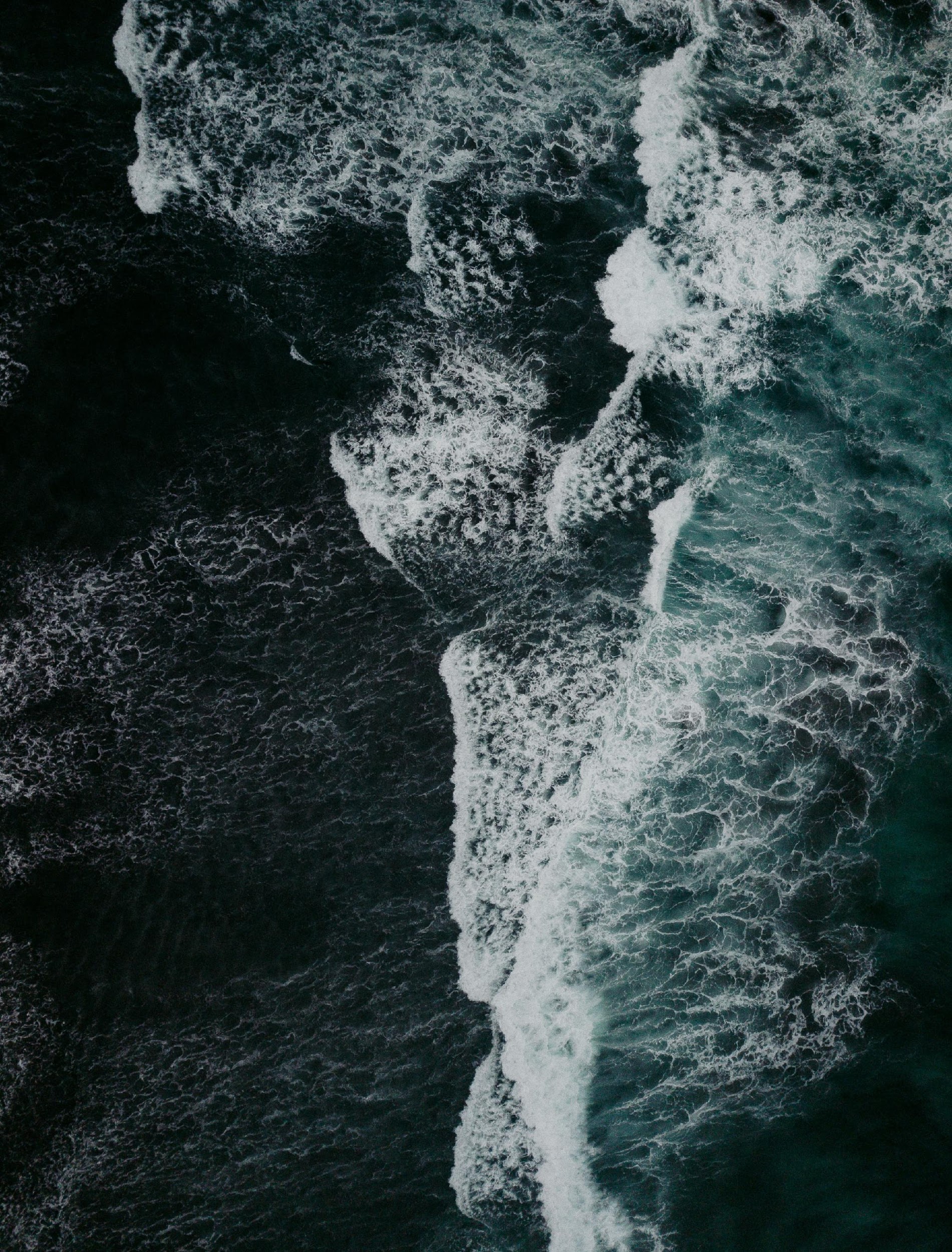 Idalia August 202326 	Formation27-28 Yucatan Strait29 	Cat1/Cuba30 	Cat4/Landfall-FL
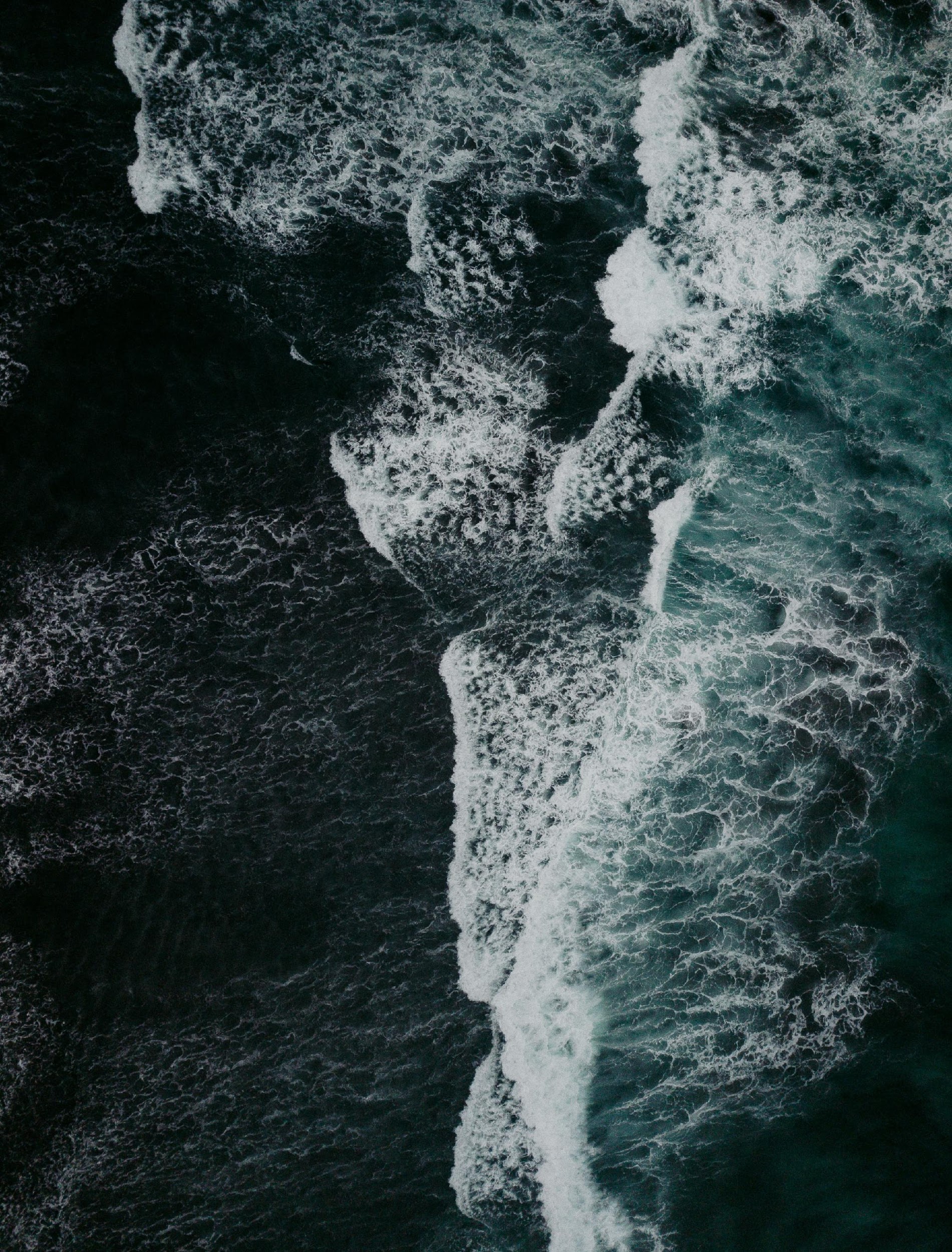 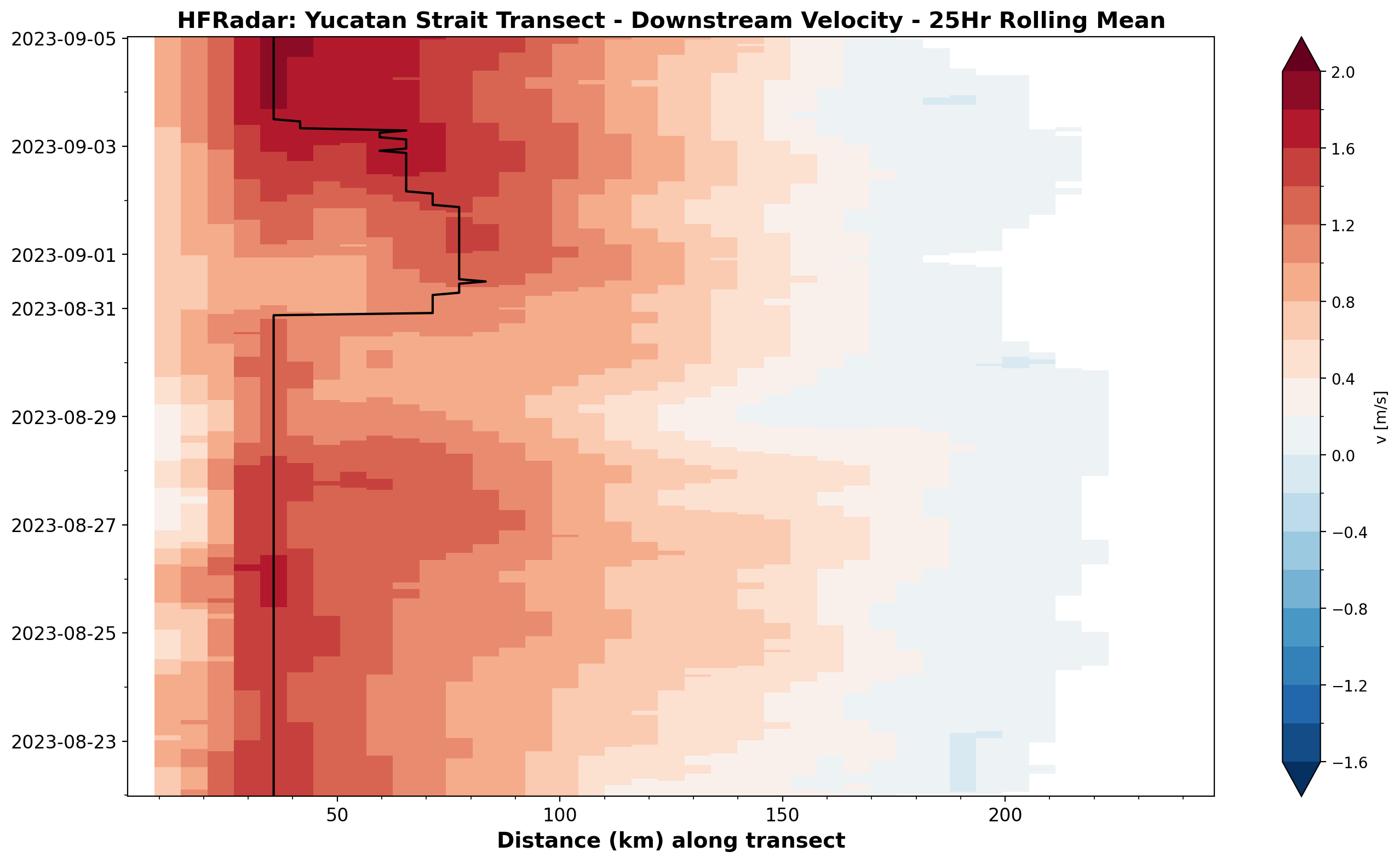 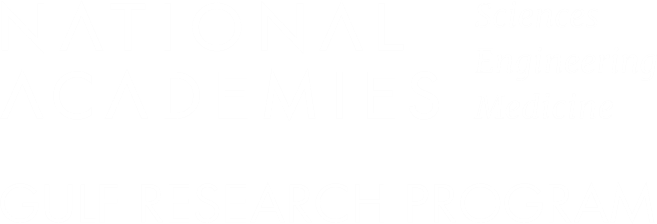 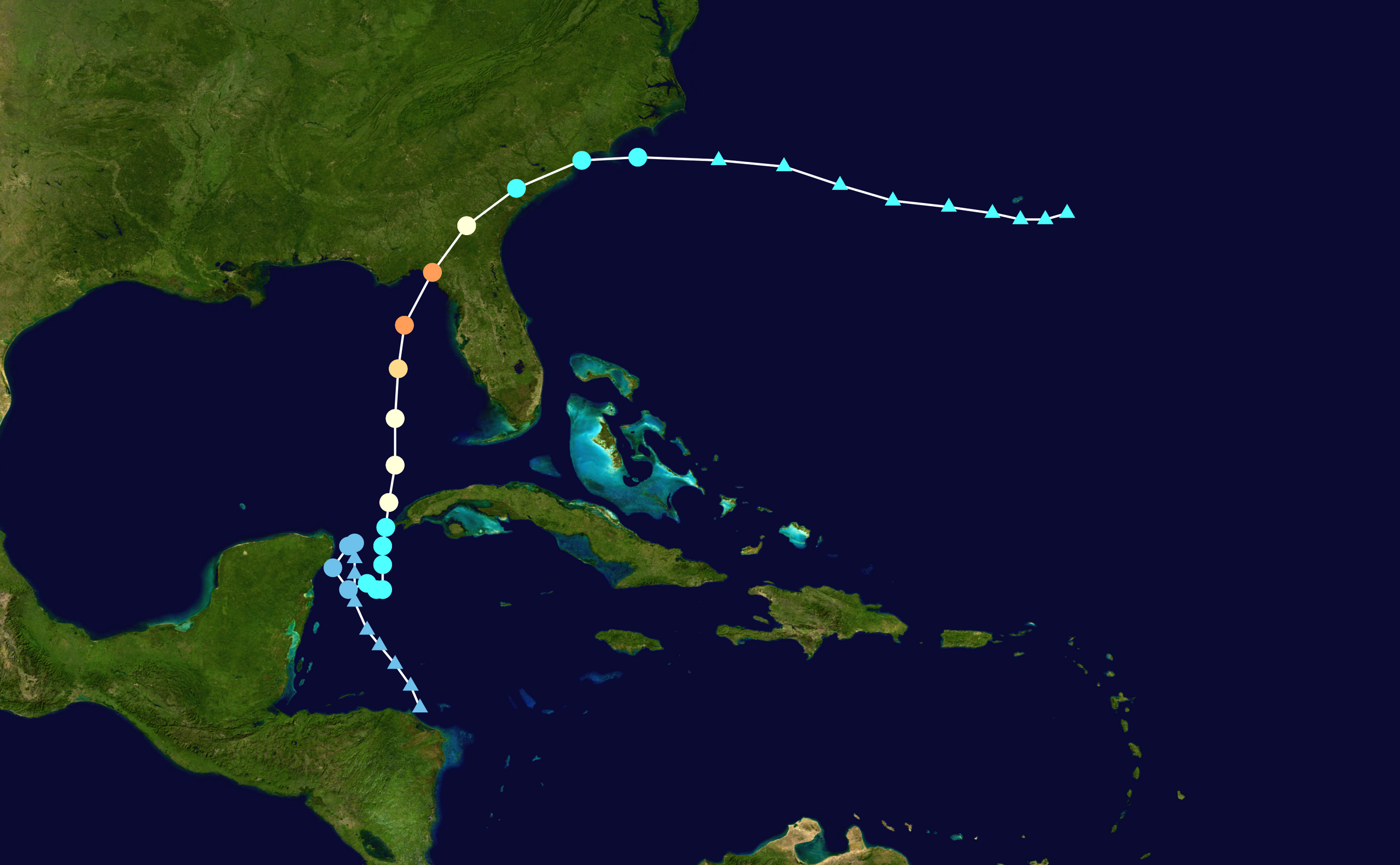 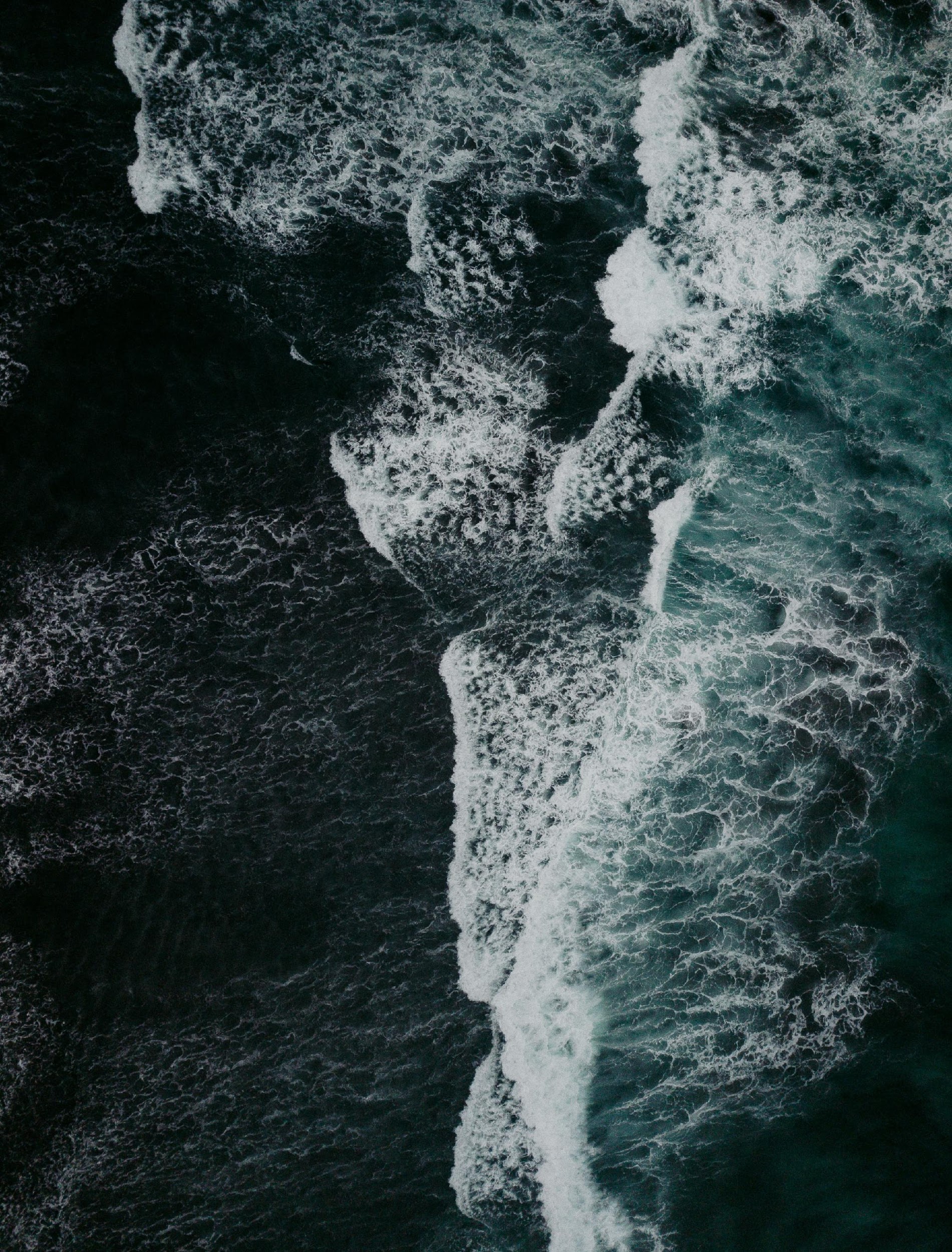 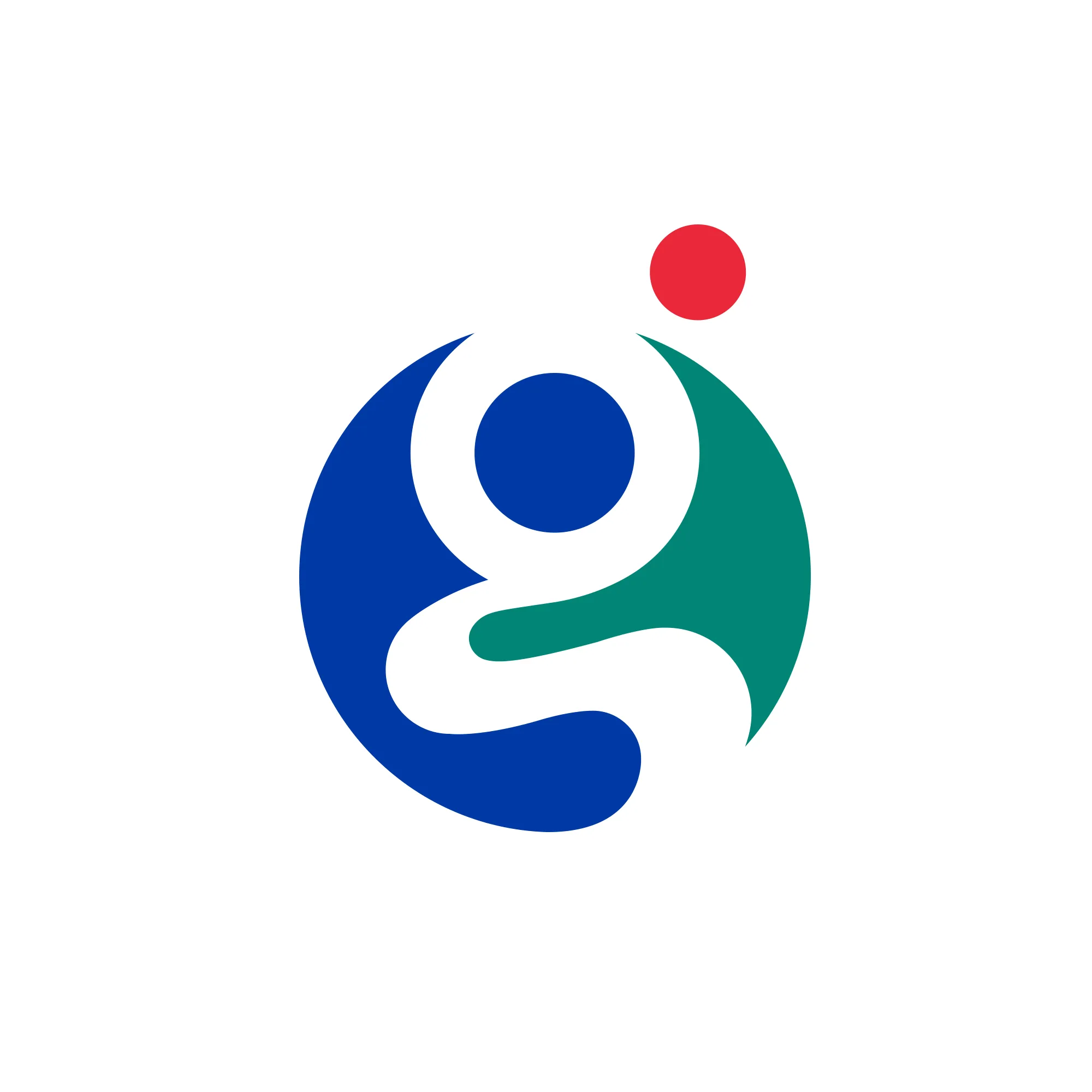 Integrated Industry Decision Support Products
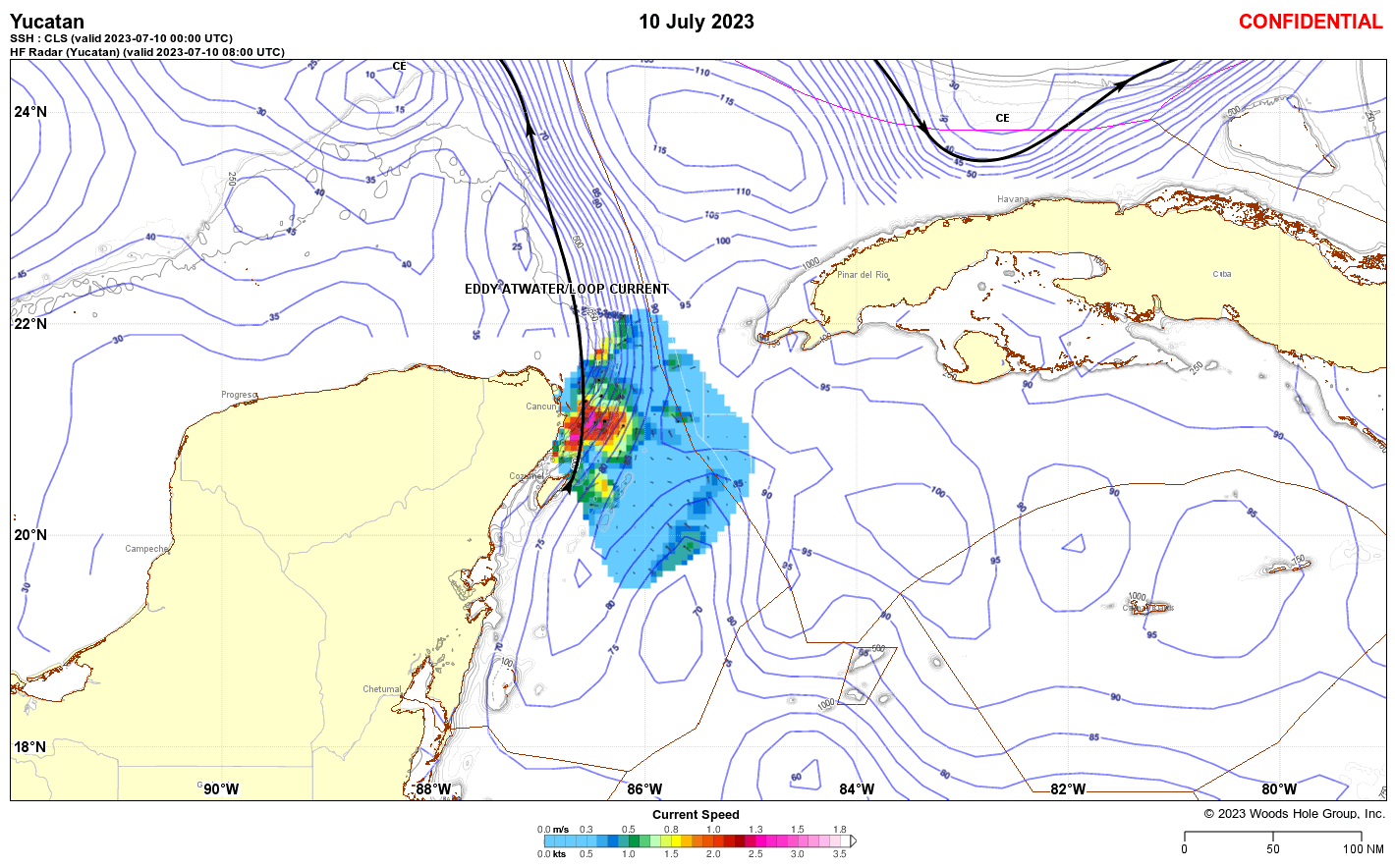 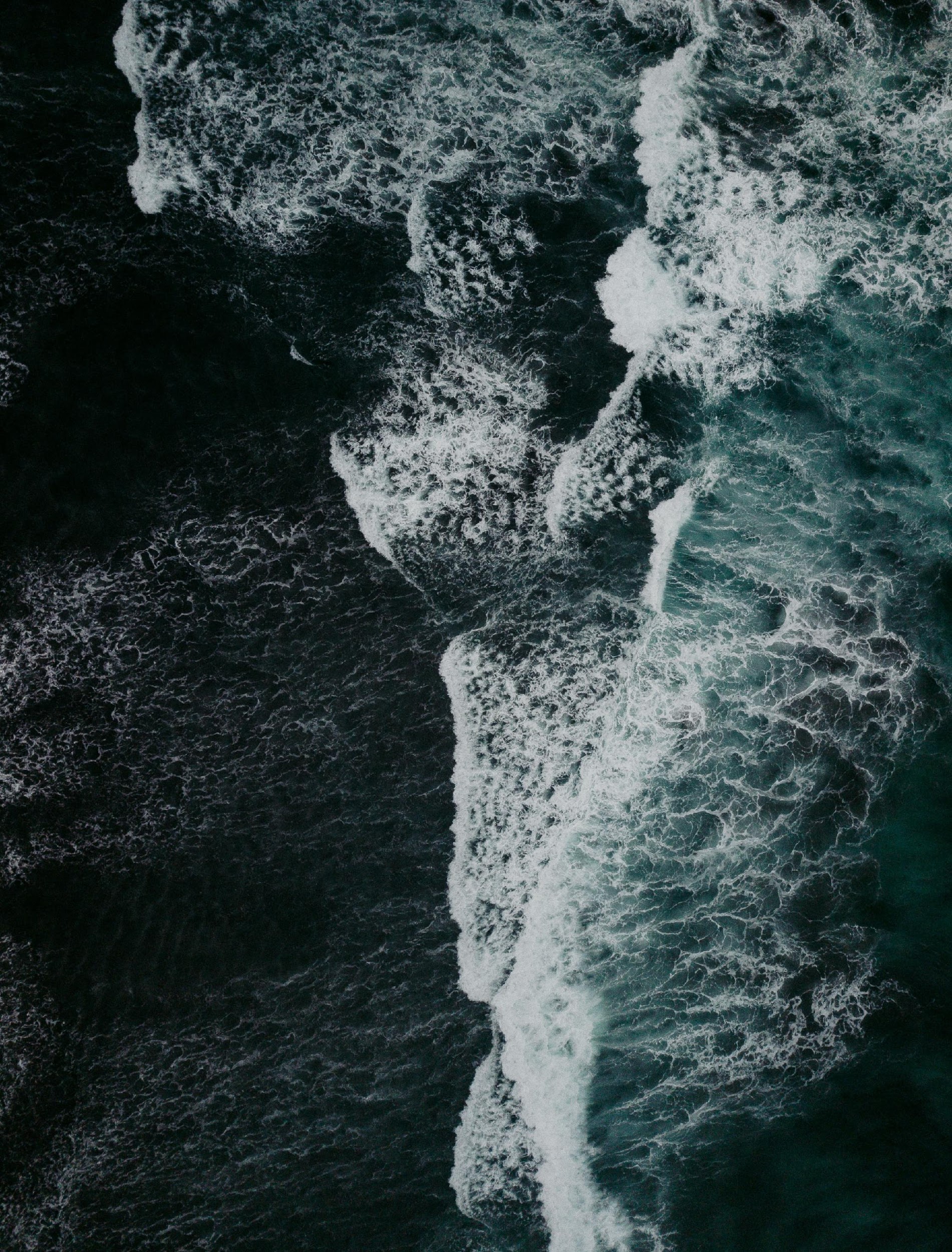 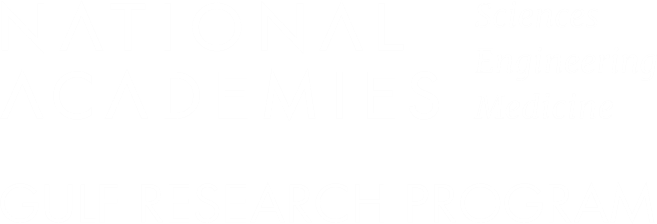 WHG Daily Products
Regional maps
Numerical output
HFR
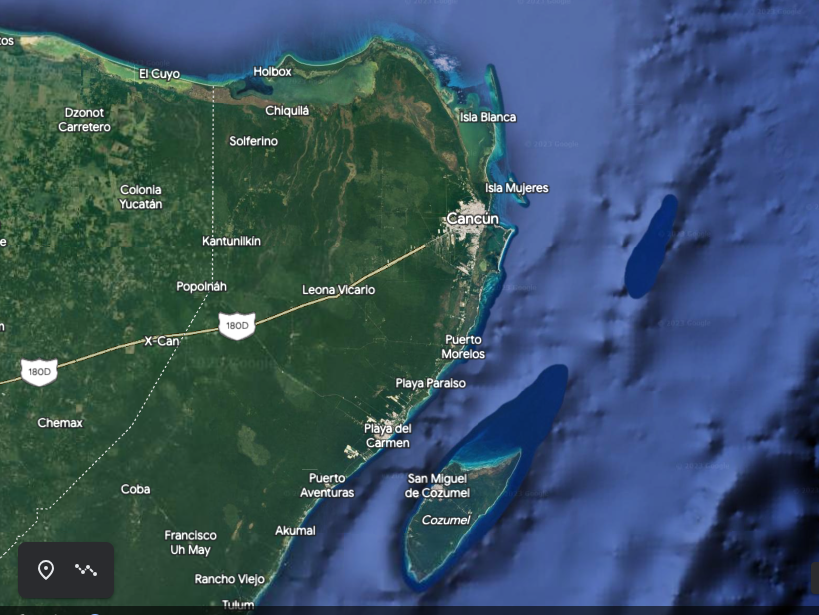 Isla Contoy
Yucatan HFR Expansion
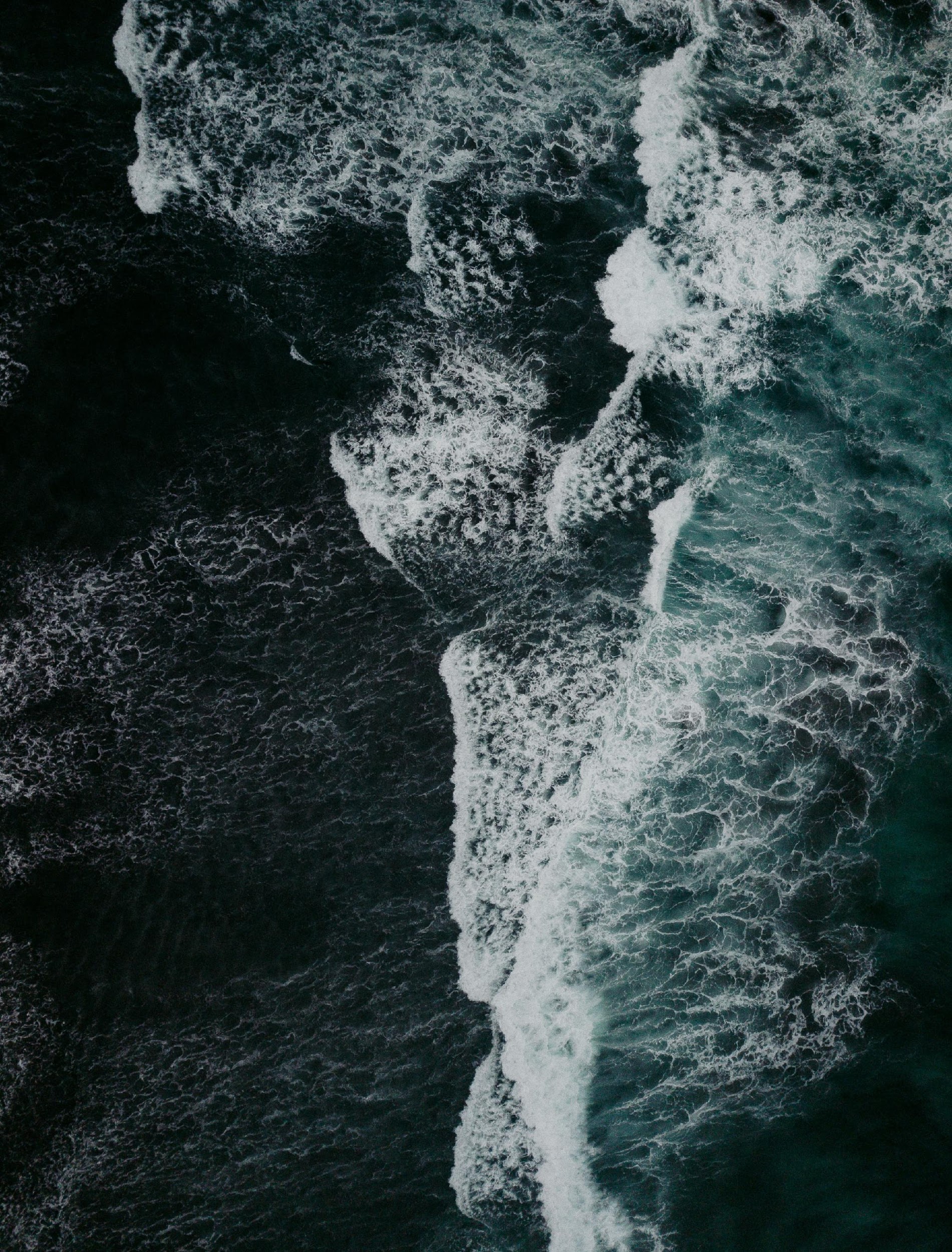 Repurposing UGOS HFR
USM: S Howden
Isla Mujeres, Mexico
Operational redundancy

Cabo de San Antonio, Cuba
Banco Arrowsmith
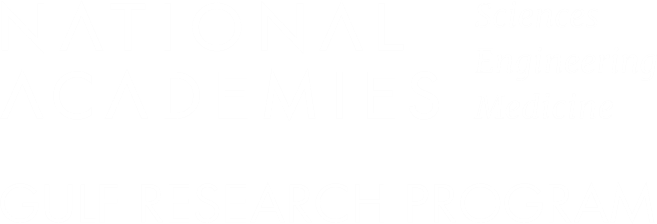 More to come:…

Field Campaign November 2023

OSM24: New Orleans
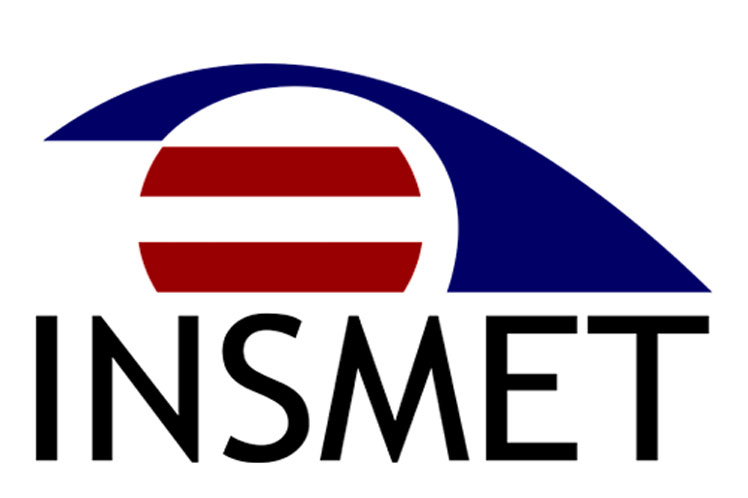 [Speaker Notes: Testbed opportunity, welcome]
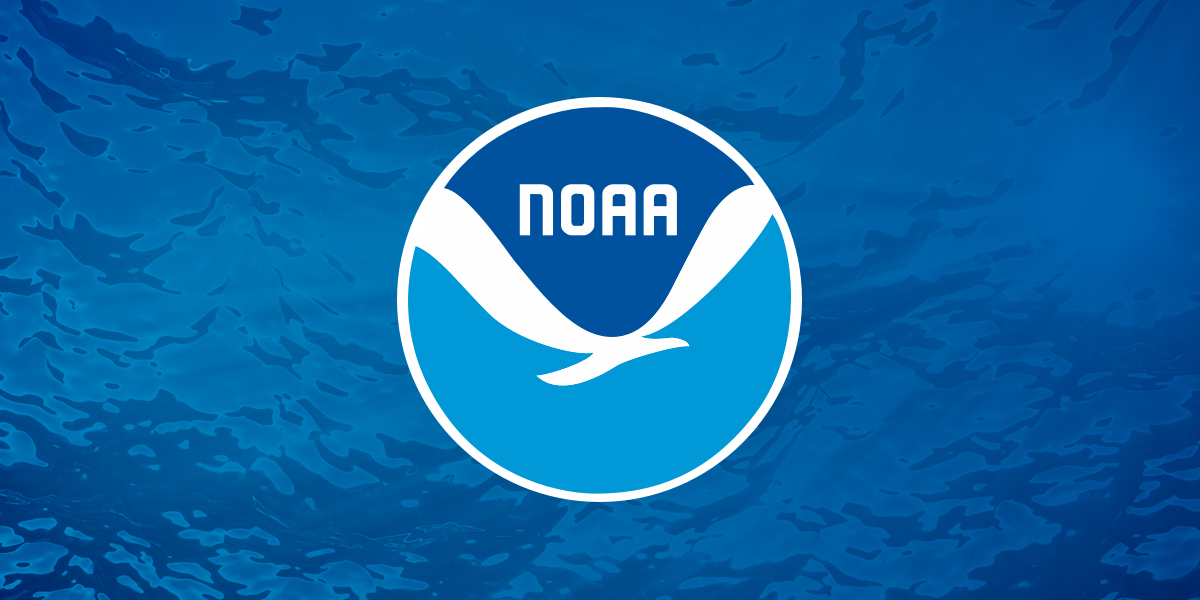 Supporting NOAA’s Mission and Strategic Goals
Build a Climate Ready Nation
Advance Integrated Breakthrough Climate Research
Improve Local/In situ Distributed Observations
Expand Commercial Partnerships and New Technologies
Make Equity Central to NOAA’s Mission
Support Underserved and Vulnerable Communities
Accelerate Growth in an Information-Based Blue Economy
Improve Ocean-related Data and Data-Access
Increase Stakeholder Engagement
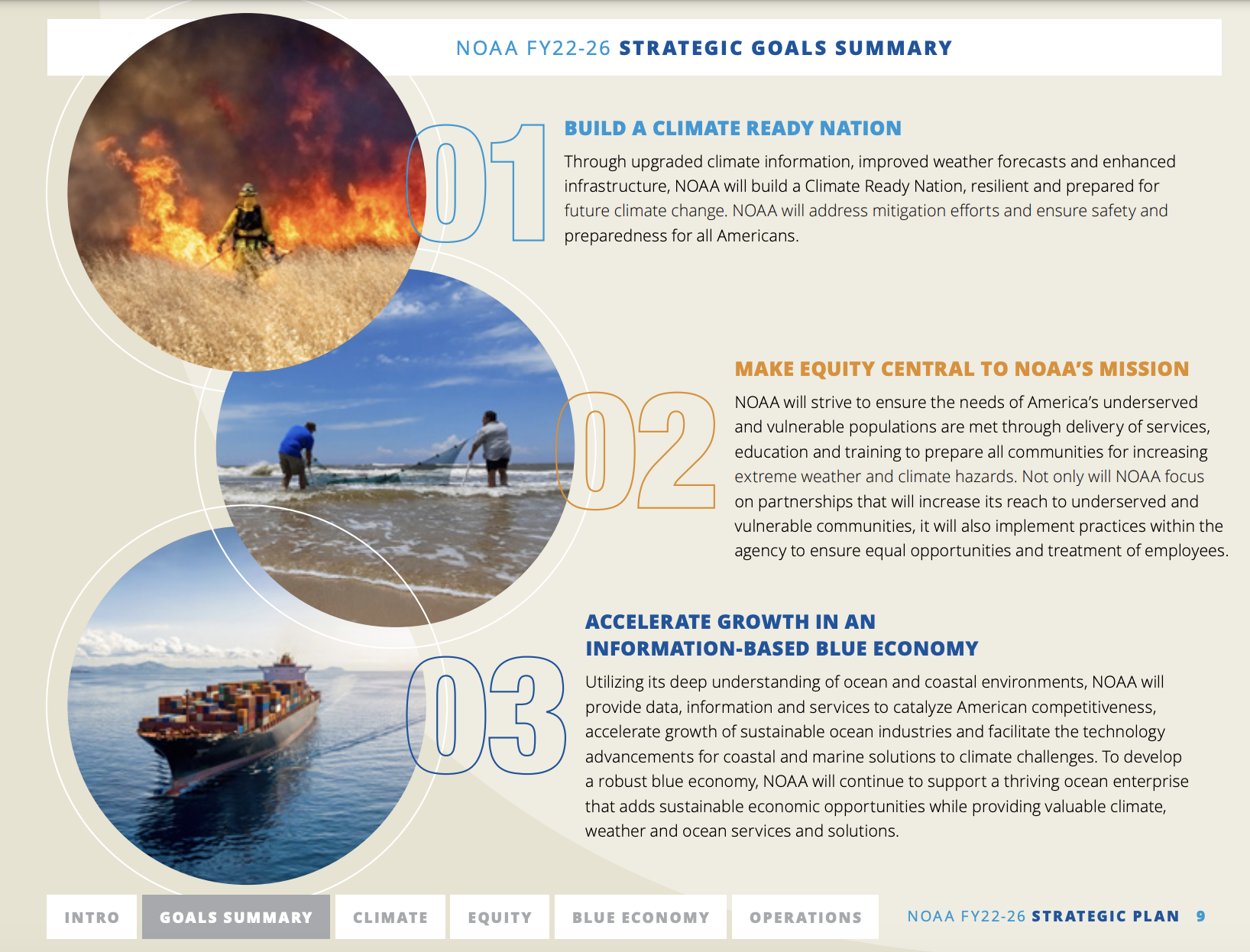 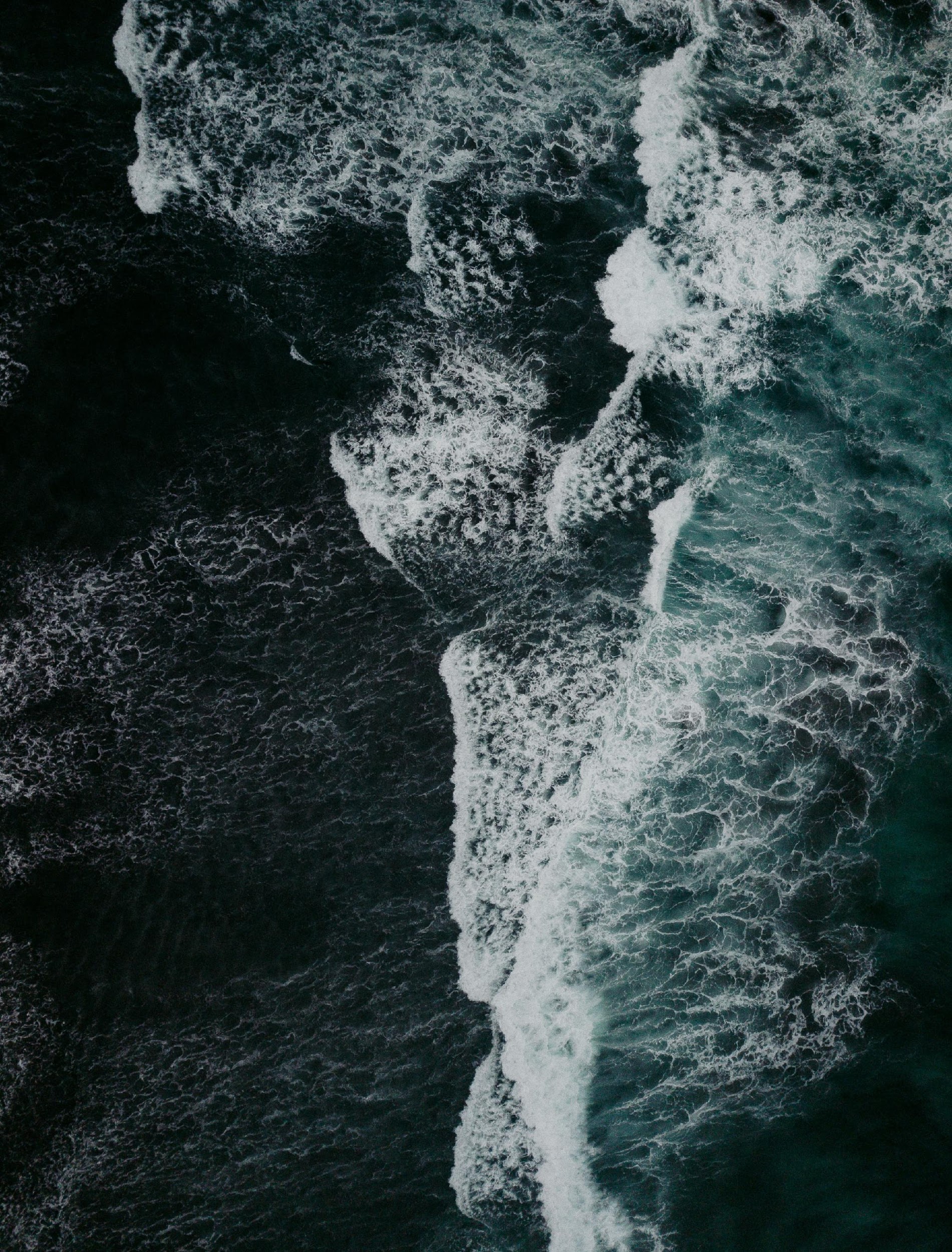 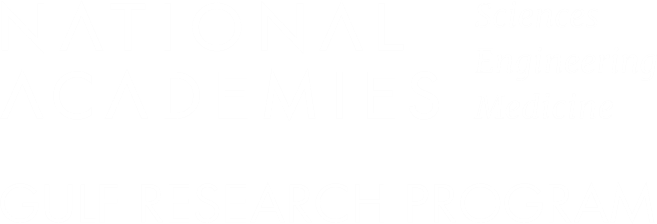 [Speaker Notes: Implement noaa mission and vision by supporting strategic goals]
Acknowledgements
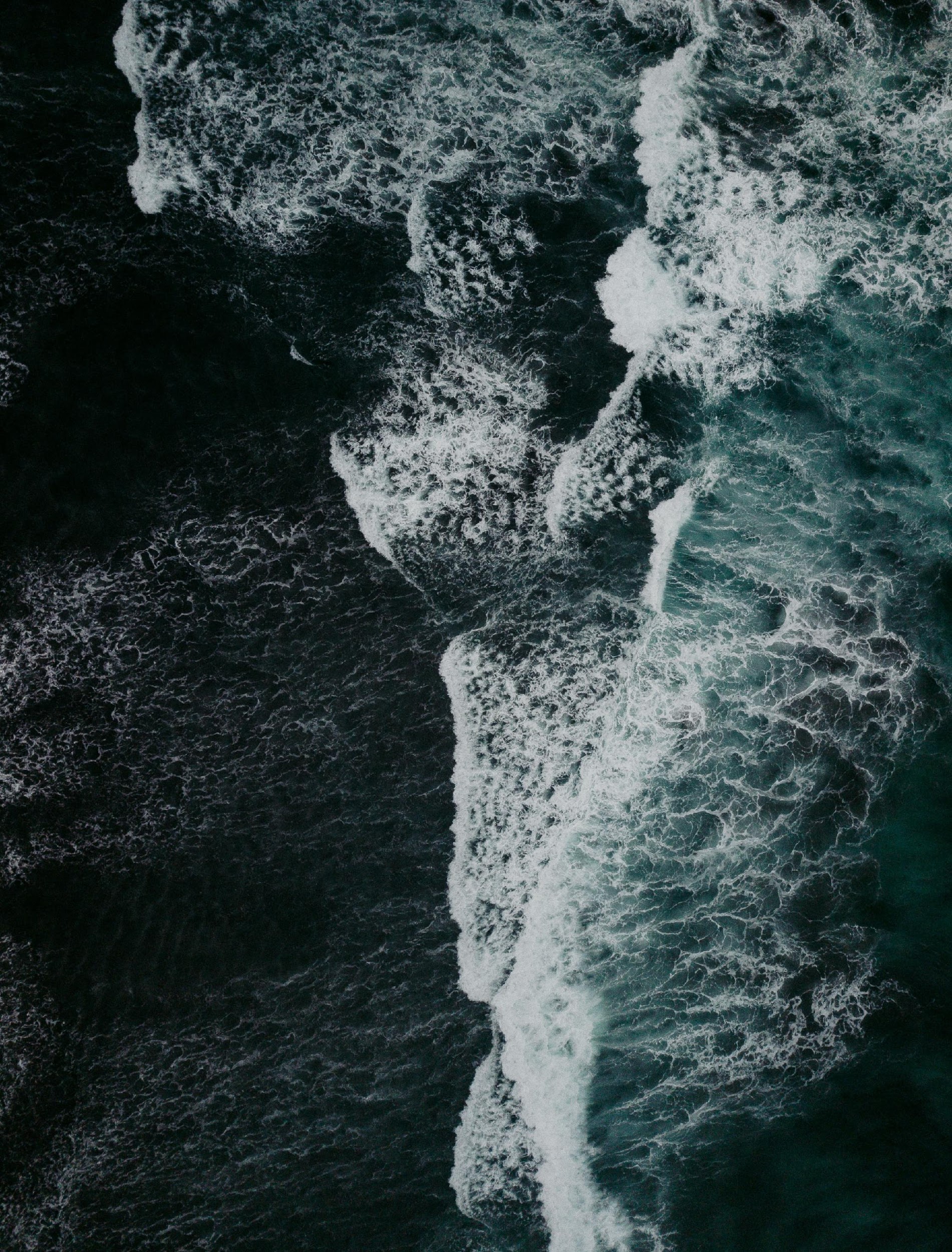 This work was funded by the Gulf Research Program of the National Academy of Sciences Grant Award Number SCON-10000542.
The international Gulf of Mexico Consortium for Offshore Risk Reduction Engaging Stakeholders (GulfCORES) members are: Texas A&M University (lead), Rutgers University, HRI/Texas A&M University - Corpus Christi, University of Miami, University of South Florida, University of Southern Mississippi, Woods Hole Group, CICESE, UNAM.
GOFFISH (Eric Chassignet FSU) and GODEEP (Amy Bower WHOI) consortia
NOAA NOS (IOOS), NWS (EMC), OAR (AOML) Model Data Comparison Team 
GCOOS Data Services: J Brenner, F Gayanilo, B Currier, B Kirkpatrick, U Nwankwo
Industry Partners: WHG, Codar, Teledyne, Fugro……your name here
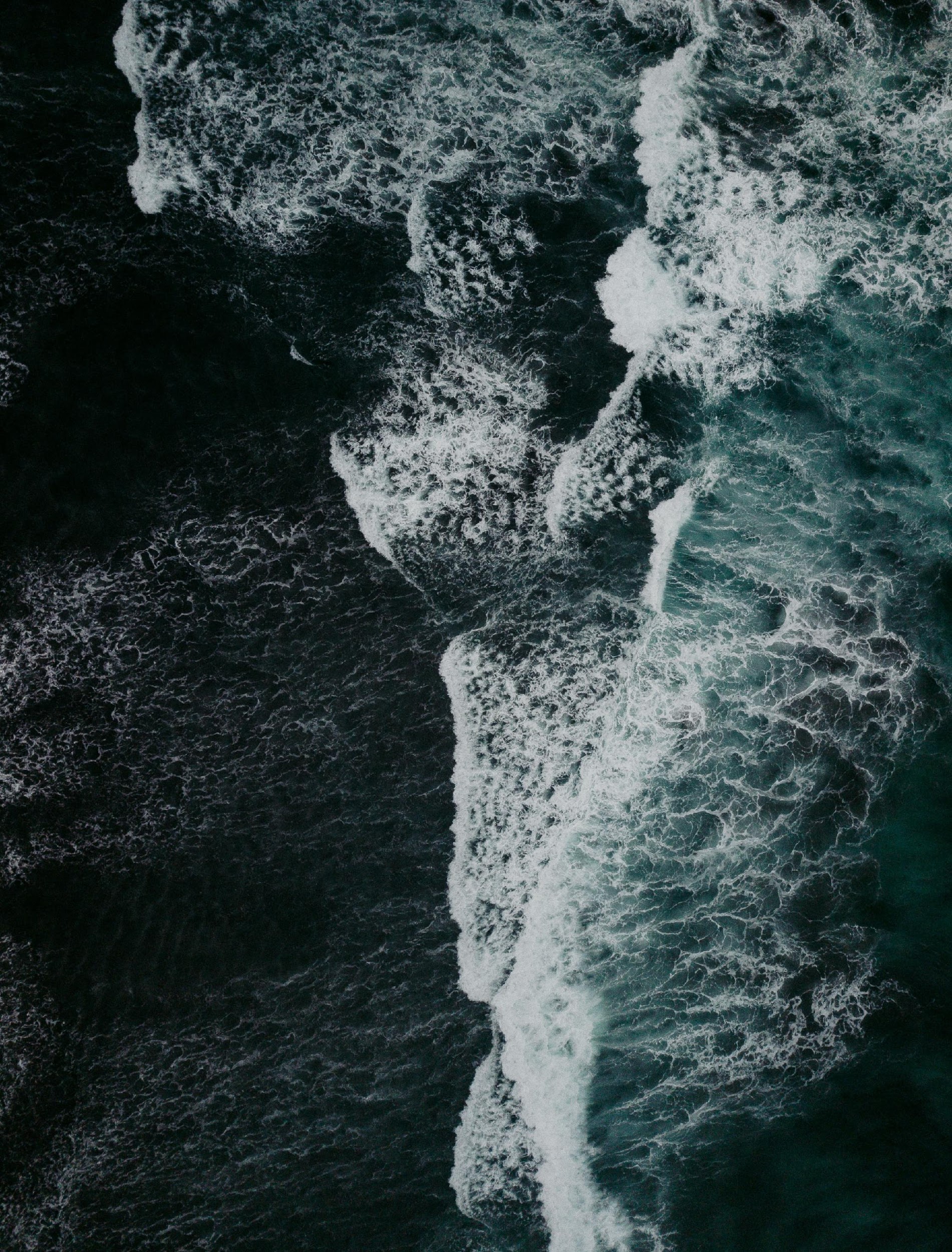 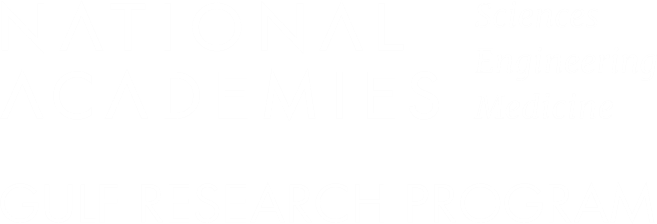 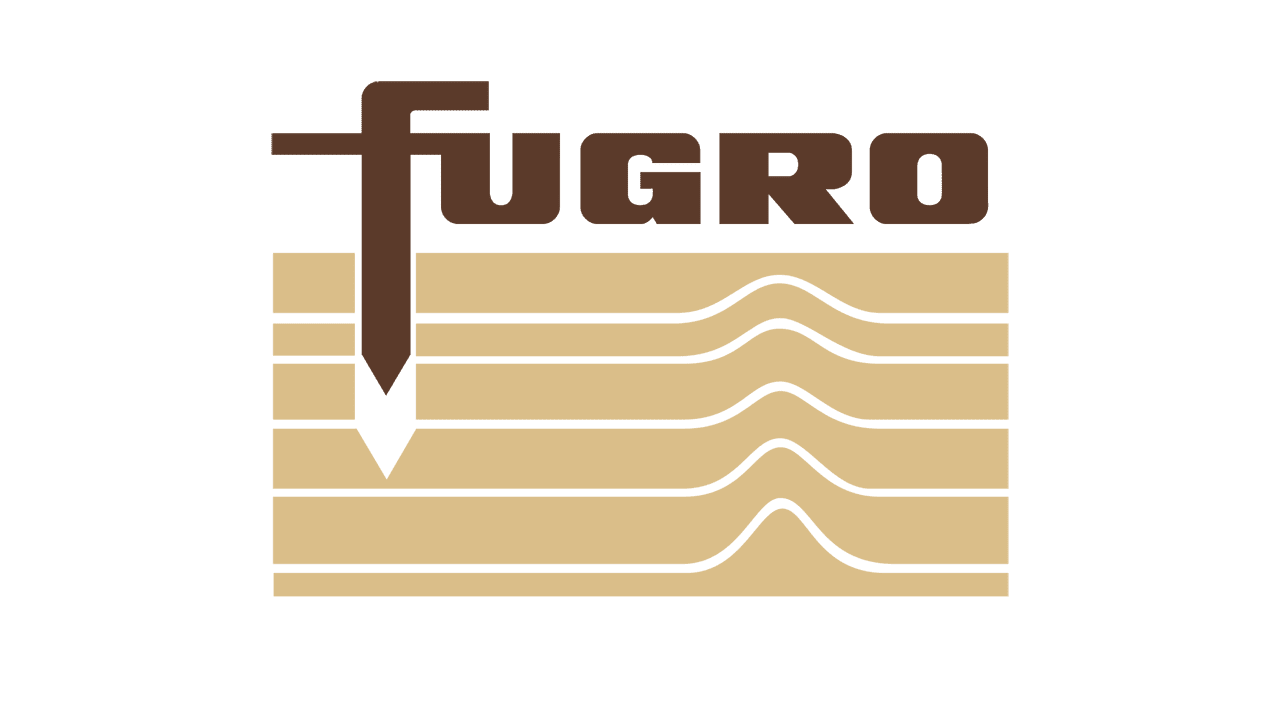 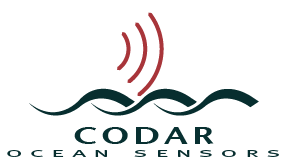 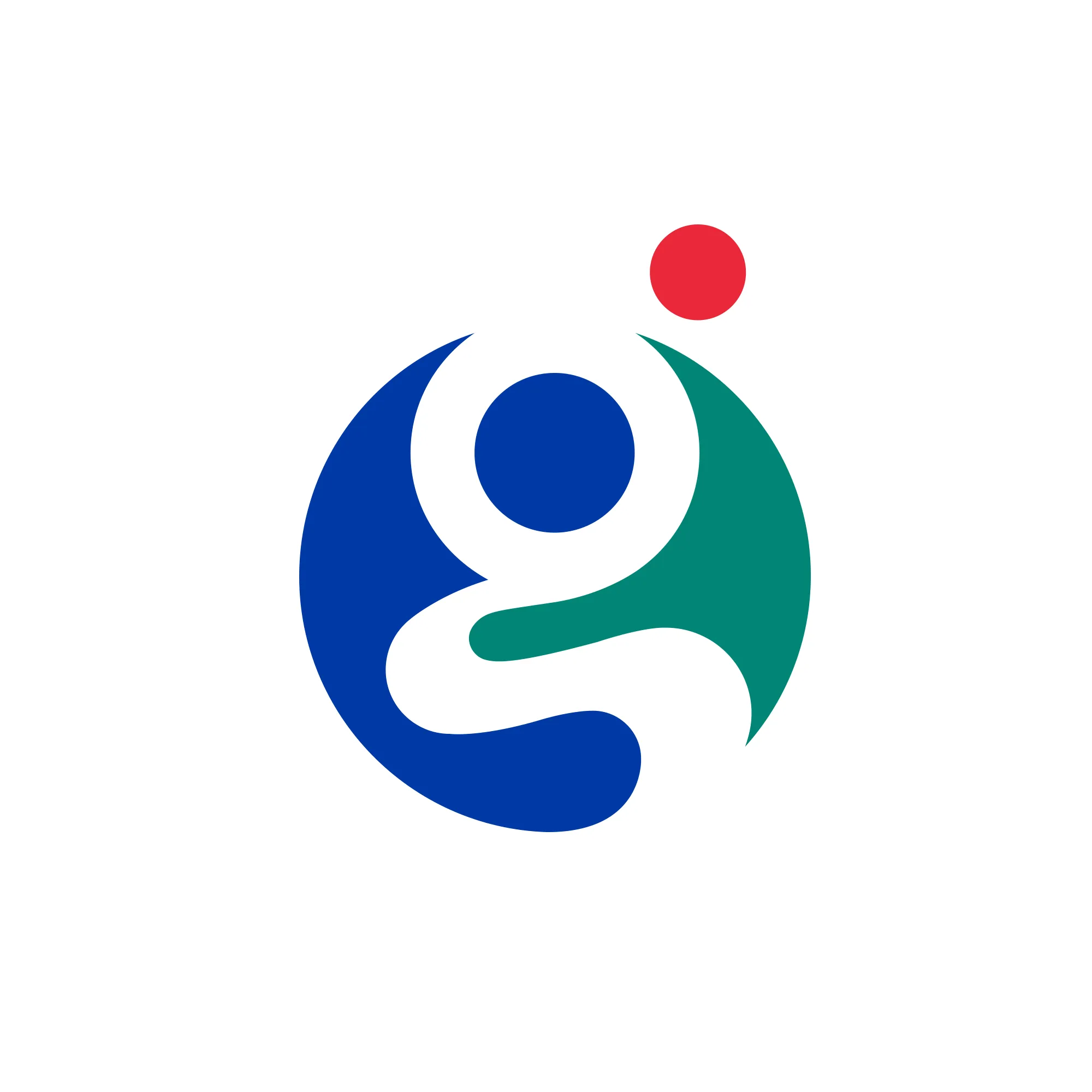 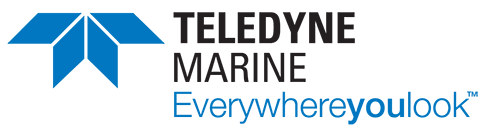 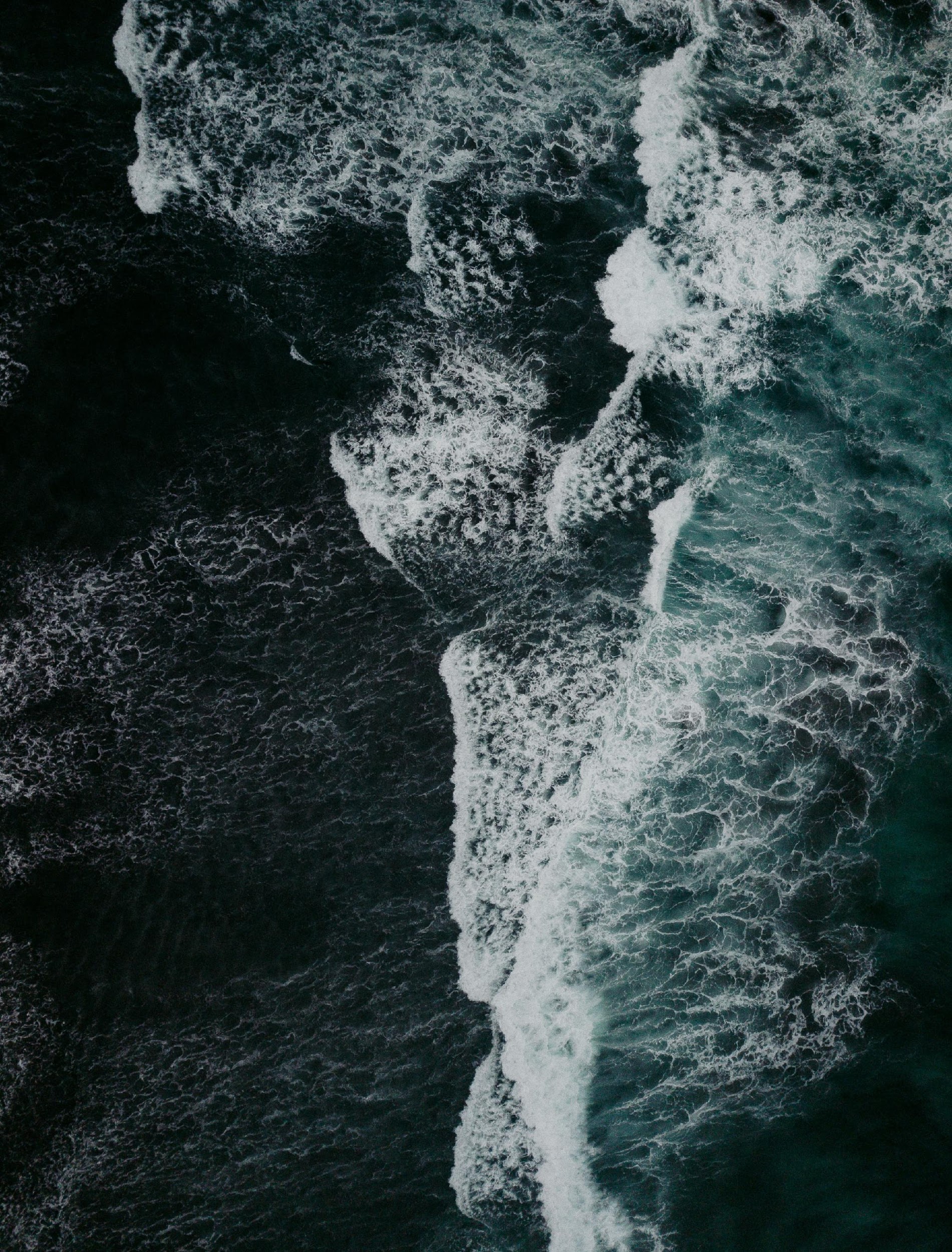 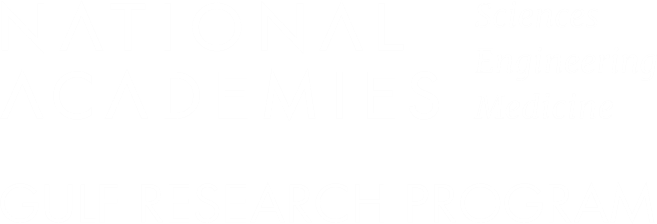 Collect data,
not dust TM
GERG CETI Buoy: Caribbean Sea 2022
05 April 2023
TAMU, College Station, TX
[Speaker Notes: The GERG mantra: Collect Data, Not Dust. TM.]
Hurricanes Disproportionately Impact Vulnerable Communities
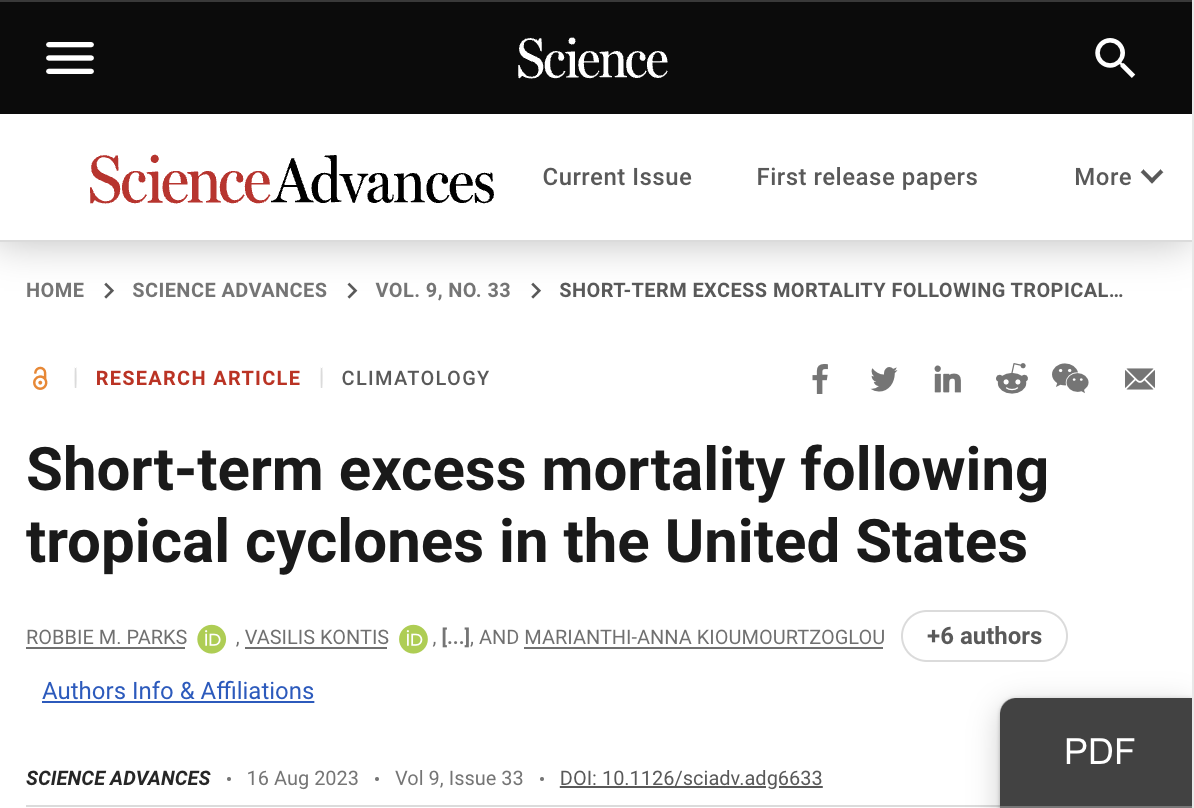 179 storms over 32 years, 
Major storms contributed to 18,000 deaths,
90% from poor or historically disadvantaged communities

Lead Author Robbie Parks: 
“Cyclones are hitting randomly, but the affects are nit random. 
"The excess deaths that we estimated after tropical cyclones were disproportionately in the most socially vulnerable areas of the United States."
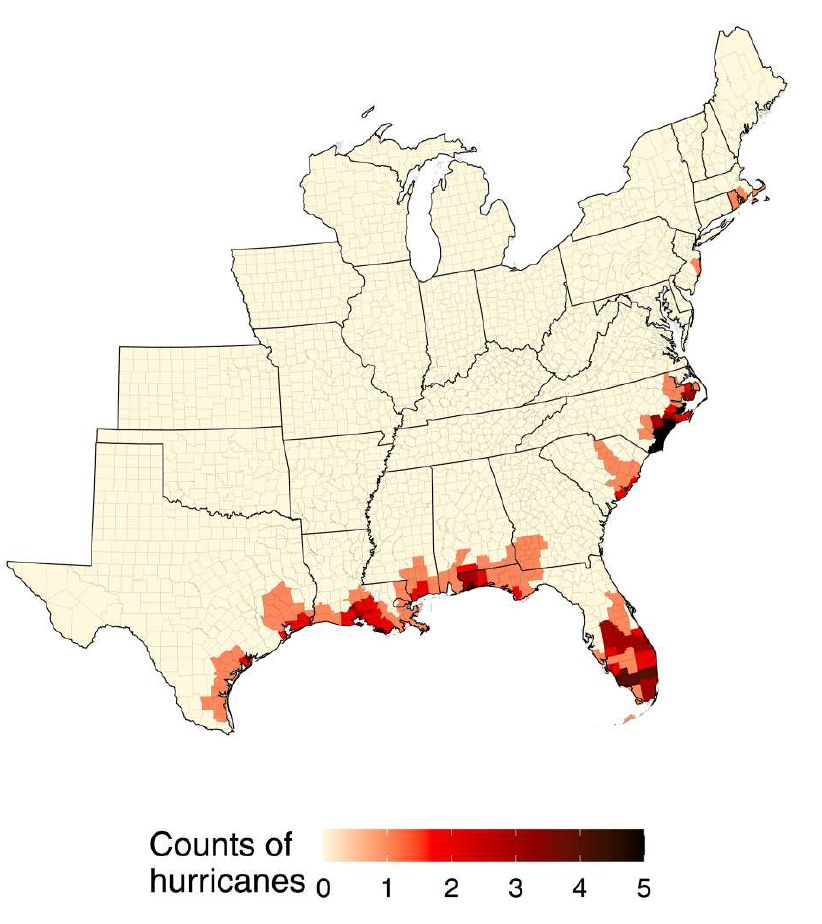 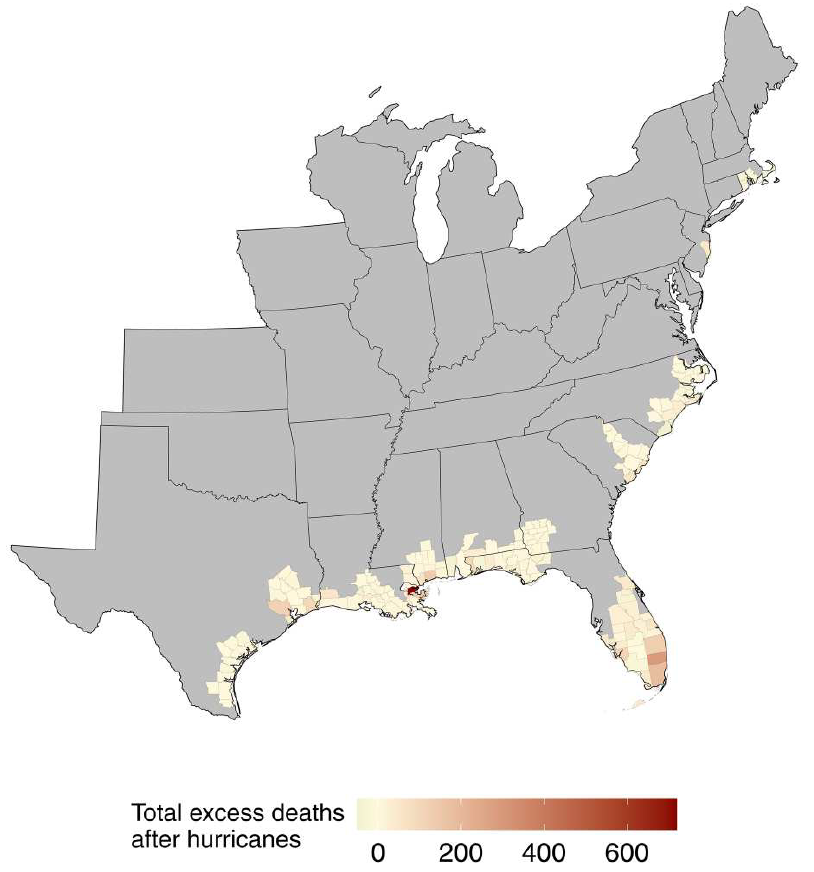 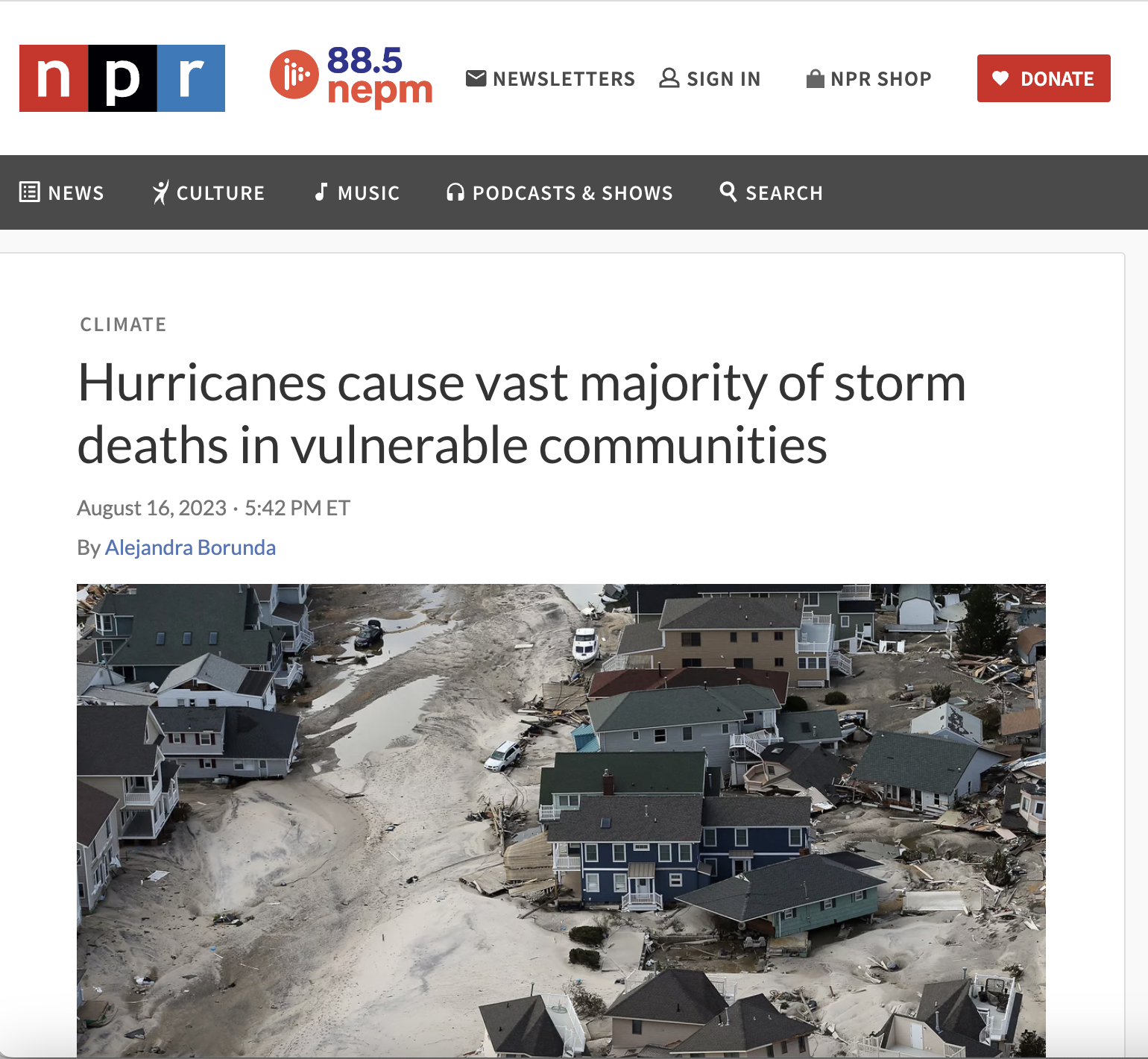 Motivation
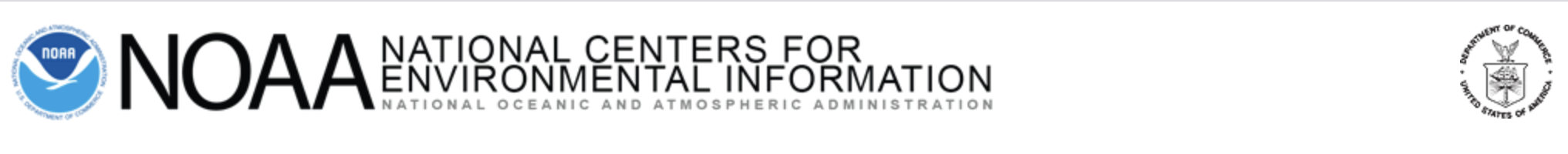 U.S. Billion-Dollar Weather & Climate Disasters: 1980-2022
https://www.ncdc.noaa.gov/billions/
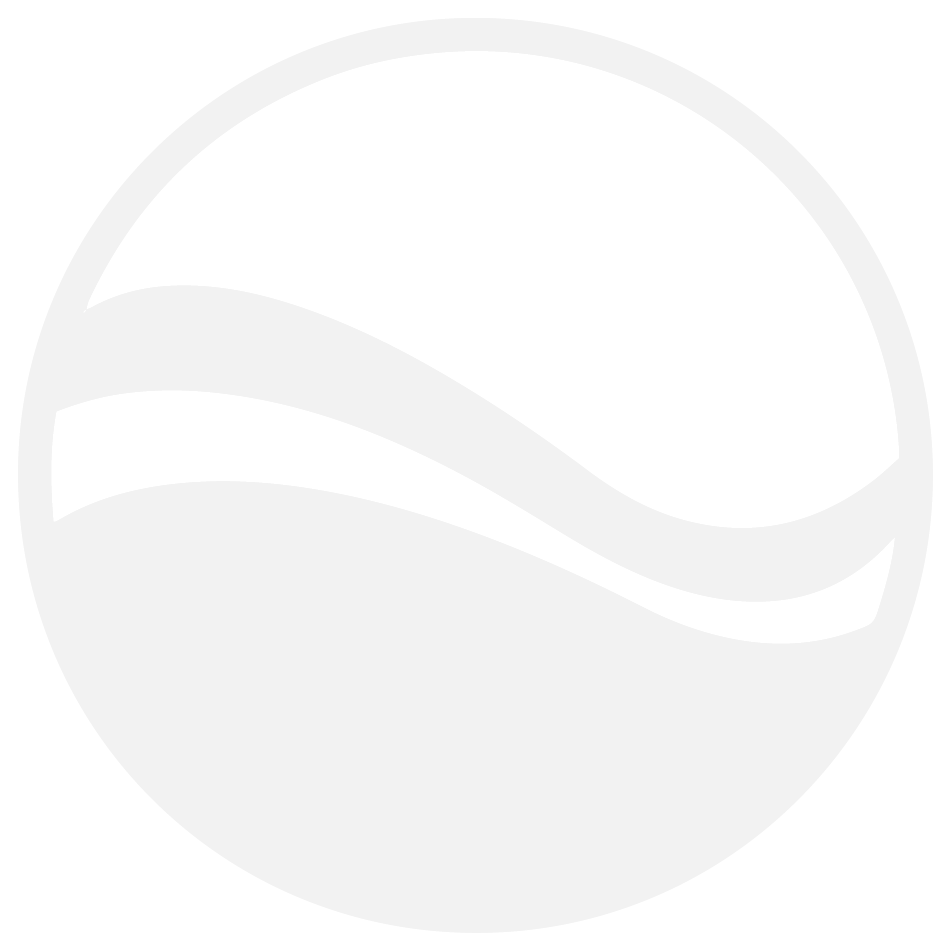 Hurricanes cause more damage than all other 
Billion-Dollar Weather & Climate Disasters combined!
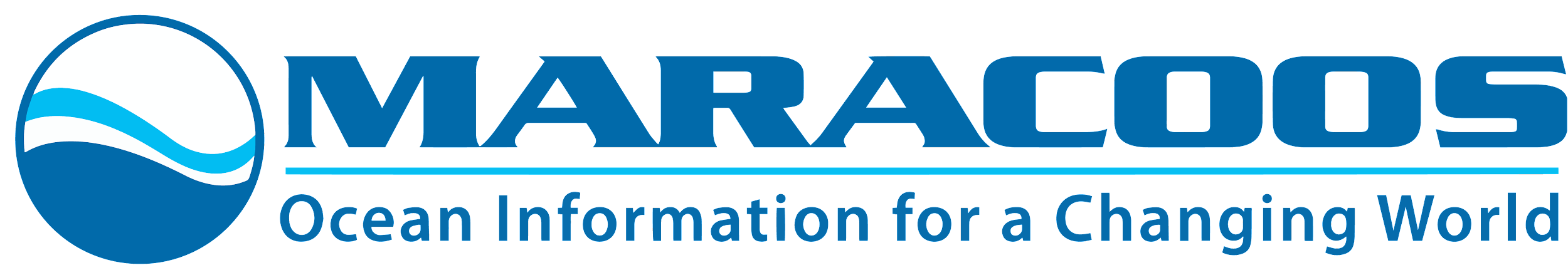 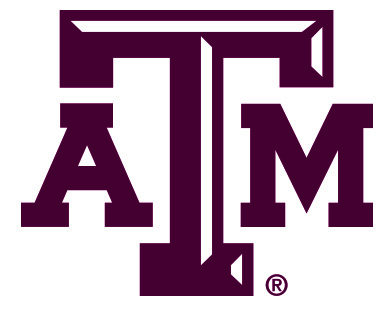 Loop Current Inflow:  Vertical Profile
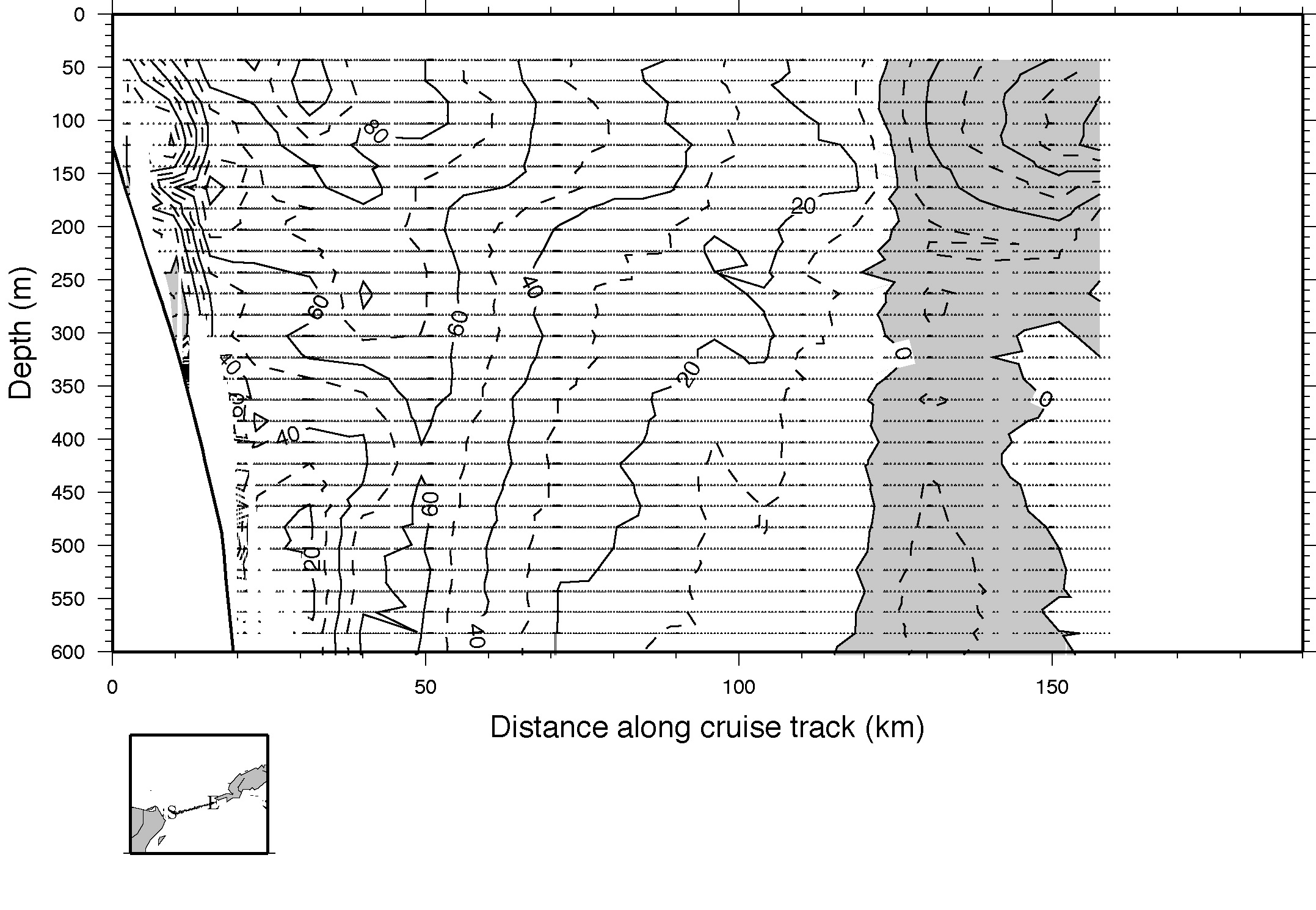 Nowlin et al. 2001
21